Linkages Between Tropopause Polar Vortices and the Great Arctic Cyclone of August 2012
Daniel Keyser, Kevin A. Biernat, and Lance F. Bosart
Department of Atmospheric and Environmental Sciences 
University at Albany, SUNY

29th AMS Conference on Weather Analysis and Forecasting
Tuesday 5 June 2018

Research Supported by NSF Grant AGS-1355960                                          and ONR Grant N00014-18-1-2200
What are Tropopause Polar Vortices (TPVs)?
TPVs are defined as tropopause-based vortices of high-latitude origin and are material features (Pyle et al. 2004; Cavallo and Hakim 2009, 2010, 2012, 2013)
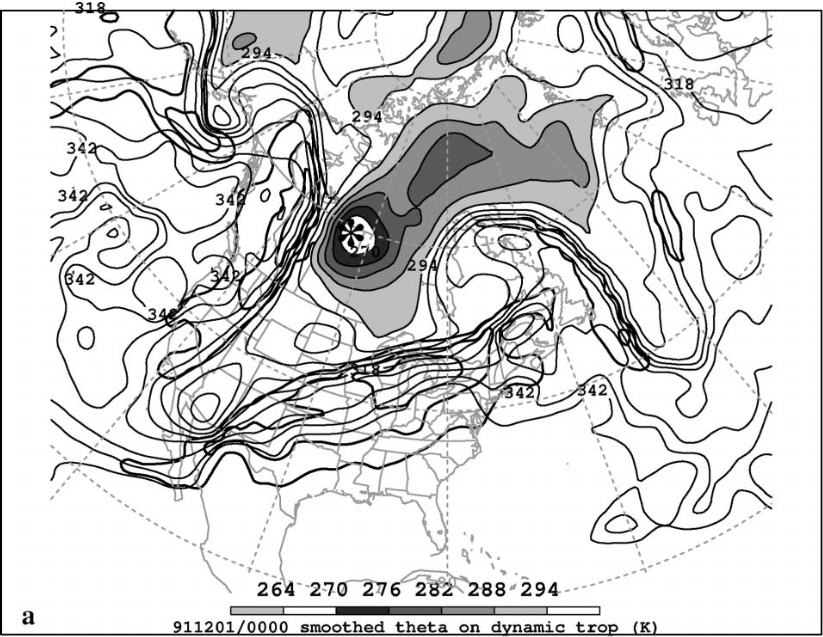 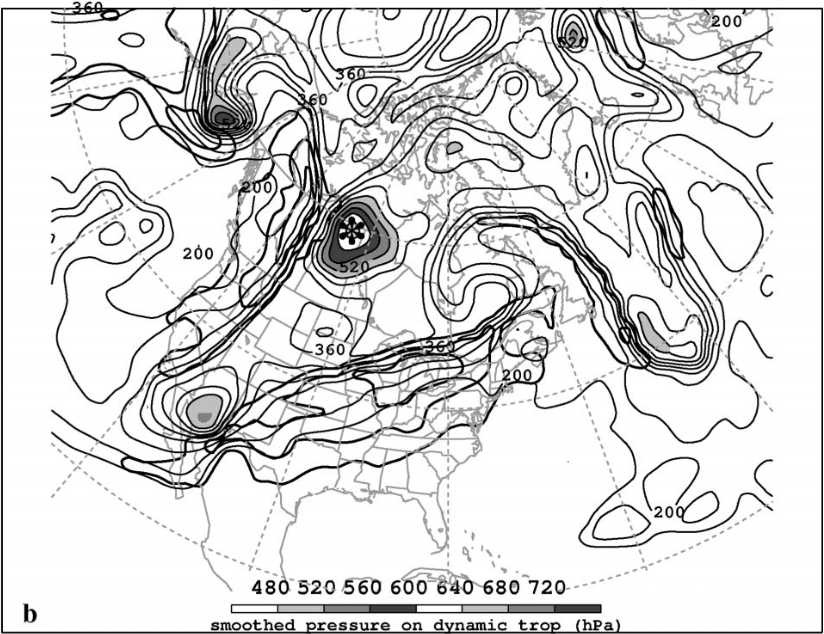 TPV
TPV
(left) Dynamic tropopause (DT) wind speed (every 15 m s−1  starting at 50 m s−1, thick contours) and                          DT potential temperature (K, thin contours and shading) on 1.5-PVU surface valid at 0000 UTC 1 Dec 1991; (right) same as left except DT pressure (hPa, thin contours and shading).                                          Adapted from Fig. 11 in Pyle et al. (2004).
Motivation
TPVs may interact with and strengthen jet streams, and act as precursors to the development of intense Arctic cyclones (e.g., Simmonds and Rudeva 2012, 2014)

Arctic cyclones may be associated with strong surface winds and poleward advection of warm, moist air, contributing to reductions in Arctic sea-ice extent (e.g., Zhang et al. 2013)

Heavy precipitation, strong surface winds, and large waves due to Arctic cyclones may pose hazards to ships moving through open passageways in the Arctic Ocean
The Great Arctic Cyclone of August 2012 (AC12)
AC12 formed over Siberia on 2 August 2012 and tracked northeastward into the Arctic, reaching a minimum central sea level pressure (SLP) of 966.4 hPa at 1800 UTC 6 August in the CFSR (Simmonds and Rudeva 2012)

AC12 led to reductions in Arctic sea-ice extent during a time in which sea ice was thin and sea-ice volume was well below normal (Zhang et al. 2013)

Strong surface winds associated with AC12 helped to break up the thin sea ice (e.g., Parkinson and Comiso 2013)
[Speaker Notes: Minimum SLP of 962.3 hPa occurs at 1000 UTC 6 Aug 2012 in the ERA5]
The Great Arctic Cyclone of August 2012 (AC12)
According to Zhang et al. (2013), sea-ice volume decreased twice as fast as normal during AC12 due to melting of the bottom and perimeter of ice floes

Simmonds and Rudeva (2012) and Yamazaki et al. (2015) found that a TPV played an important role in the life cycle of AC12
Outline
Identification and synoptic examination of three TPVs, a predecessor surface cyclone, and AC12

Impact of AC12 on Arctic sea-ice extent
Data and Methods
Data:

0.3° ERA5 (Hersbach and Dee 2016)

Utilized TPV tracking algorithm developed by Nicholas Szapiro and Steven Cavallo to identify and track TPVs of interest for AC12

Manually tracked the predecessor surface cyclone and AC12 by following the locations of minimum SLP
Link for Tracking Algorithm: https://github.com/nickszap/tpvTrack
TPV and Surface Cyclone Tracks
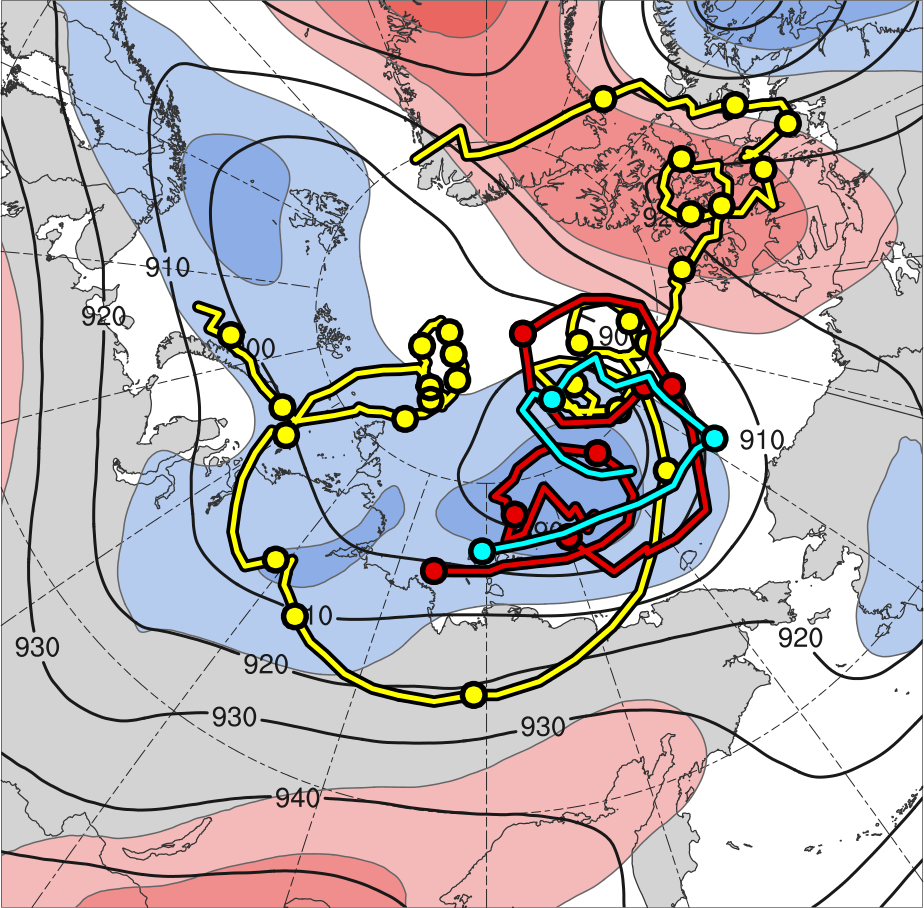 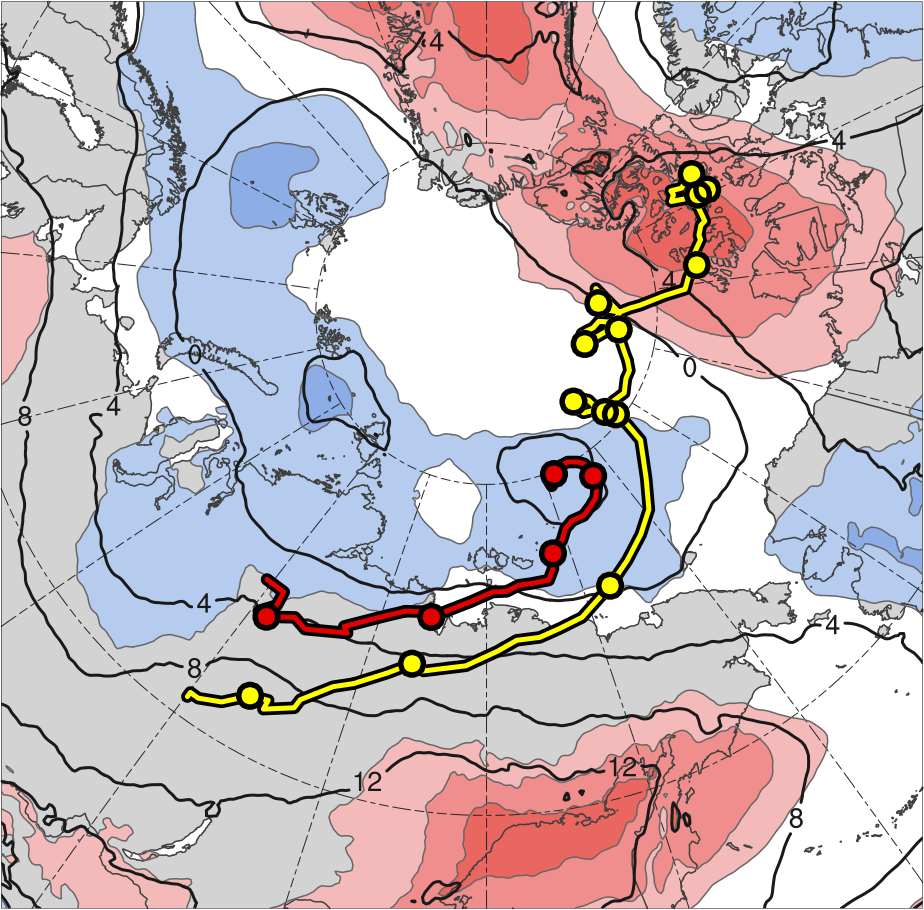 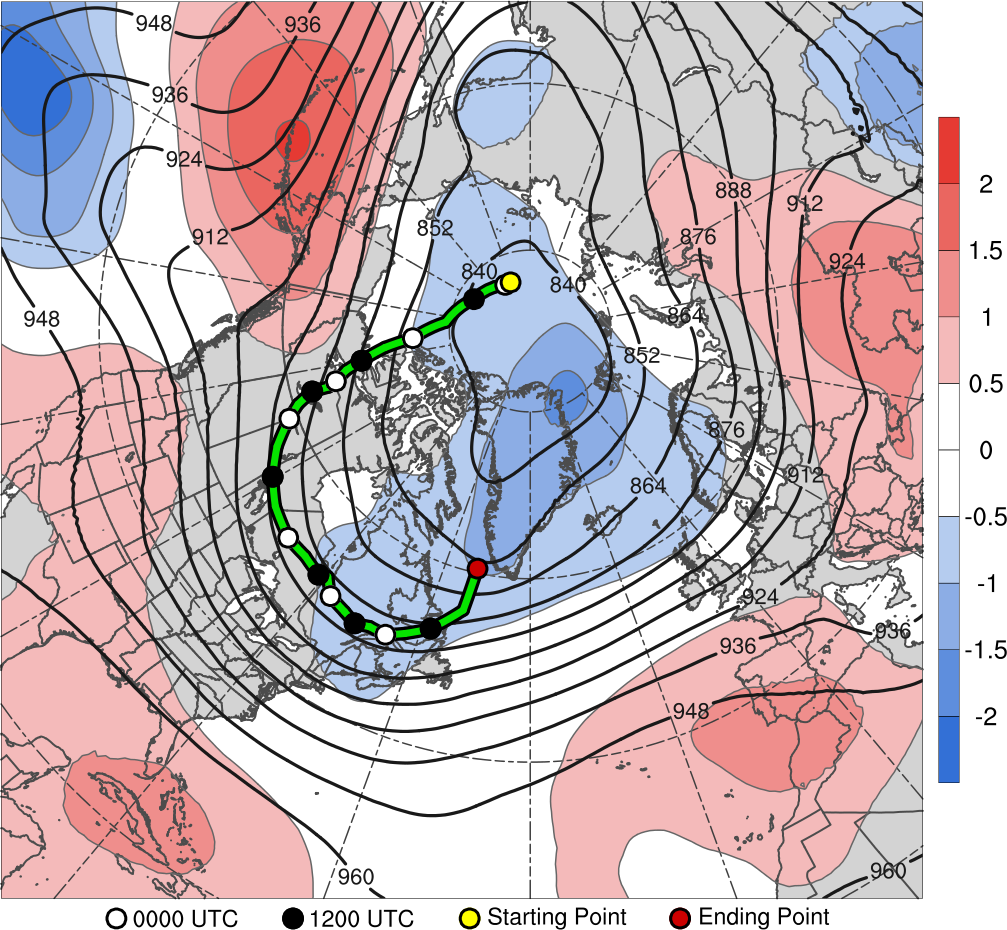 2
1.5
1
0.5
0
-0.5
-1
-1.5
-2
TPV 1
L1
TPV 2
300 hPa
850 hPa
(σ)
AC12
TPV 3
Lysis
Genesis
0000 UTC positions
1–7 Aug 2012 time-mean (left) 300-hPa geopotential height (dam, black) and standardized anomaly of 300-hPa geopotential height (σ, shaded); (right) 850-hPa temperature (°C, black) and standardized anomaly of 850-hPa temperature (σ, shaded)
TPV and Surface Cyclone Tracks
TPV 1 is the longest-lived TPV and is representative of the TPV shown in past studies to play an important role in the evolution of AC12

TPV 2 and TPV 3 are shorter-lived TPVs that play supporting roles in the evolution of AC12

L1 is the predecessor cyclone that merges with AC12 

AC12 is the the main cyclone of interest that has a long lifetime of ~13 days

TPV 1 and AC12 track in a region of tropospheric-deep baroclinicity over Siberia
Synoptic Evolution
0000 UTC 2 Aug 2012
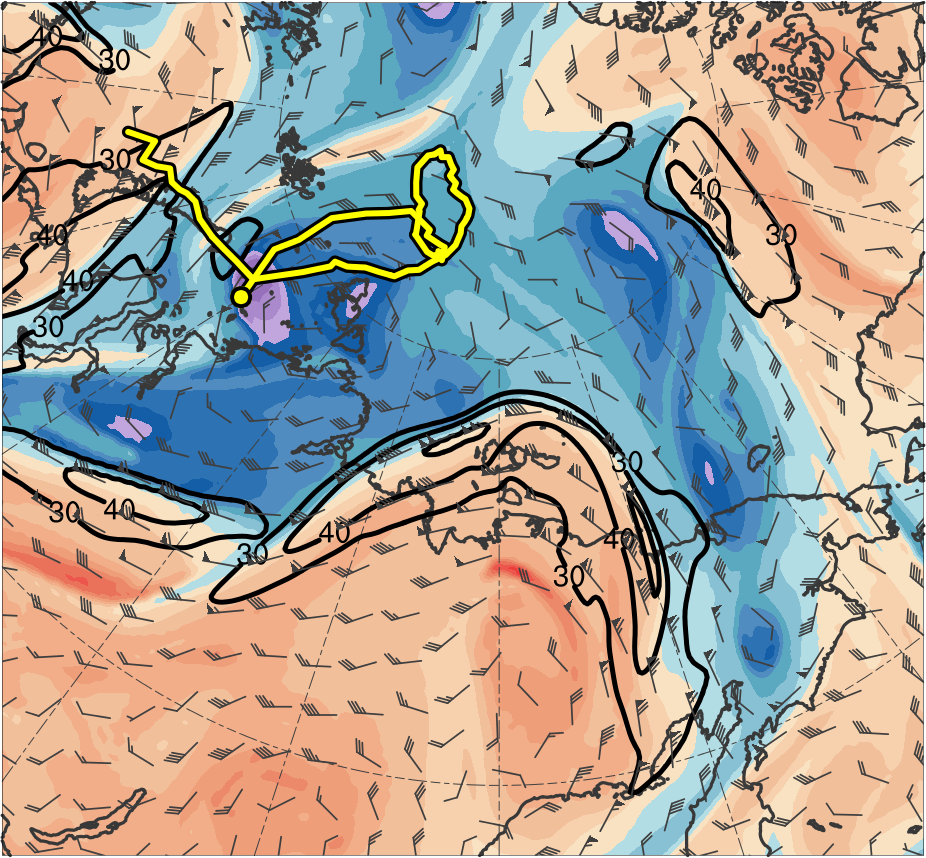 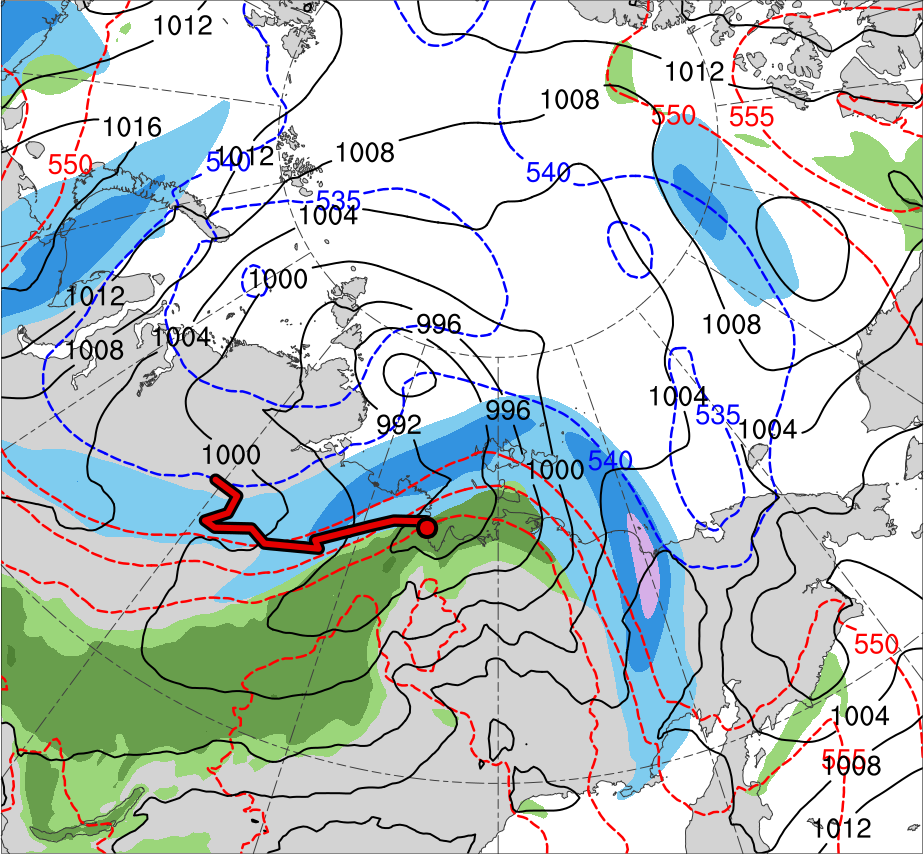 TPV 1
L1
(K)
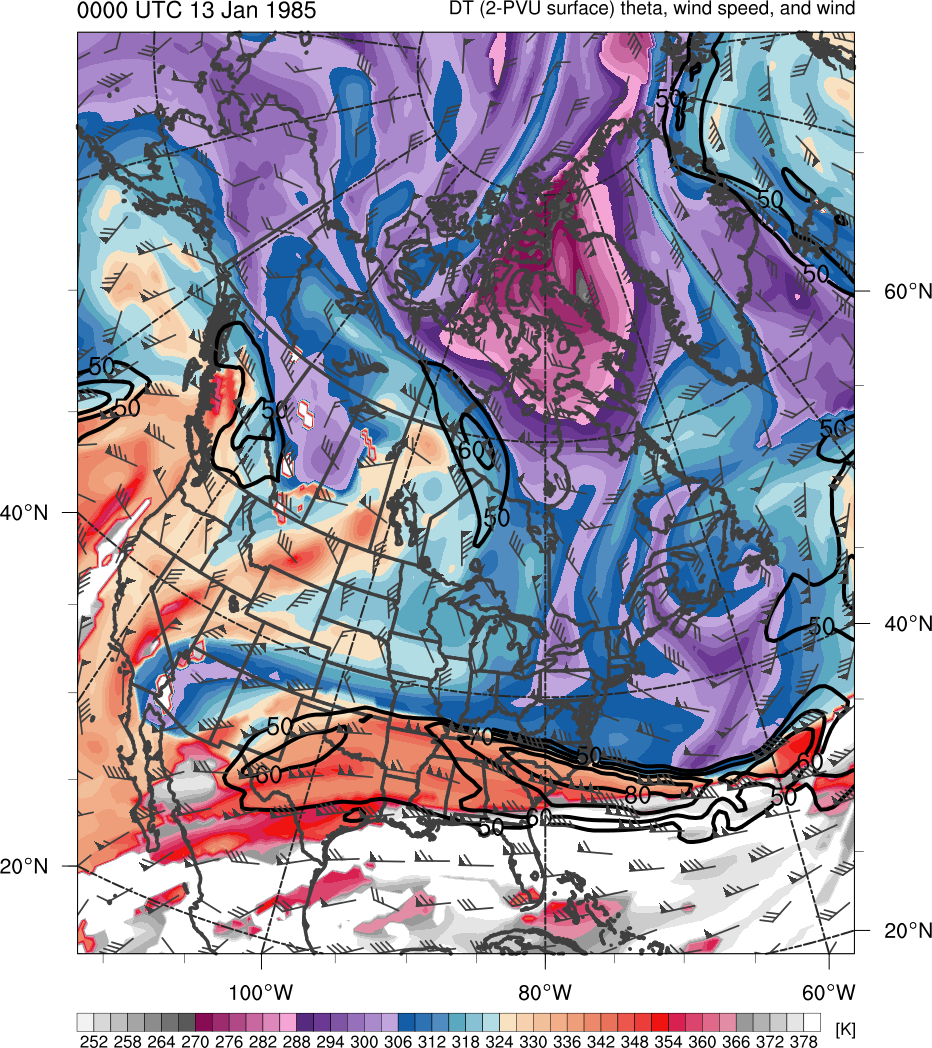 378
366
276
288
300
306
318
330
336
348
354
282
294
252
258
264
270
312
372
324
342
360
(m s−1 )
(mm)
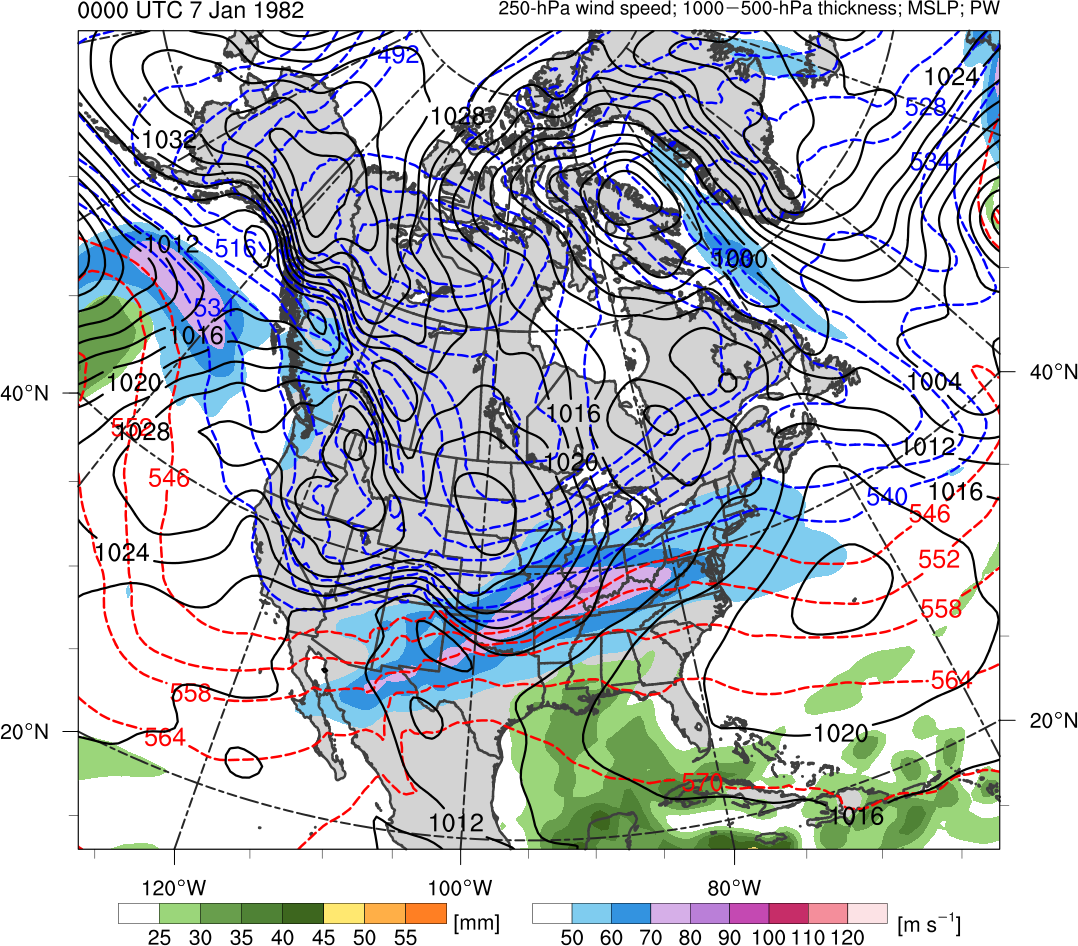 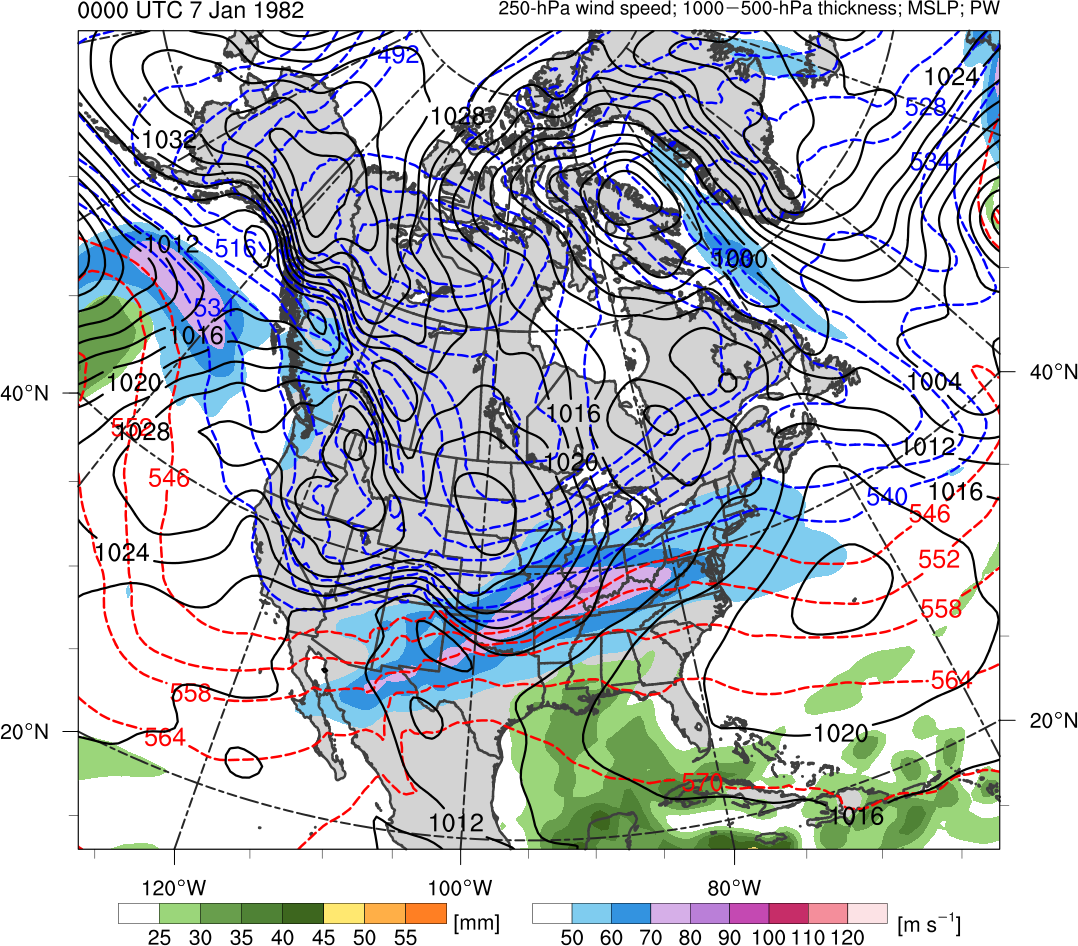 25
30
40
45
50
55
90
50
70
30
40
60
80
100
35
Potential temperature (K, shaded), wind speed (black, every 10 m s−1  starting at 30 m s−1), and wind (m s−1, flags and barbs) on 2-PVU surface
250-hPa wind speed (m s−1, shaded), 
1000–500-hPa thickness (dam, blue/red), 
SLP (hPa, black), and PW (mm, shaded)
[Speaker Notes: Start day of TPV 1: 23 July 2012
Start day of L1: 31 July 2012]
Synoptic Evolution
1200 UTC 2 Aug 2012
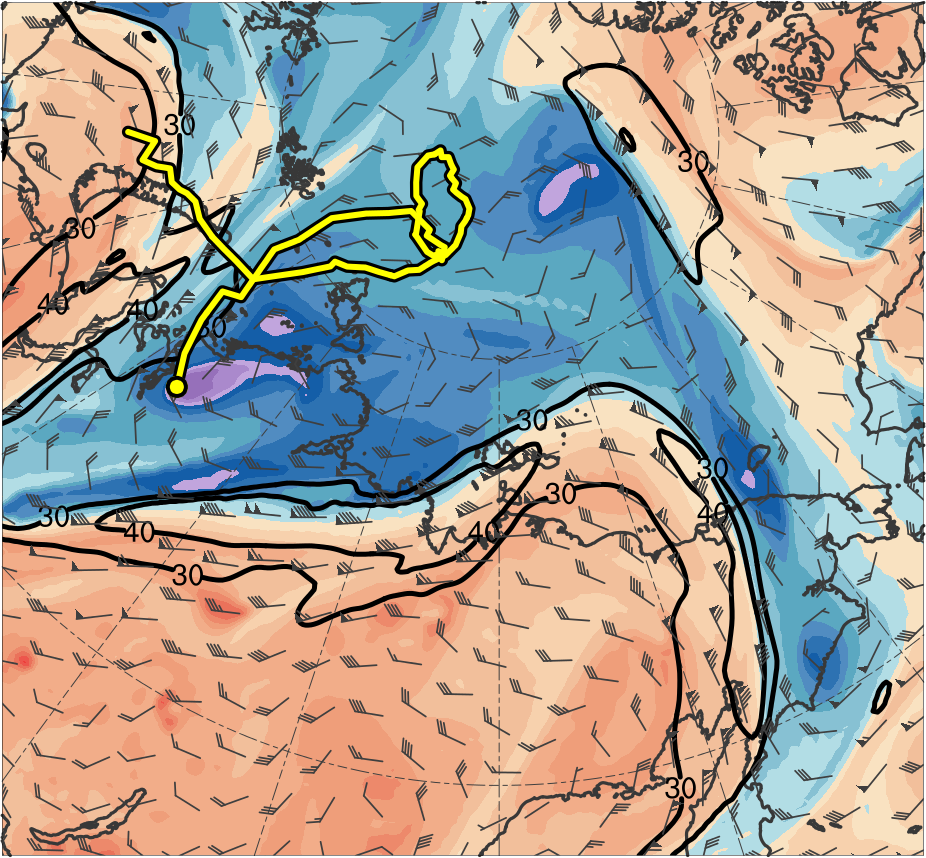 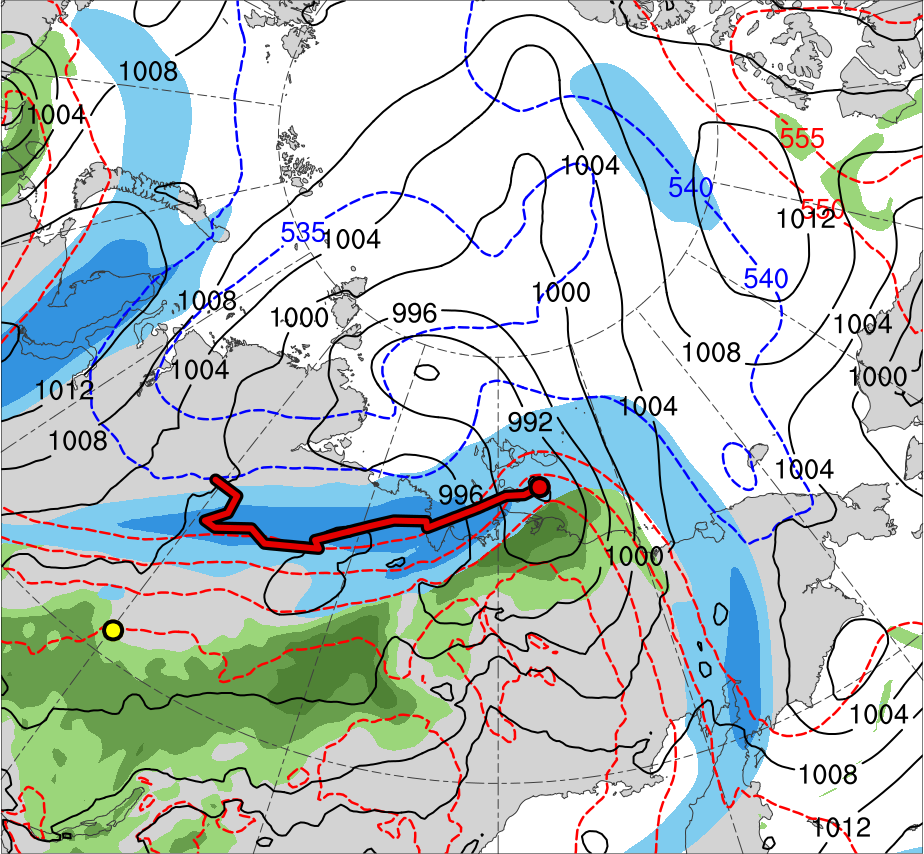 TPV 1
L1
AC12
(K)
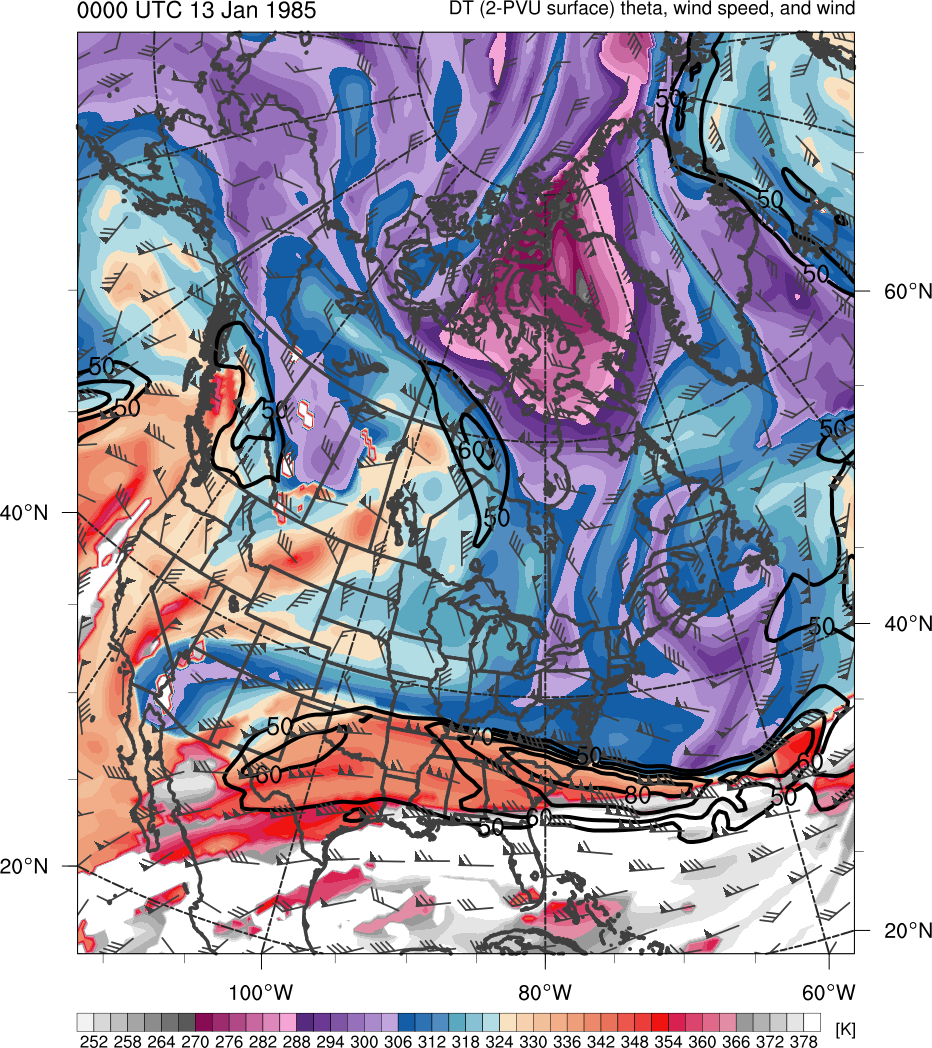 378
366
276
288
300
306
318
330
336
348
354
282
294
252
258
264
270
312
372
324
342
360
(m s−1 )
(mm)
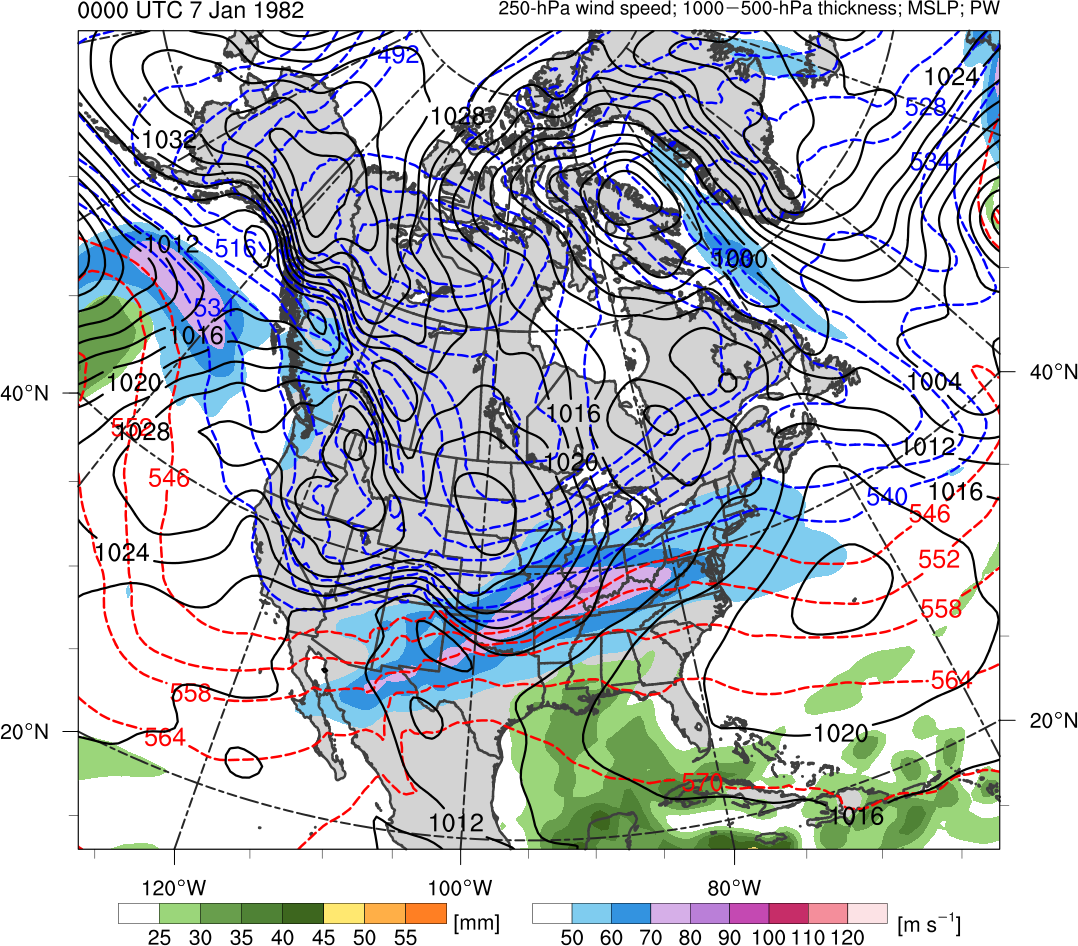 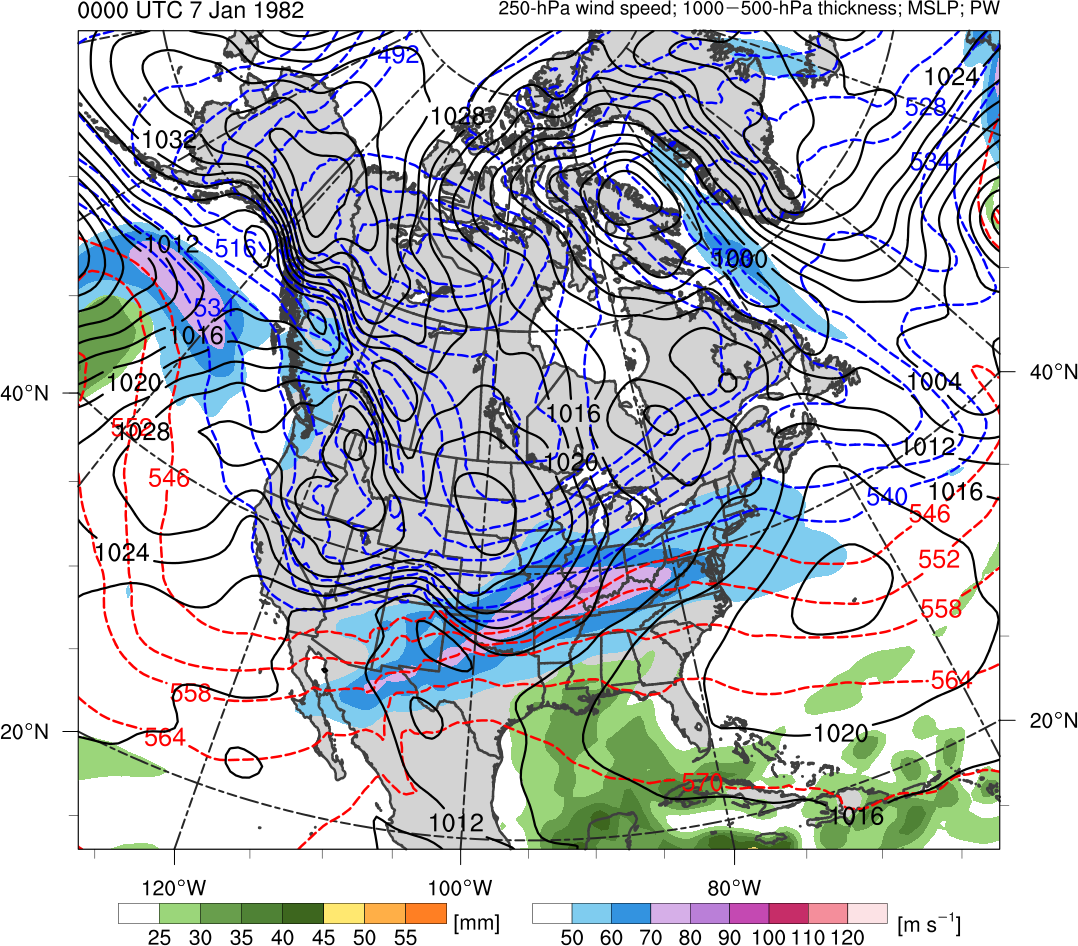 25
30
40
45
50
55
90
50
70
30
40
60
80
100
35
Potential temperature (K, shaded), wind speed (black, every 10 m s−1  starting at 30 m s−1), and wind (m s−1, flags and barbs) on 2-PVU surface
250-hPa wind speed (m s−1, shaded), 
1000–500-hPa thickness (dam, blue/red), 
SLP (hPa, black), and PW (mm, shaded)
[Speaker Notes: Start day of AC12: 2 Aug 2012]
Synoptic Evolution
0000 UTC 3 Aug 2012
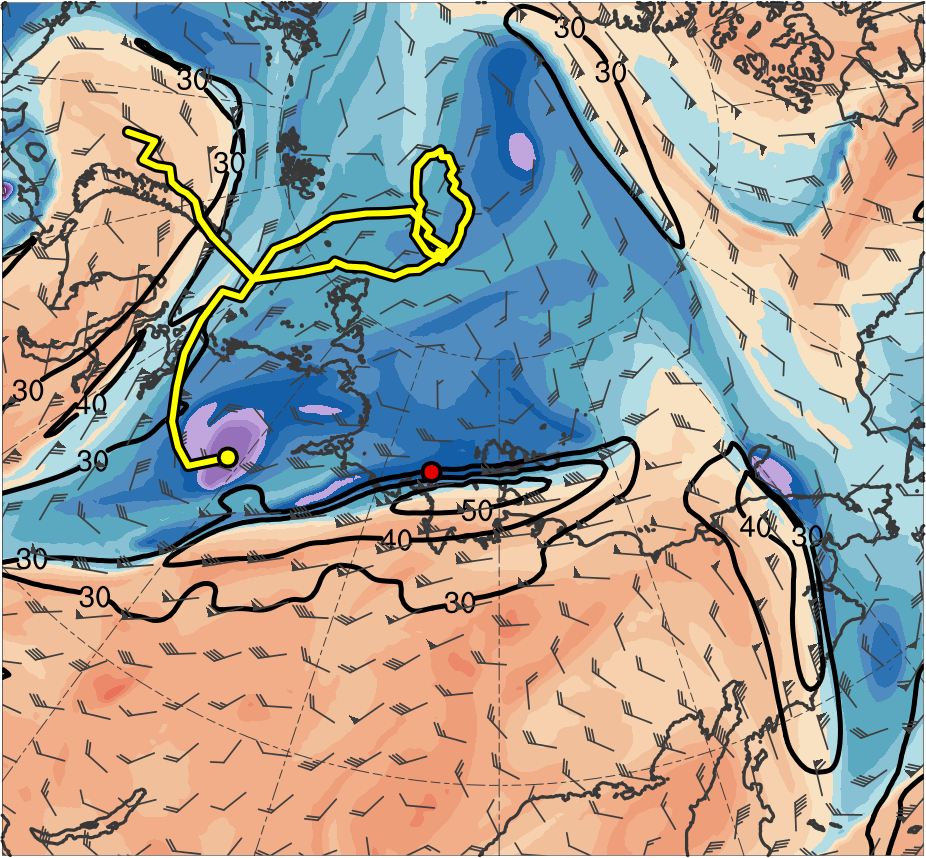 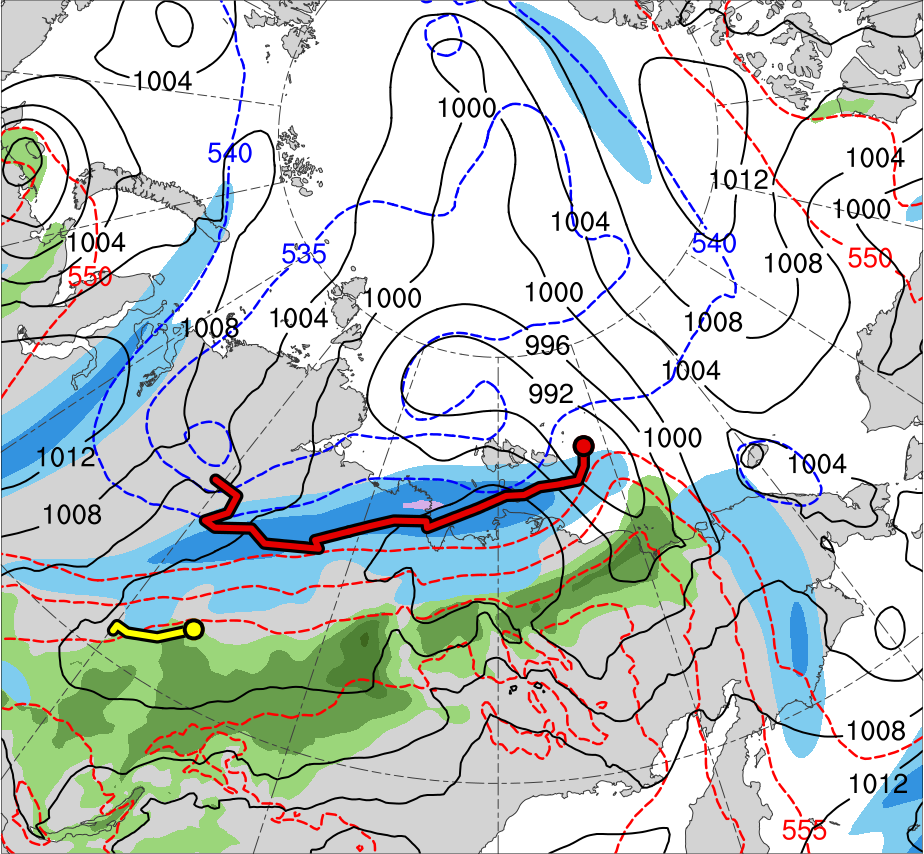 TPV 1
L1
TPV 2
AC12
(K)
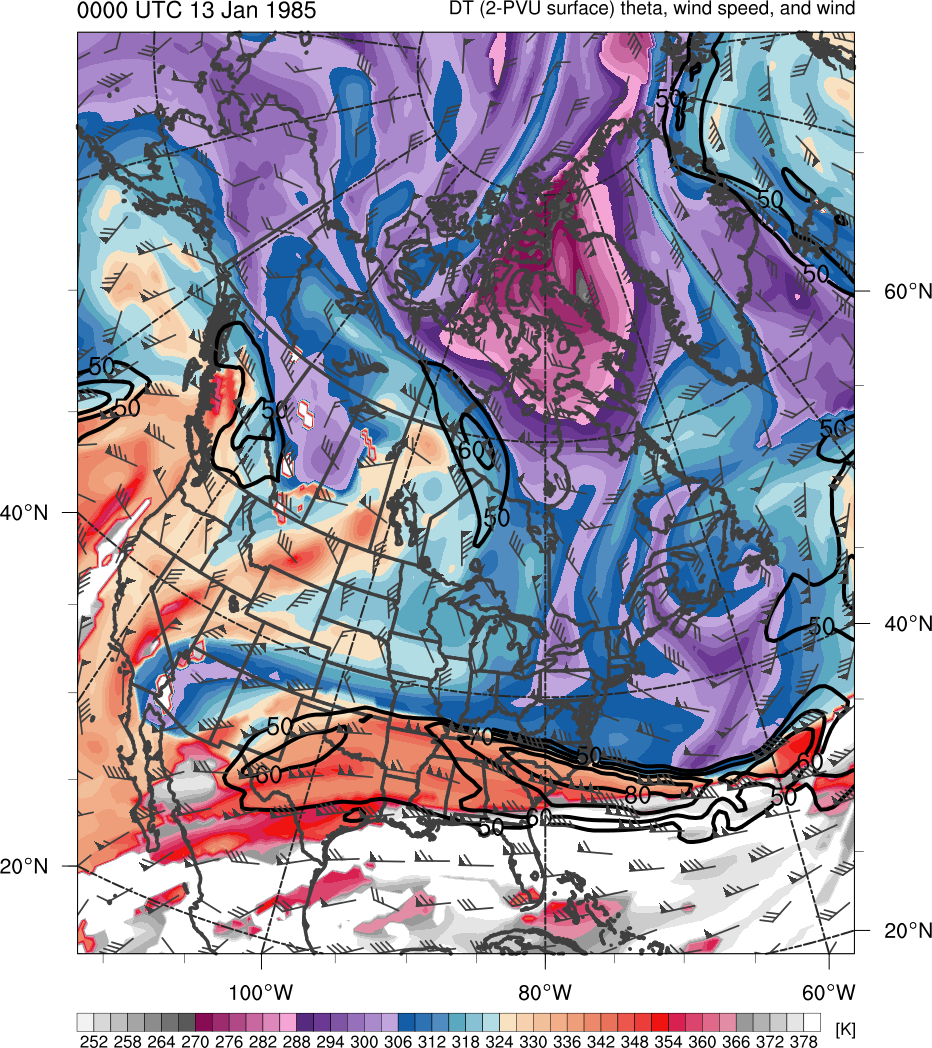 378
366
276
288
300
306
318
330
336
348
354
282
294
252
258
264
270
312
372
324
342
360
(m s−1 )
(mm)
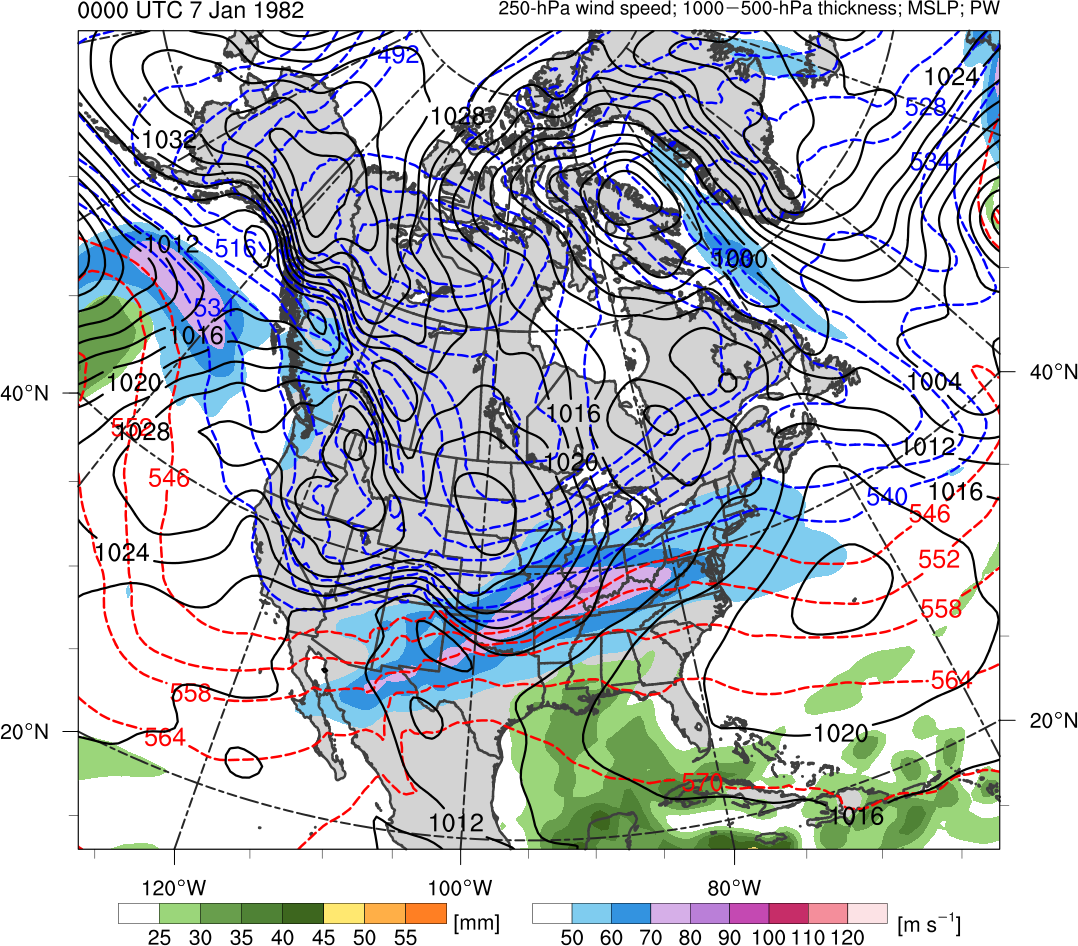 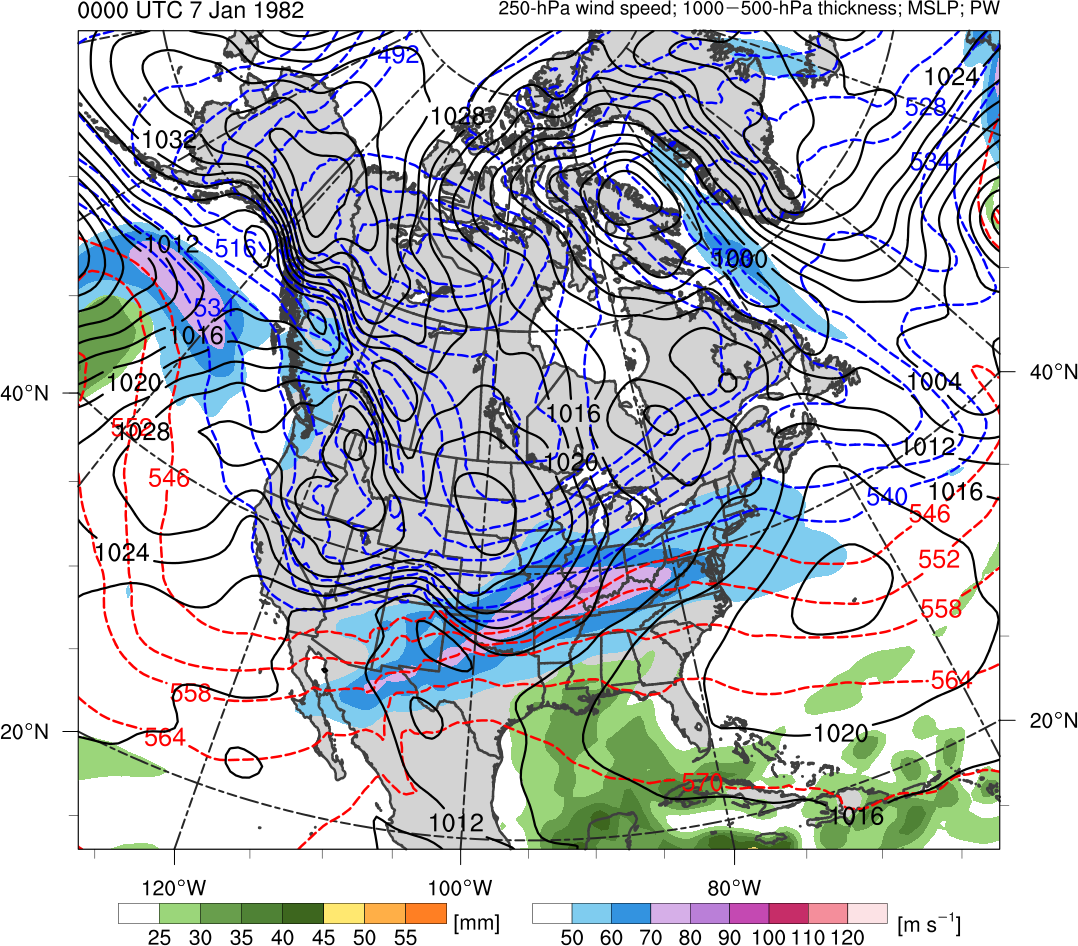 25
30
40
45
50
55
90
50
70
30
40
60
80
100
35
Potential temperature (K, shaded), wind speed (black, every 10 m s−1  starting at 30 m s−1), and wind (m s−1, flags and barbs) on 2-PVU surface
250-hPa wind speed (m s−1, shaded), 
1000–500-hPa thickness (dam, blue/red), 
SLP (hPa, black), and PW (mm, shaded)
[Speaker Notes: Start day of TPV 2: 3 Aug 2012]
Synoptic Evolution
1200 UTC 3 Aug 2012
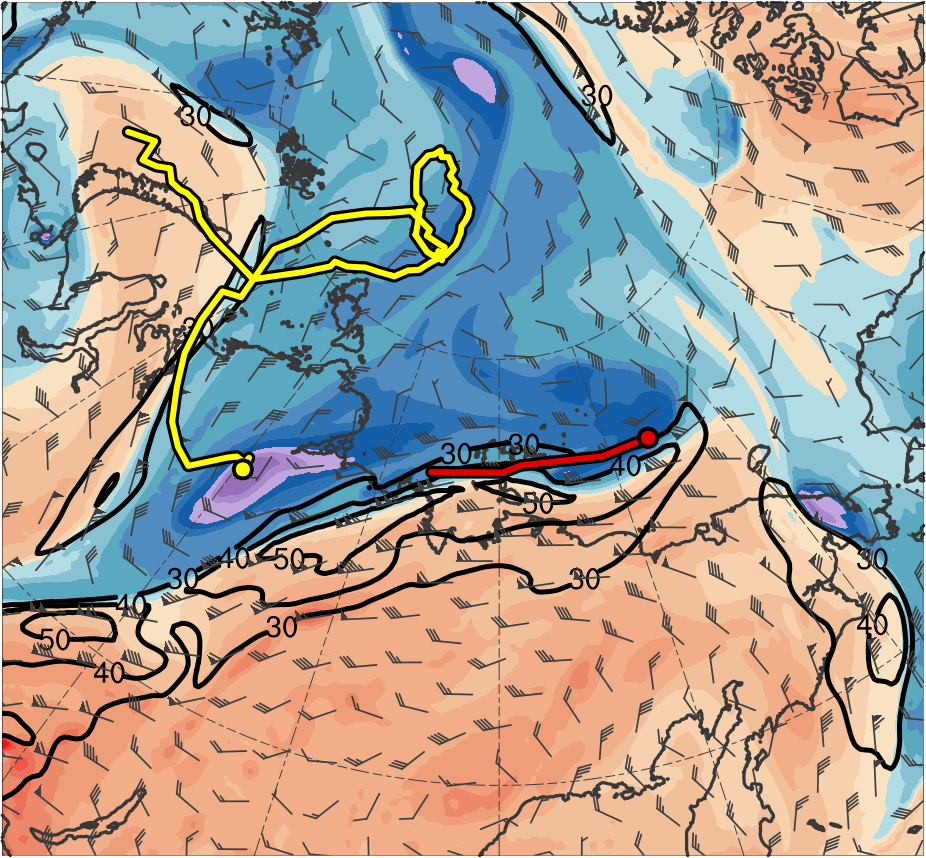 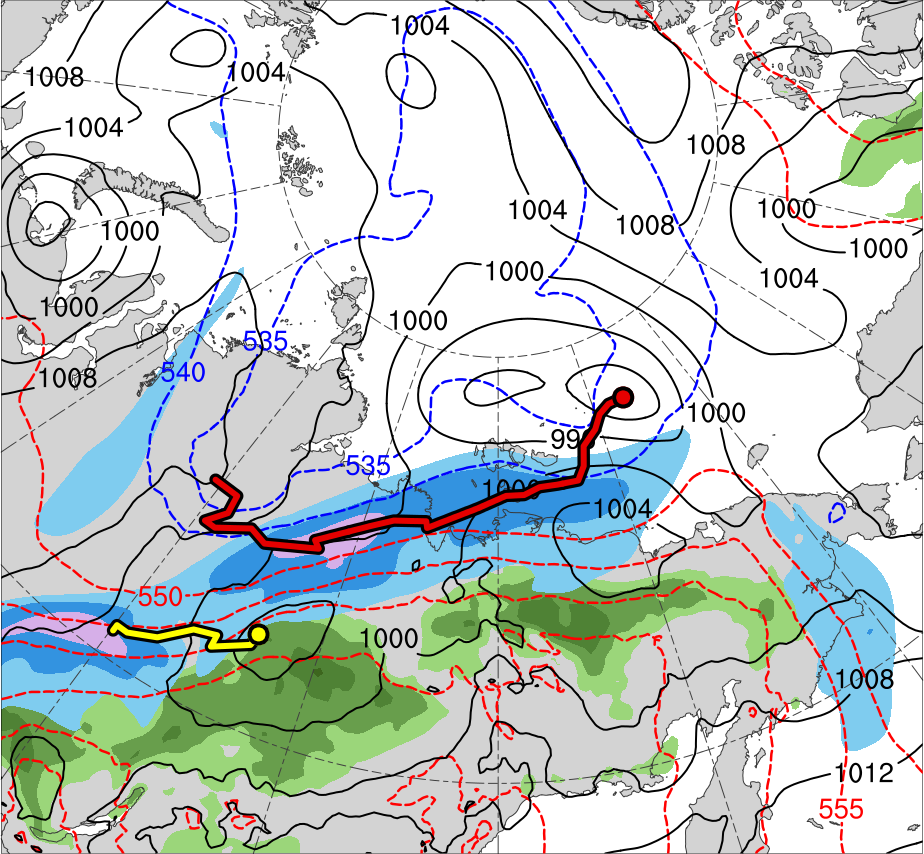 TPV 1
L1
TPV 2
AC12
(K)
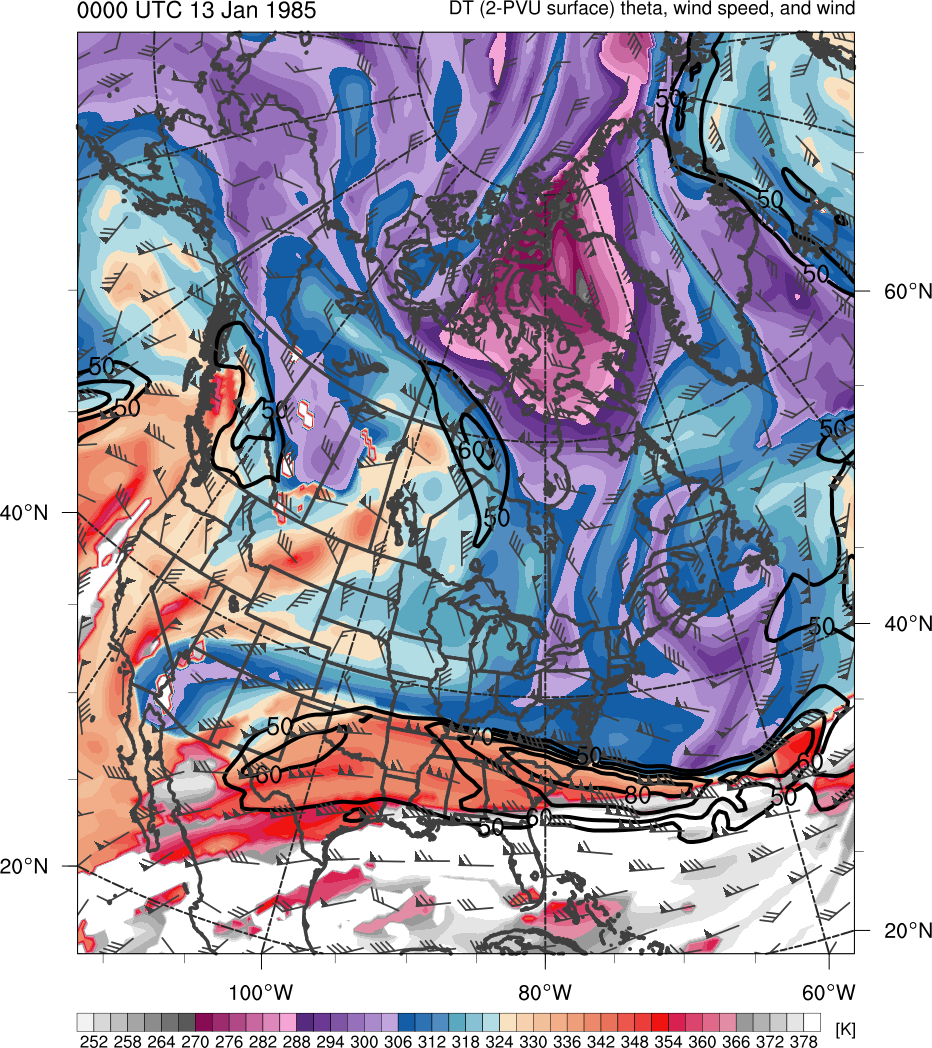 378
366
276
288
300
306
318
330
336
348
354
282
294
252
258
264
270
312
372
324
342
360
(m s−1 )
(mm)
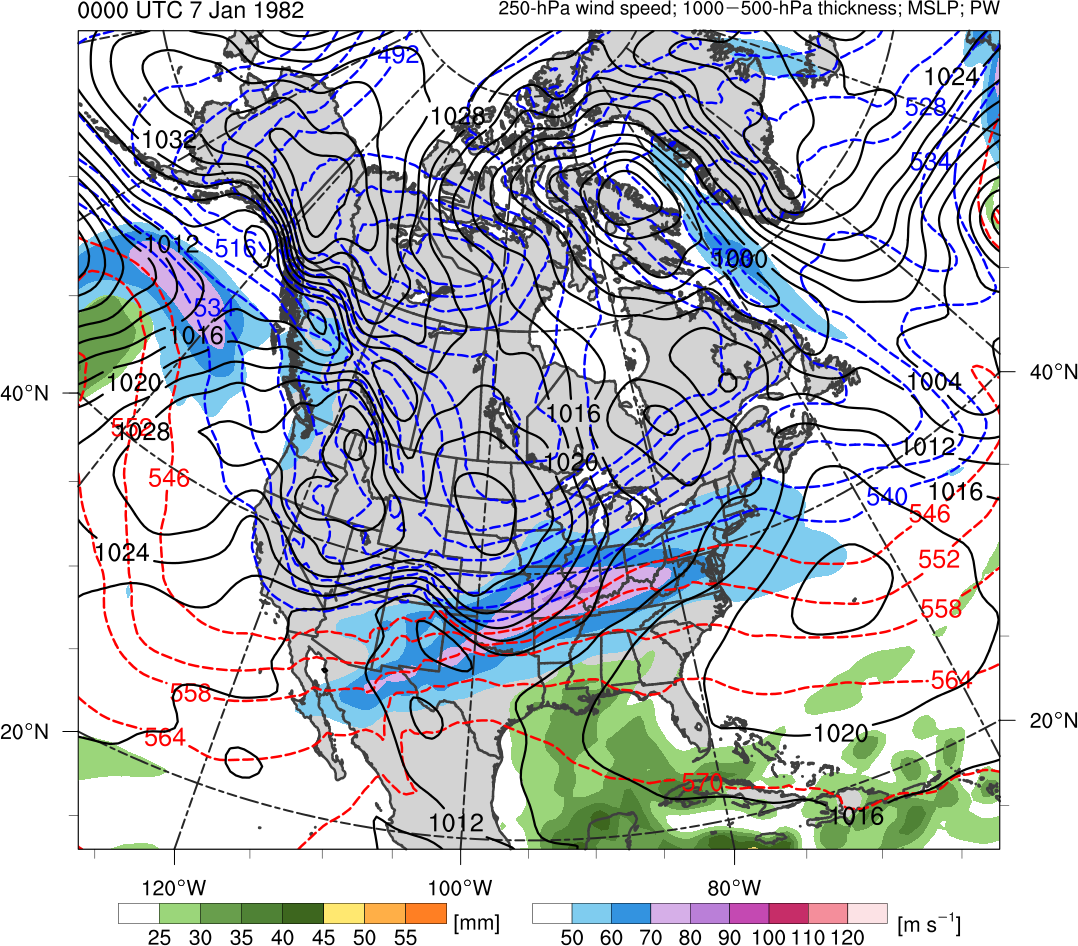 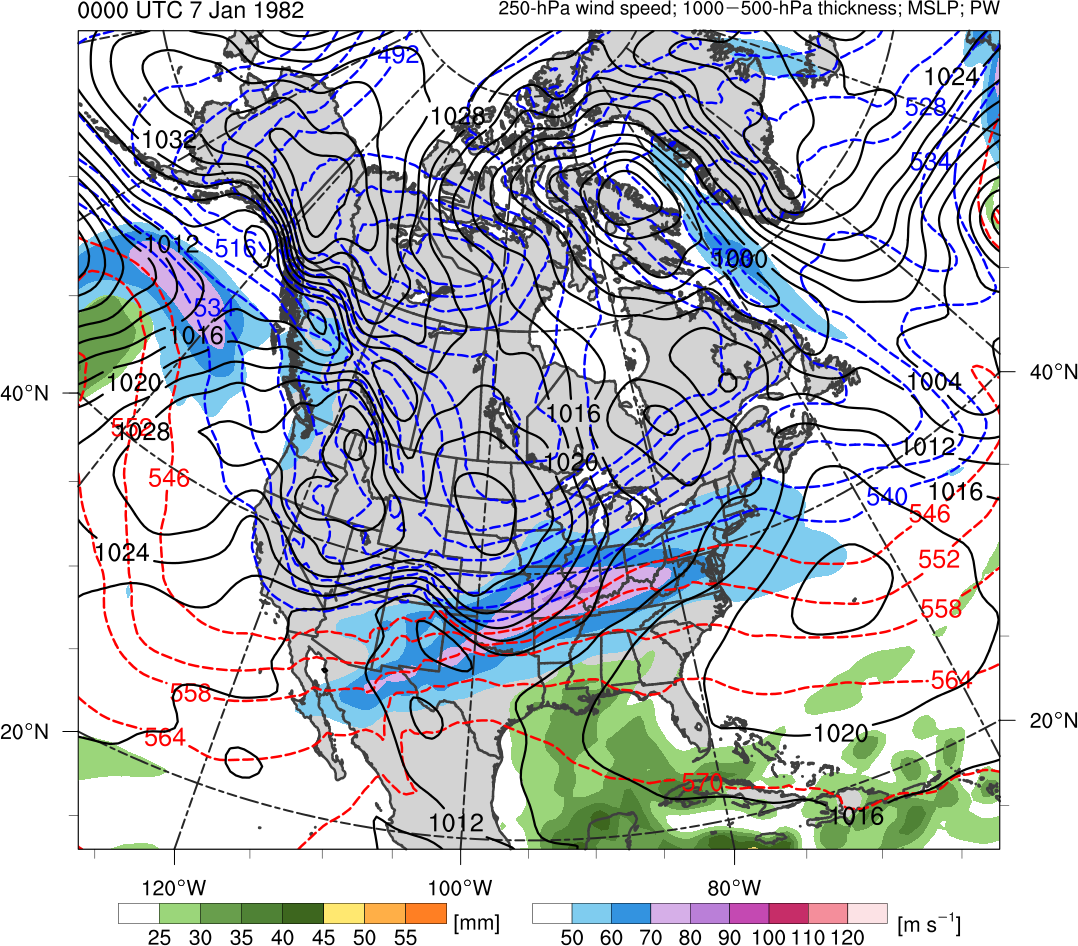 25
30
40
45
50
55
90
50
70
30
40
60
80
100
35
Potential temperature (K, shaded), wind speed (black, every 10 m s−1  starting at 30 m s−1), and wind (m s−1, flags and barbs) on 2-PVU surface
250-hPa wind speed (m s−1, shaded), 
1000–500-hPa thickness (dam, blue/red), 
SLP (hPa, black), and PW (mm, shaded)
Synoptic Evolution
0000 UTC 4 Aug 2012
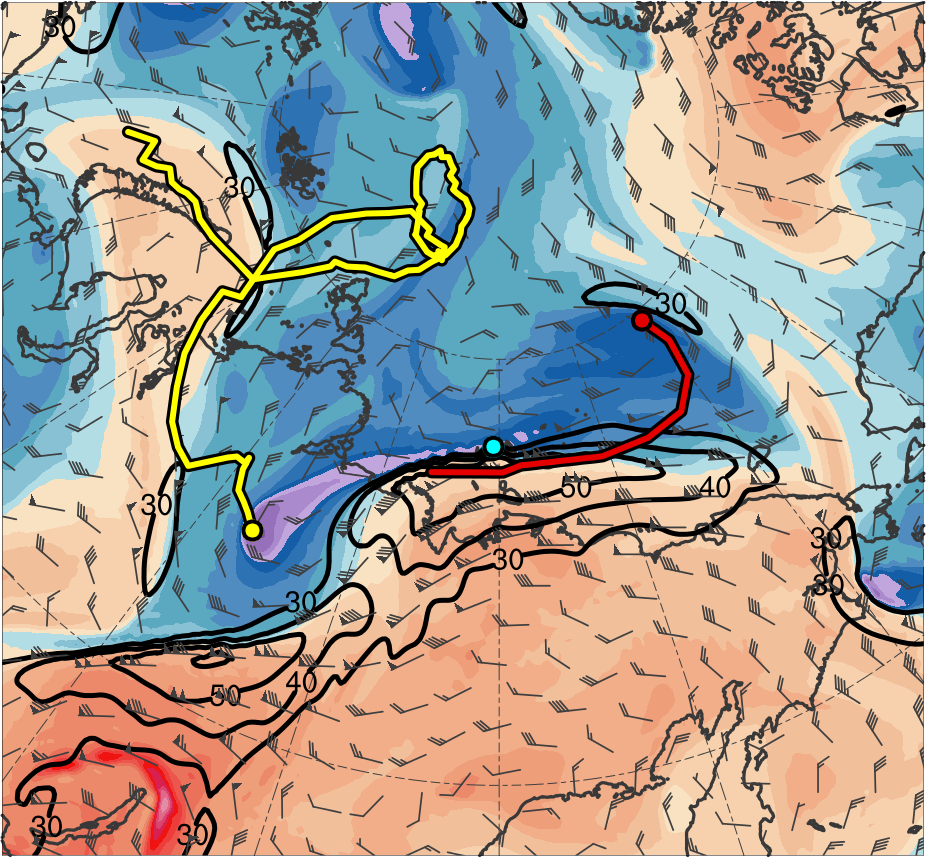 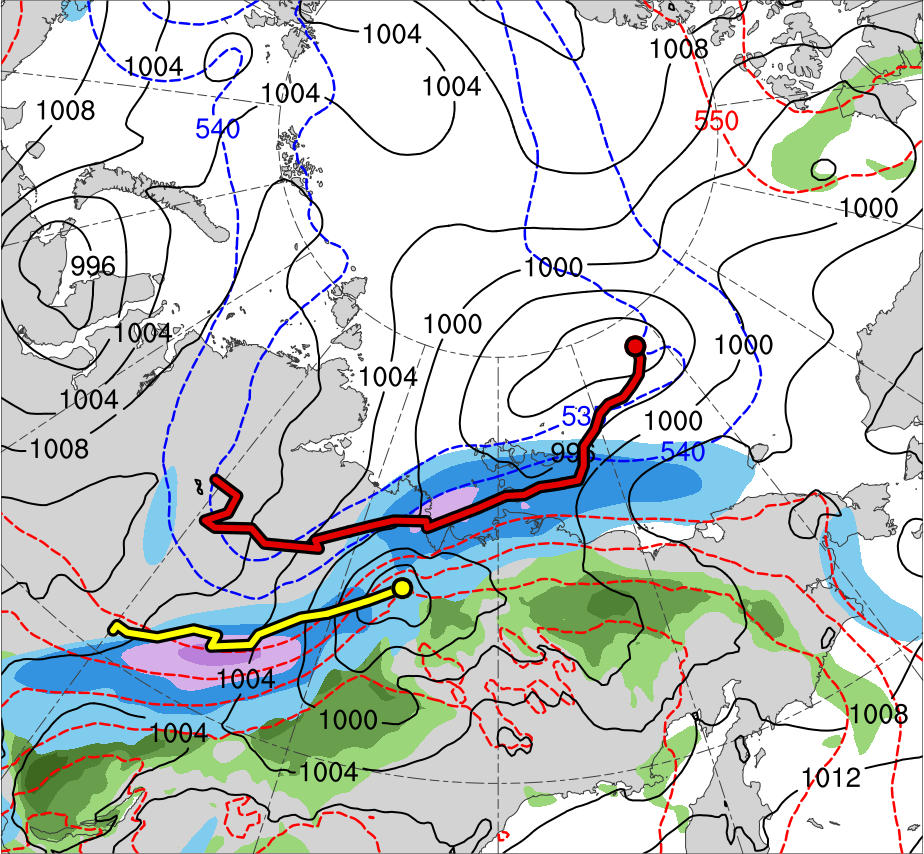 TPV 1
L1
TPV 2
AC12
TPV 3
(K)
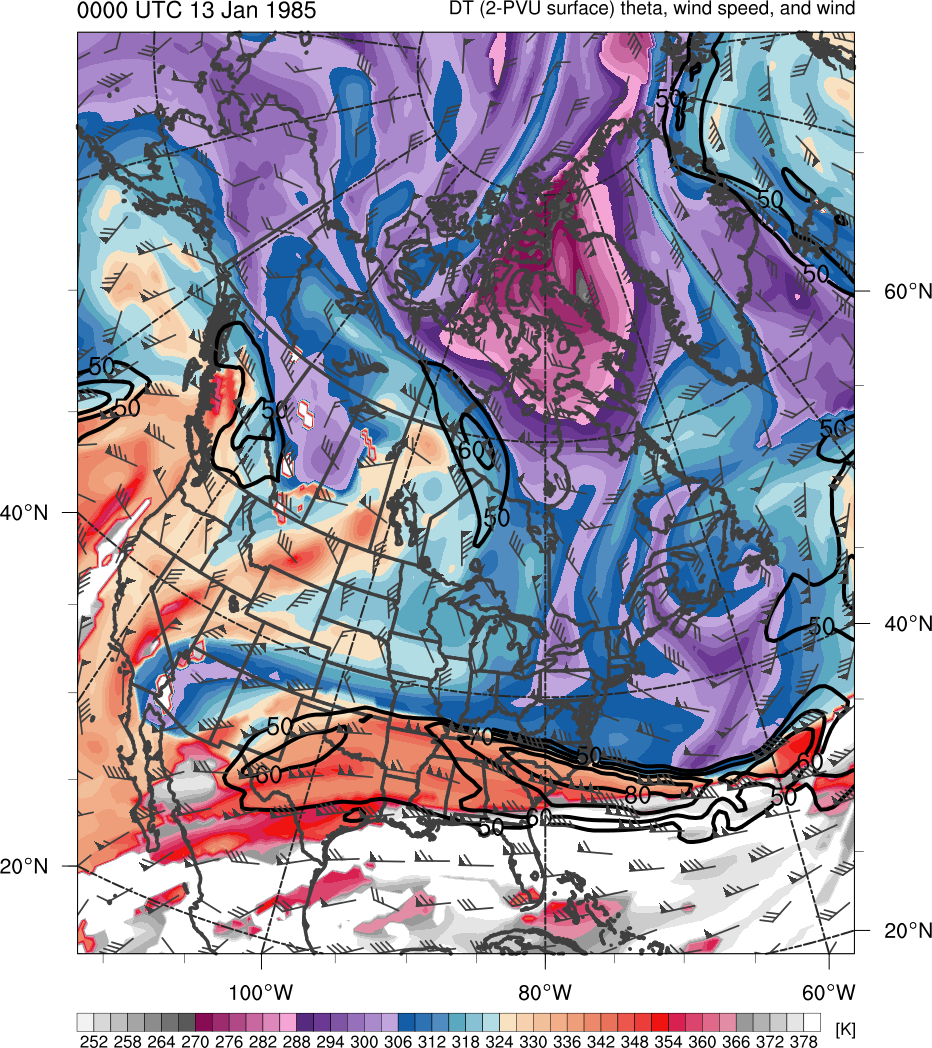 378
366
276
288
300
306
318
330
336
348
354
282
294
252
258
264
270
312
372
324
342
360
(m s−1 )
(mm)
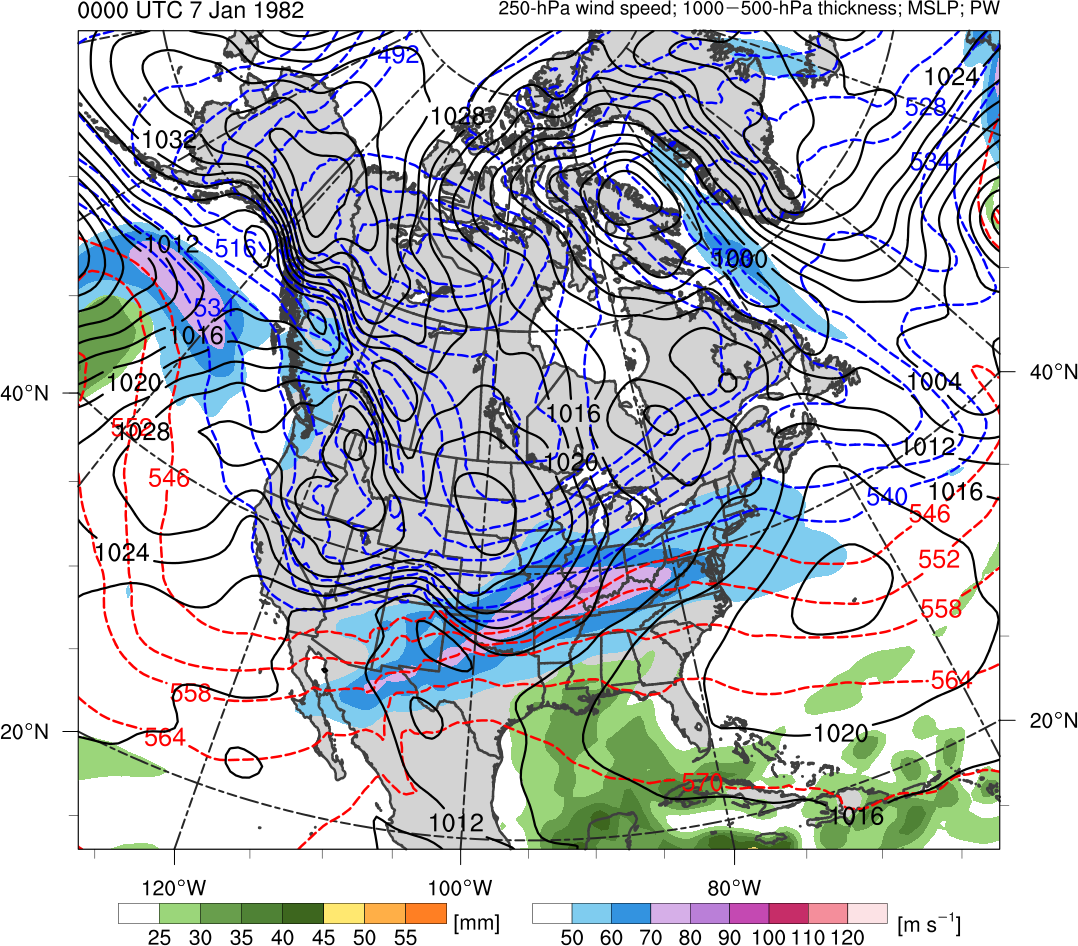 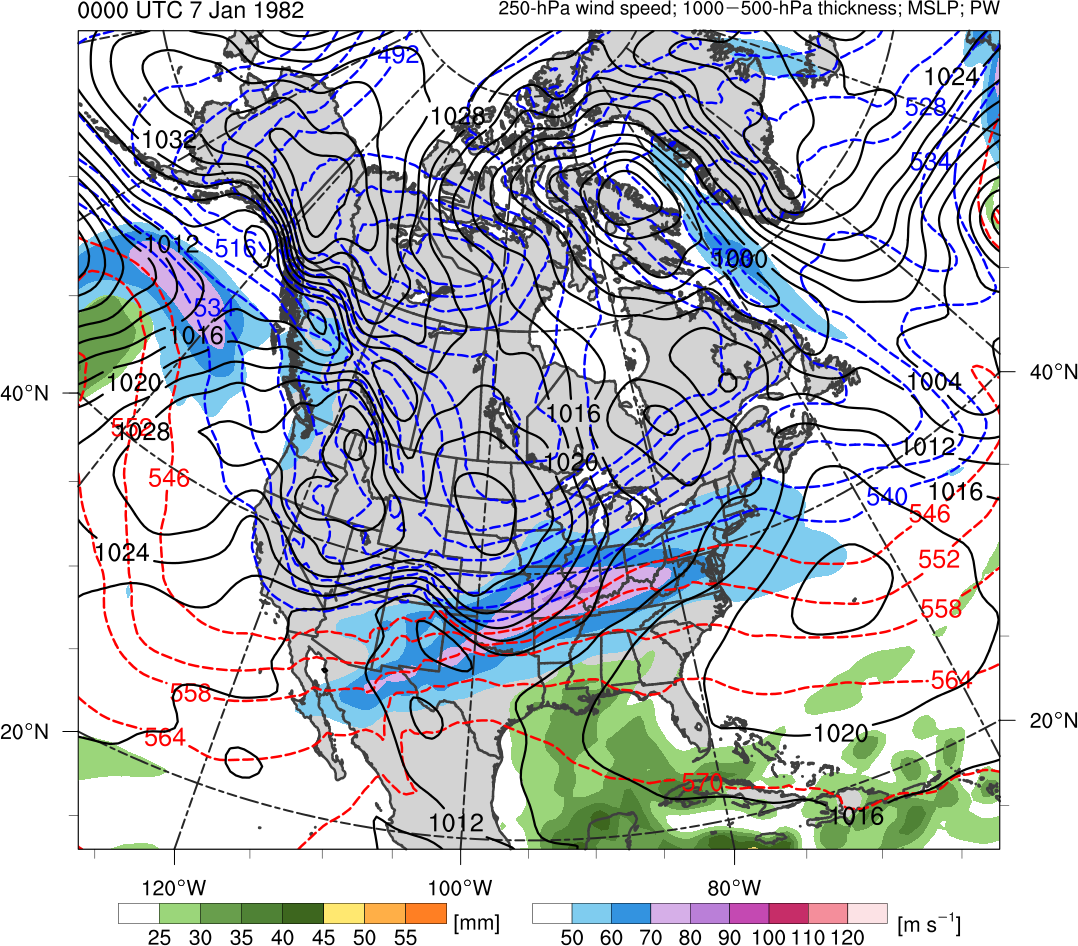 25
30
40
45
50
55
90
50
70
30
40
60
80
100
35
Potential temperature (K, shaded), wind speed (black, every 10 m s−1  starting at 30 m s−1), and wind (m s−1, flags and barbs) on 2-PVU surface
250-hPa wind speed (m s−1, shaded), 
1000–500-hPa thickness (dam, blue/red), 
SLP (hPa, black), and PW (mm, shaded)
[Speaker Notes: Start Day of TPV 3: 4 Aug 2012]
Synoptic Evolution
1200 UTC 4 Aug 2012
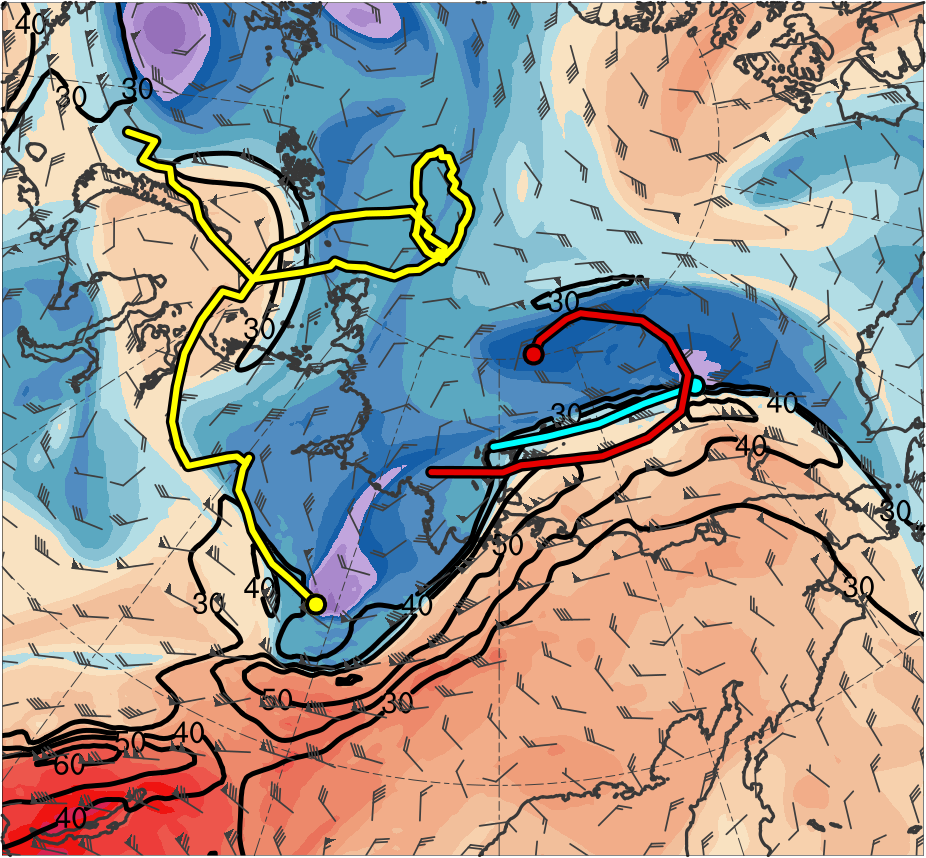 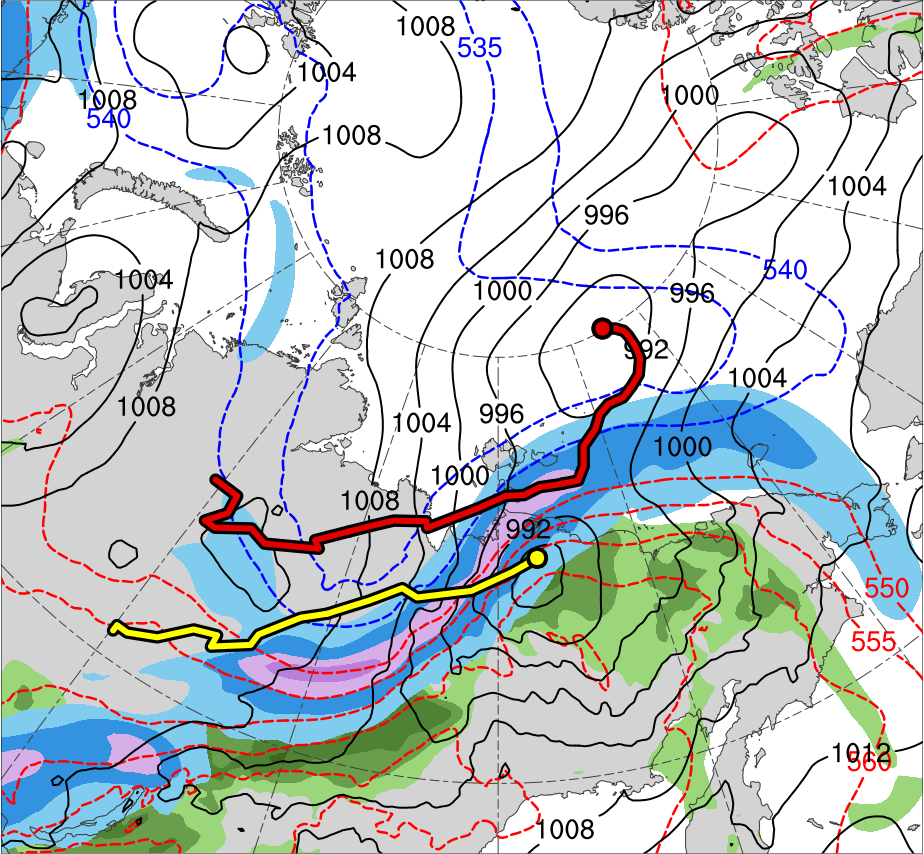 TPV 1
L1
TPV 2
AC12
TPV 3
(K)
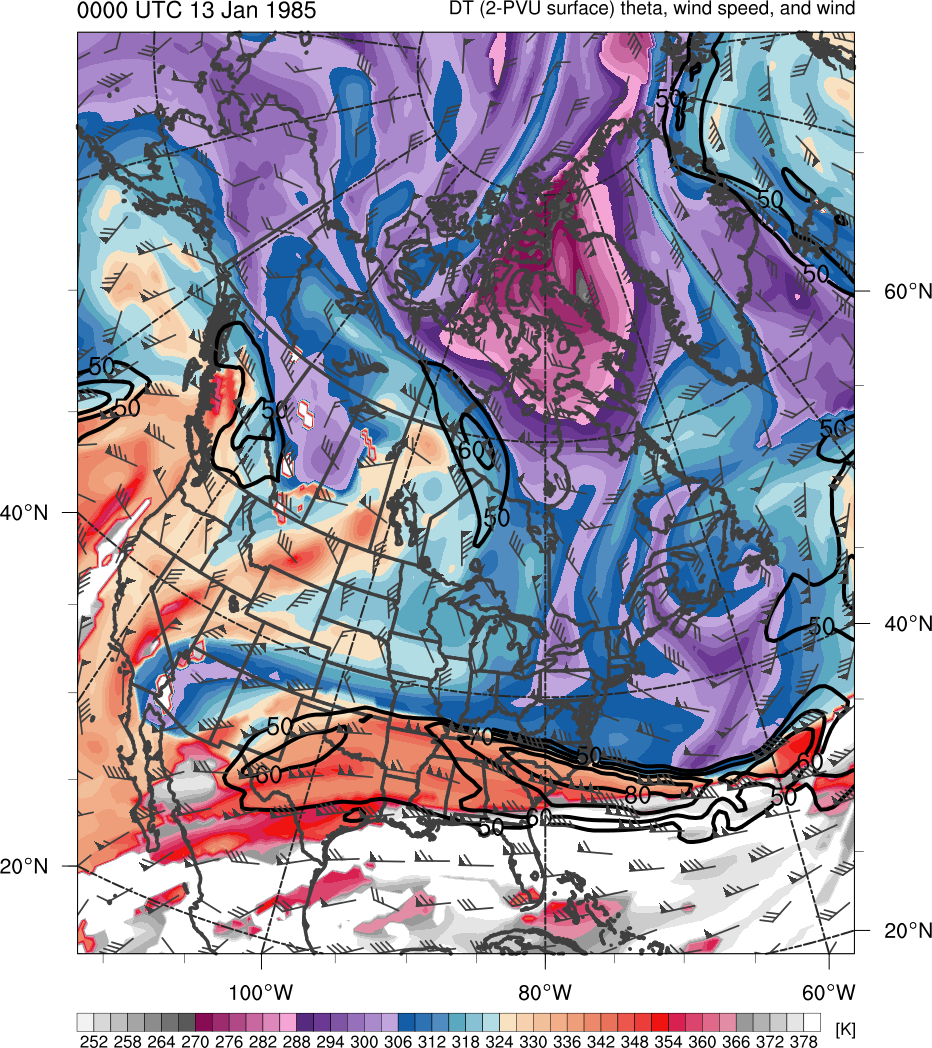 378
366
276
288
300
306
318
330
336
348
354
282
294
252
258
264
270
312
372
324
342
360
(m s−1 )
(mm)
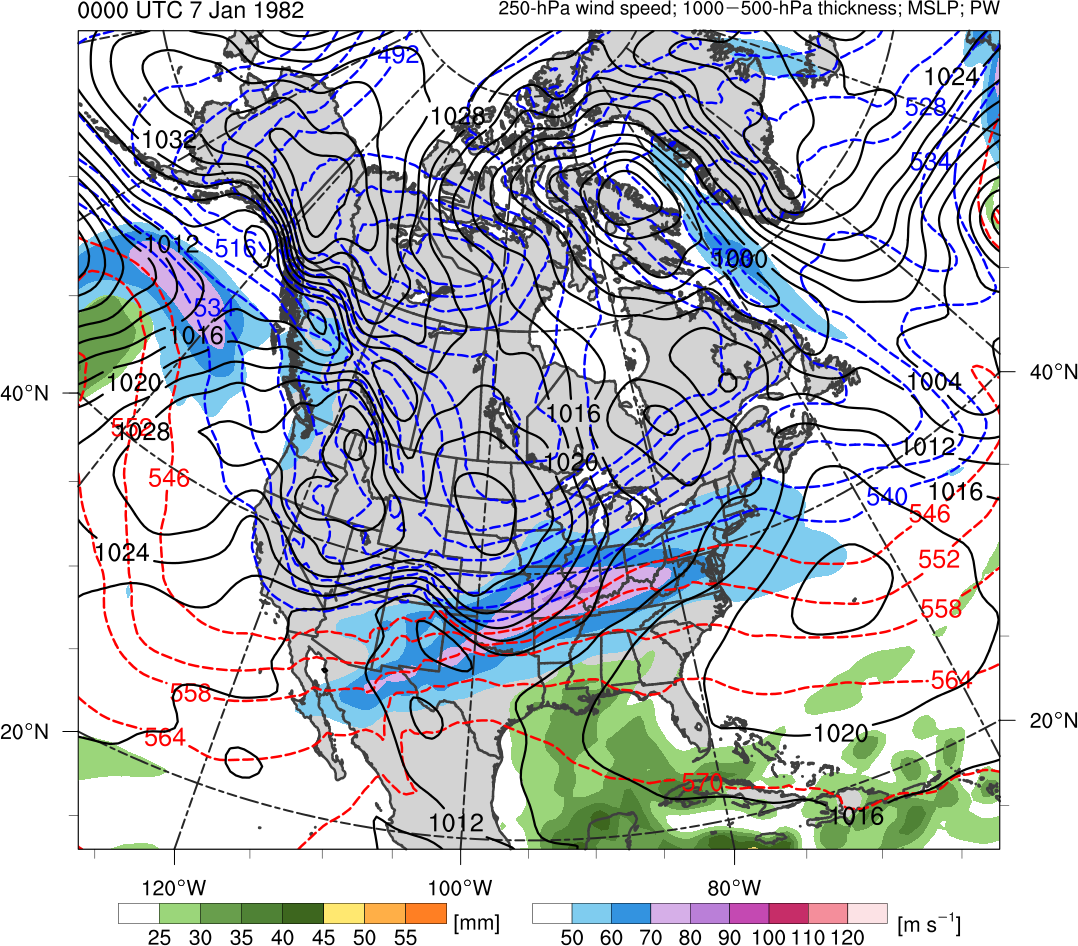 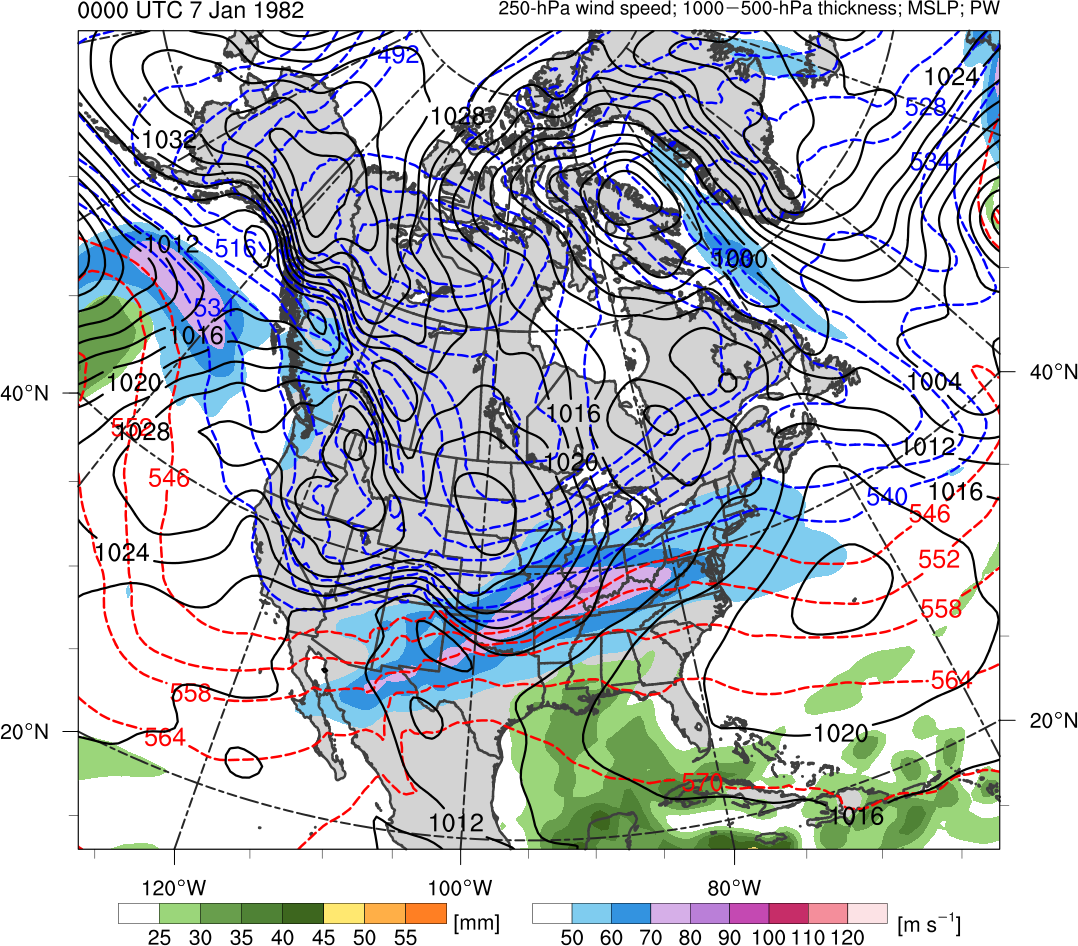 25
30
40
45
50
55
90
50
70
30
40
60
80
100
35
Potential temperature (K, shaded), wind speed (black, every 10 m s−1  starting at 30 m s−1), and wind (m s−1, flags and barbs) on 2-PVU surface
250-hPa wind speed (m s−1, shaded), 
1000–500-hPa thickness (dam, blue/red), 
SLP (hPa, black), and PW (mm, shaded)
Synoptic Evolution
0000 UTC 5 Aug 2012
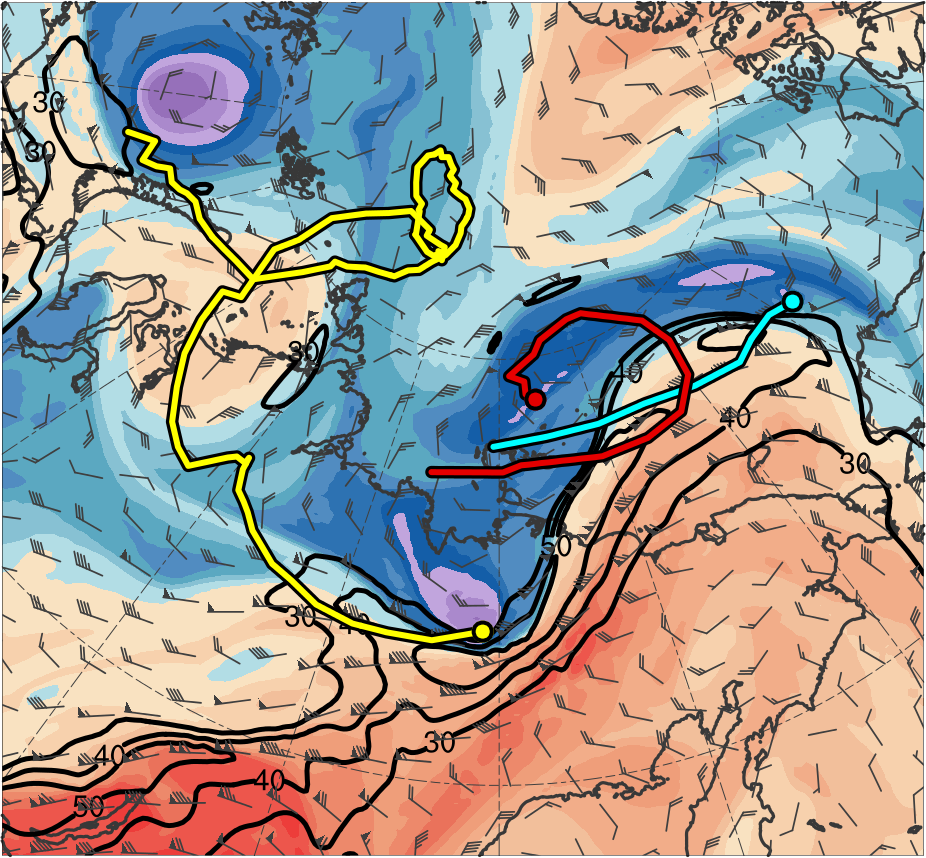 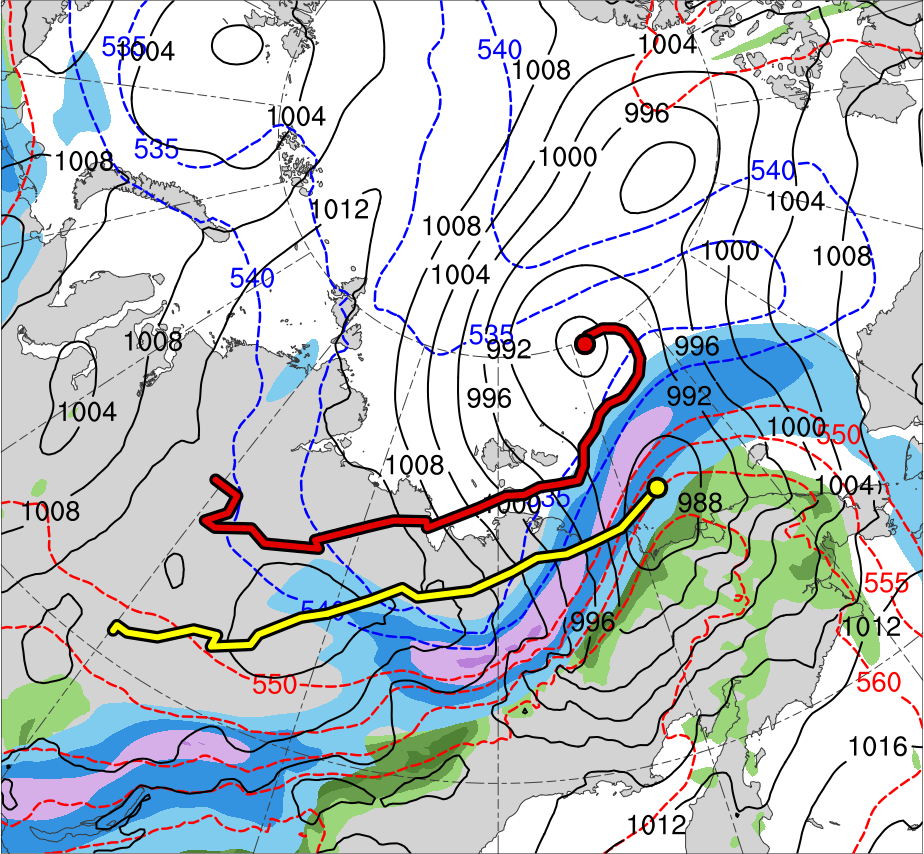 TPV 1
L1
TPV 2
AC12
TPV 3
(K)
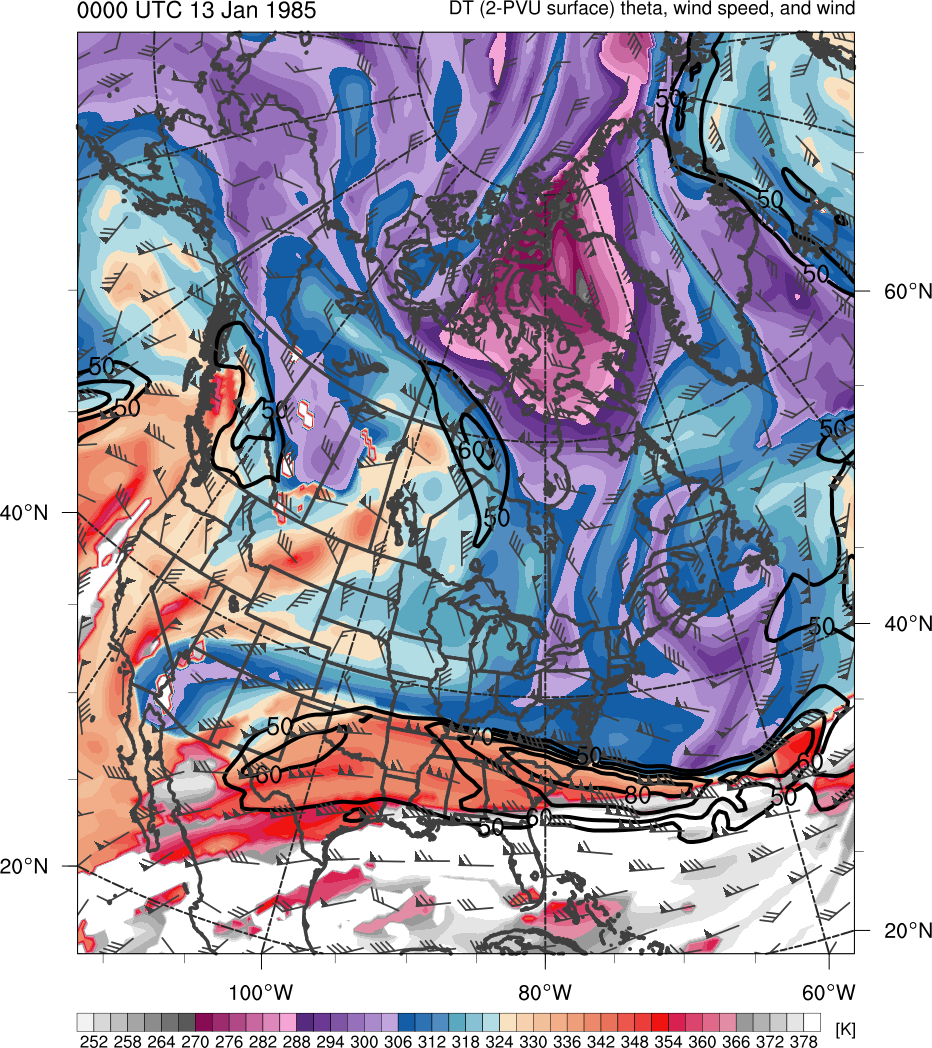 378
366
276
288
300
306
318
330
336
348
354
282
294
252
258
264
270
312
372
324
342
360
(m s−1 )
(mm)
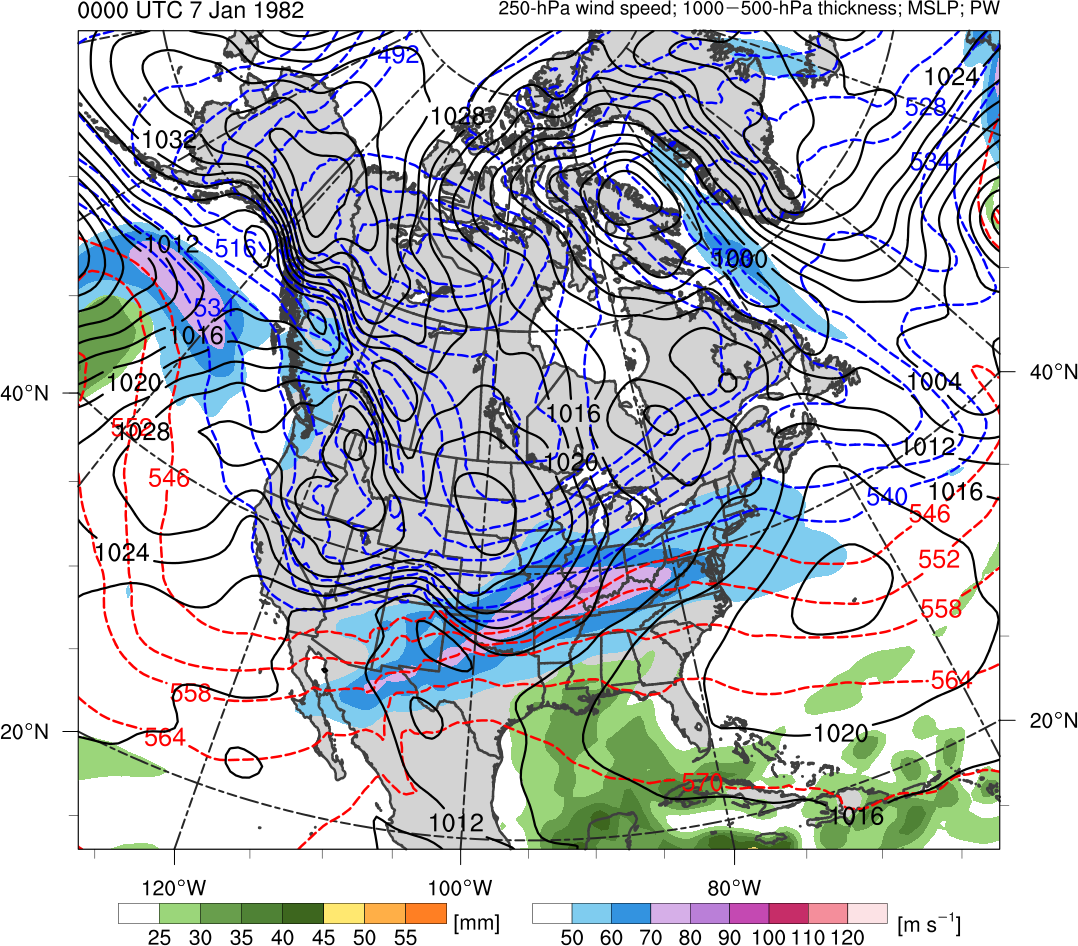 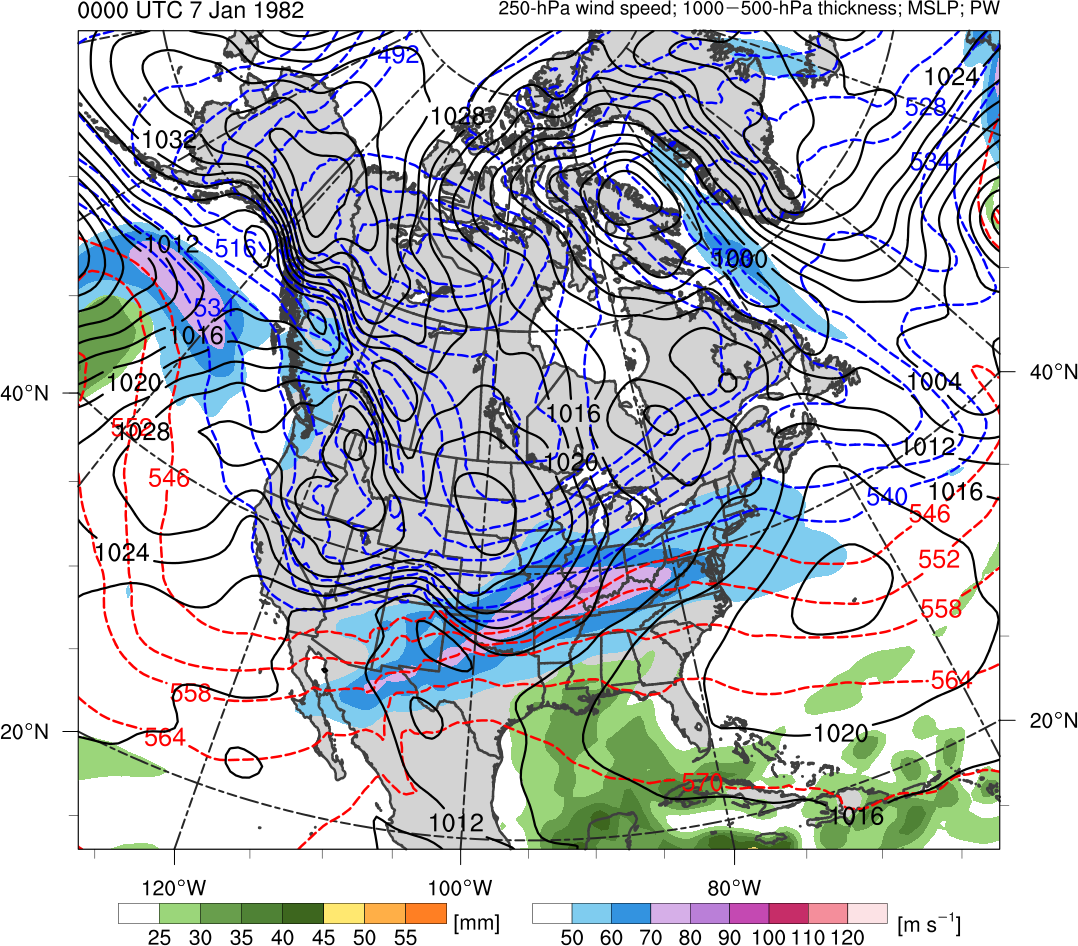 25
30
40
45
50
55
90
50
70
30
40
60
80
100
35
Potential temperature (K, shaded), wind speed (black, every 10 m s−1  starting at 30 m s−1), and wind (m s−1, flags and barbs) on 2-PVU surface
250-hPa wind speed (m s−1, shaded), 
1000–500-hPa thickness (dam, blue/red), 
SLP (hPa, black), and PW (mm, shaded)
Synoptic Evolution
1200 UTC 5 Aug 2012
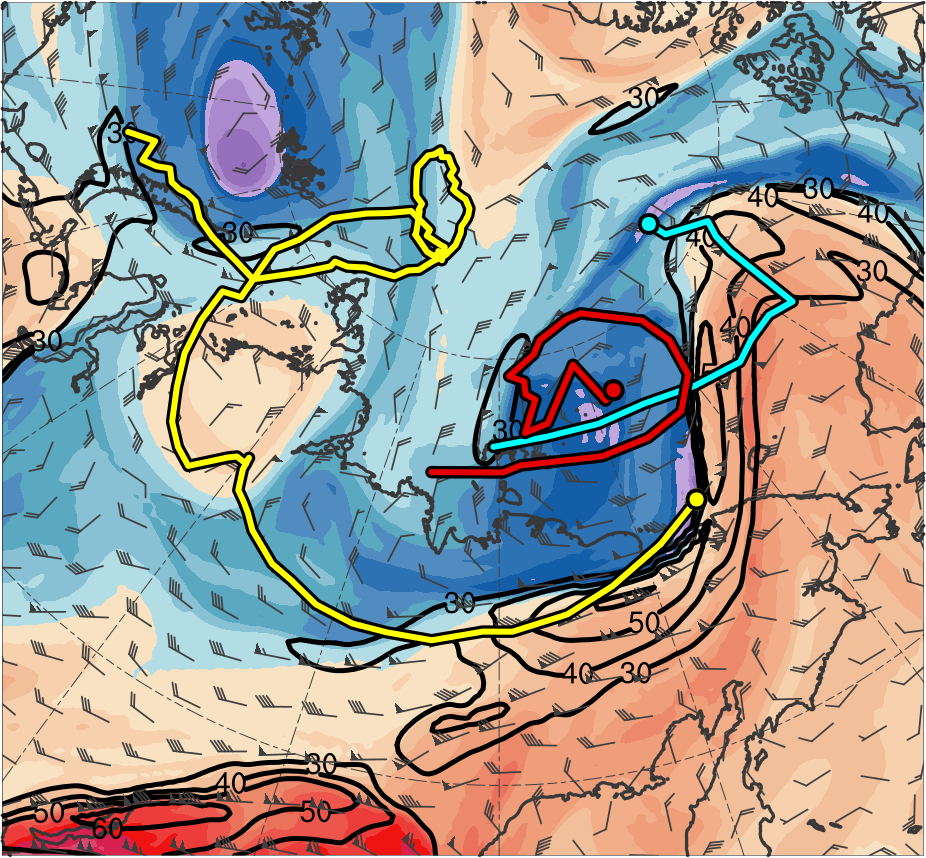 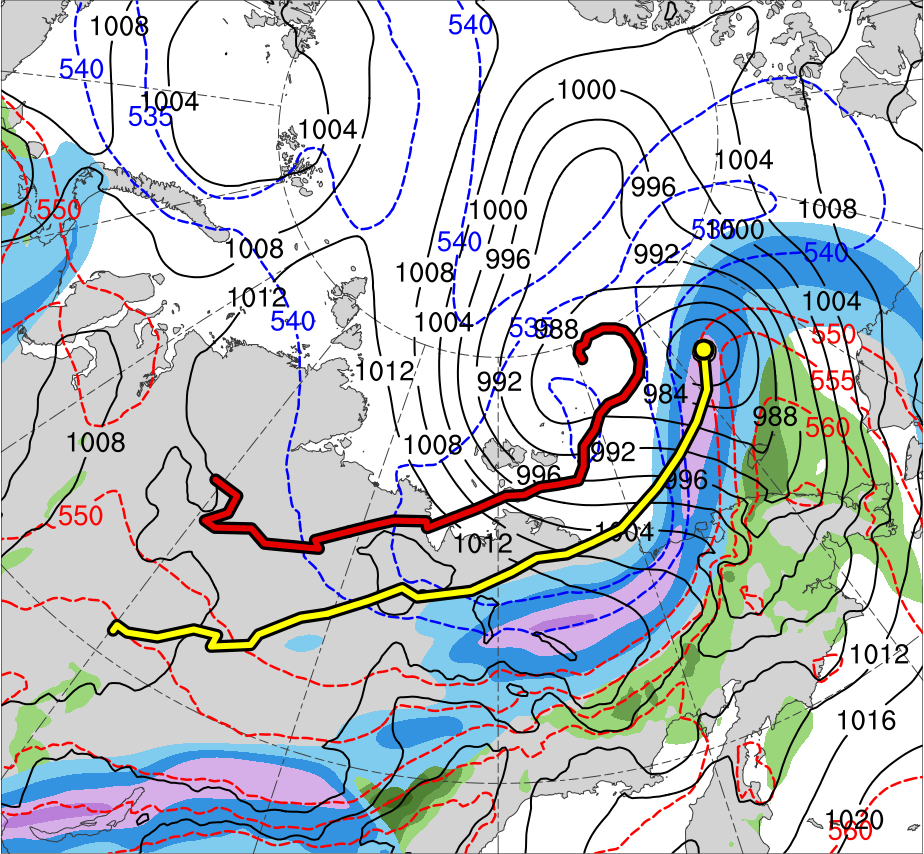 TPV 1
L1
TPV 2
AC12
TPV 3
(K)
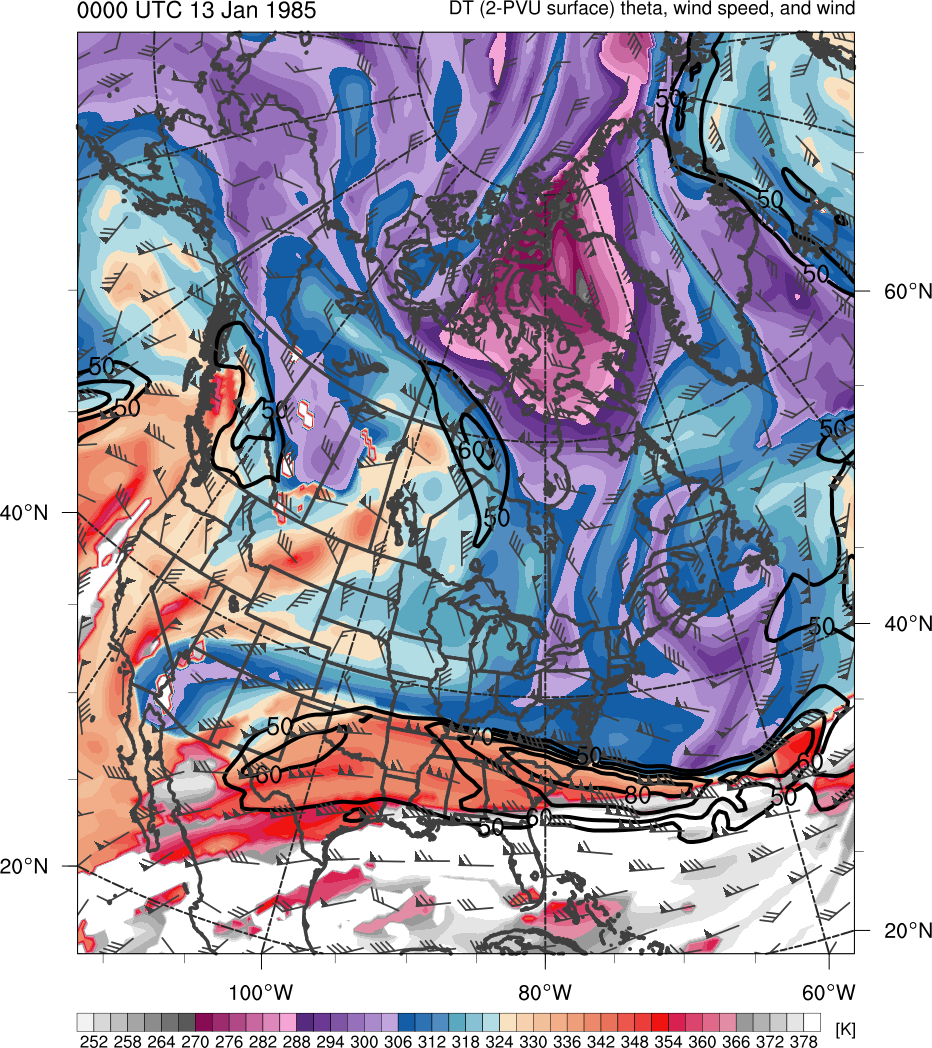 378
366
276
288
300
306
318
330
336
348
354
282
294
252
258
264
270
312
372
324
342
360
(m s−1 )
(mm)
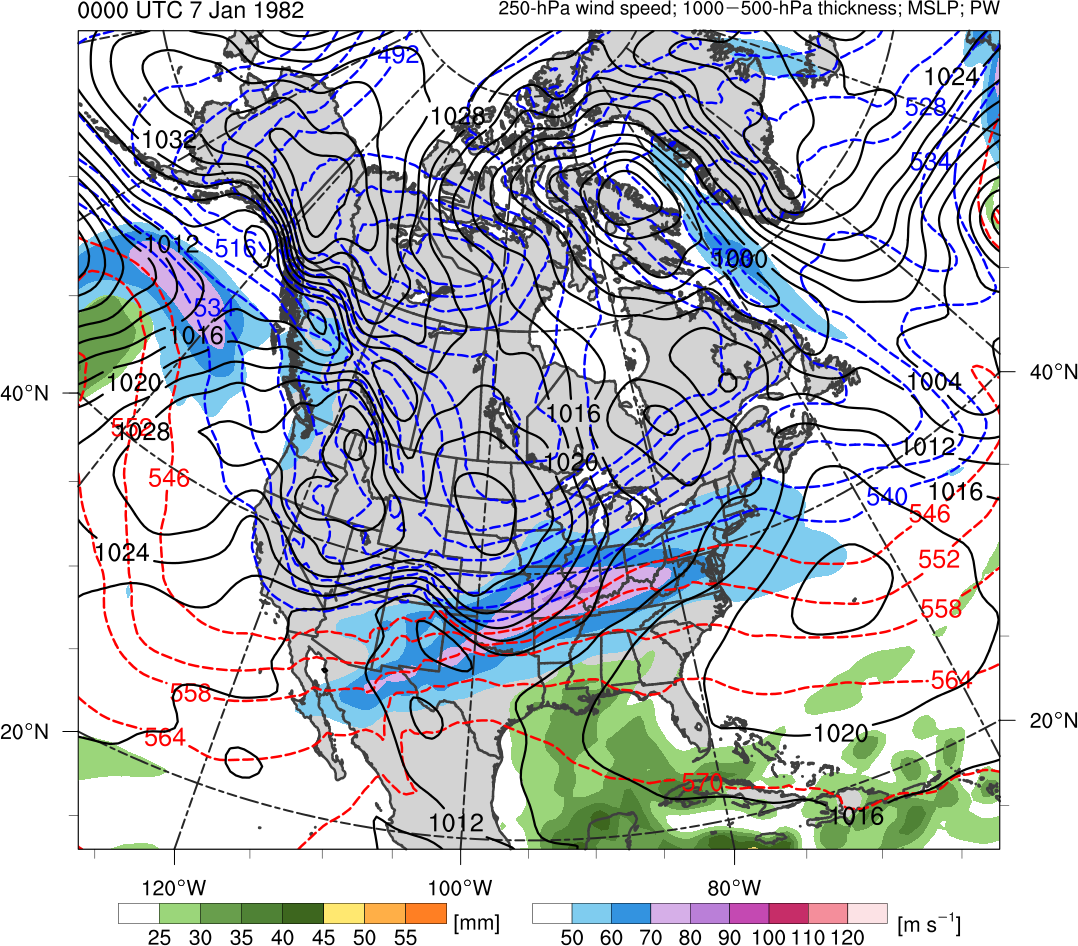 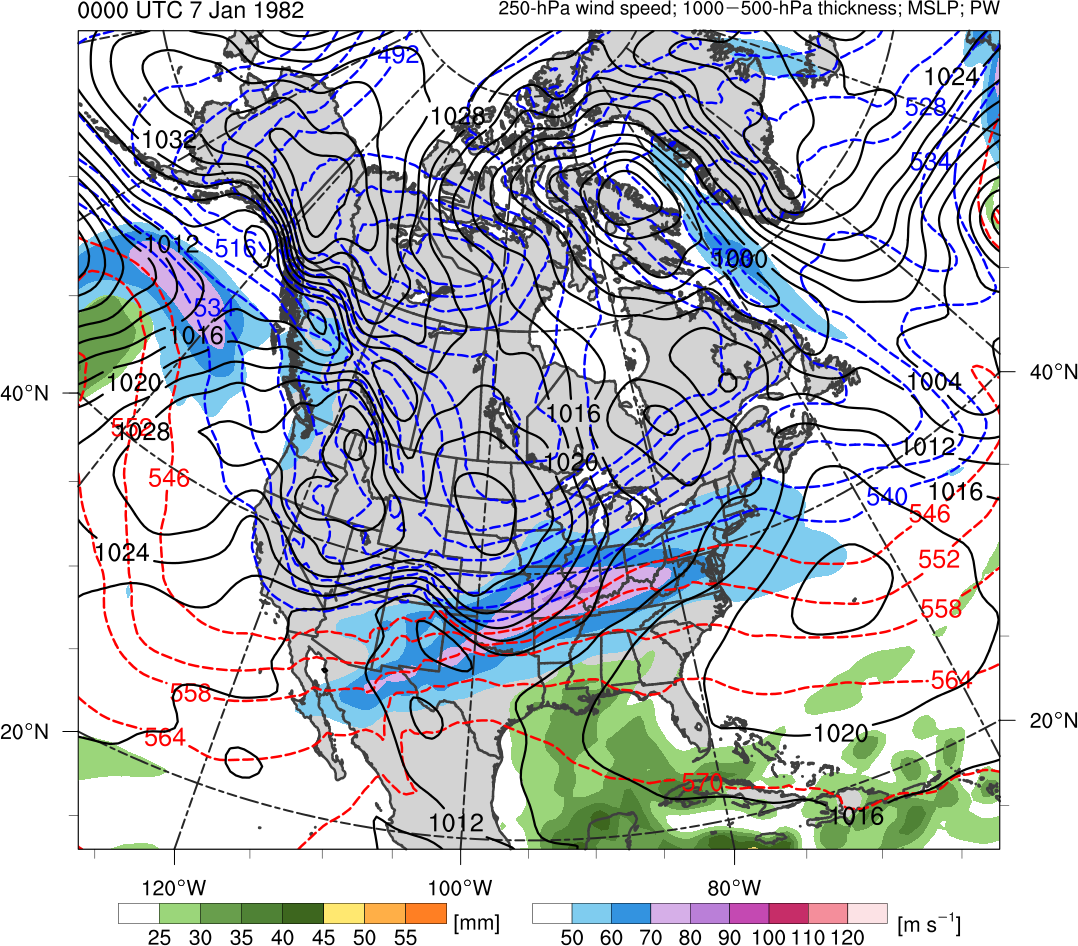 25
30
40
45
50
55
90
50
70
30
40
60
80
100
35
Potential temperature (K, shaded), wind speed (black, every 10 m s−1  starting at 30 m s−1), and wind (m s−1, flags and barbs) on 2-PVU surface
250-hPa wind speed (m s−1, shaded), 
1000–500-hPa thickness (dam, blue/red), 
SLP (hPa, black), and PW (mm, shaded)
[Speaker Notes: End day of L1: 5 Aug 2012]
Synoptic Evolution
0000 UTC 6 Aug 2012
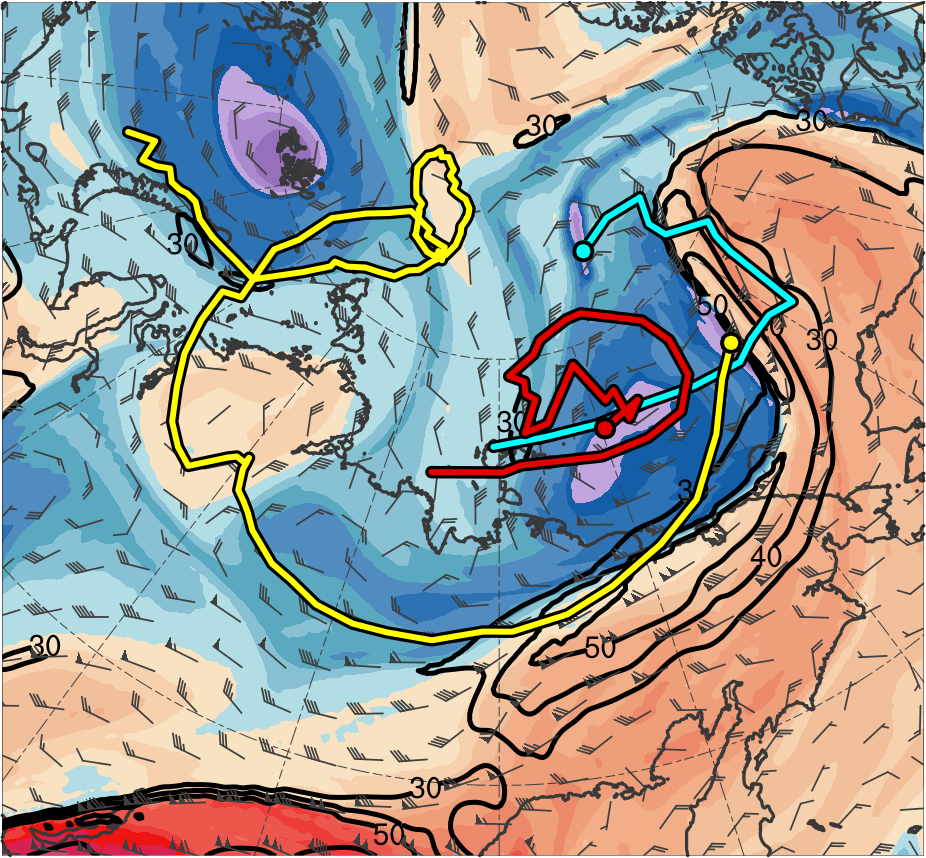 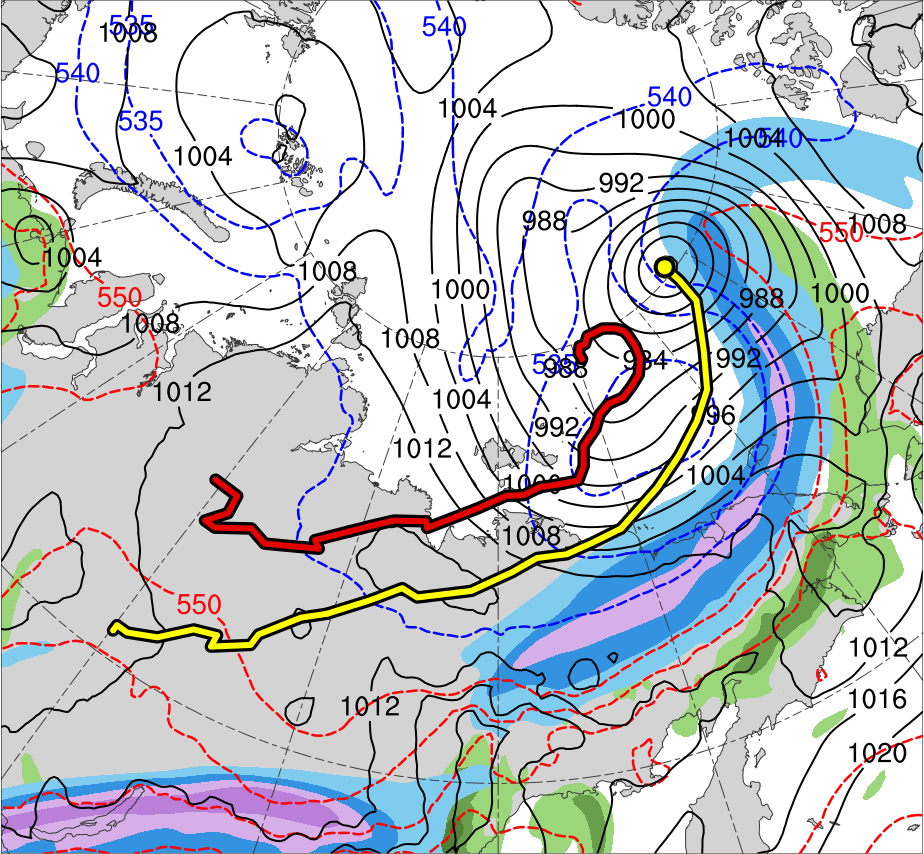 TPV 1
L1
TPV 2
AC12
TPV 3
(K)
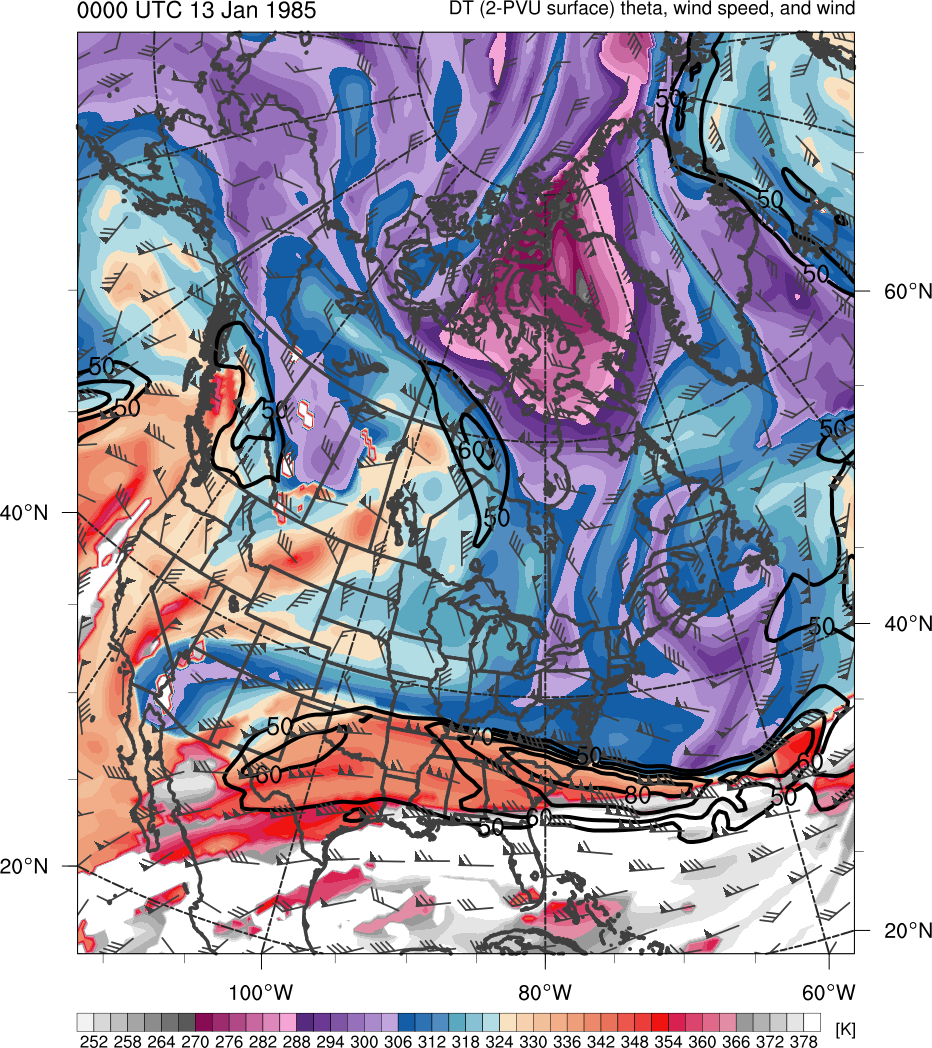 378
366
276
288
300
306
318
330
336
348
354
282
294
252
258
264
270
312
372
324
342
360
(m s−1 )
(mm)
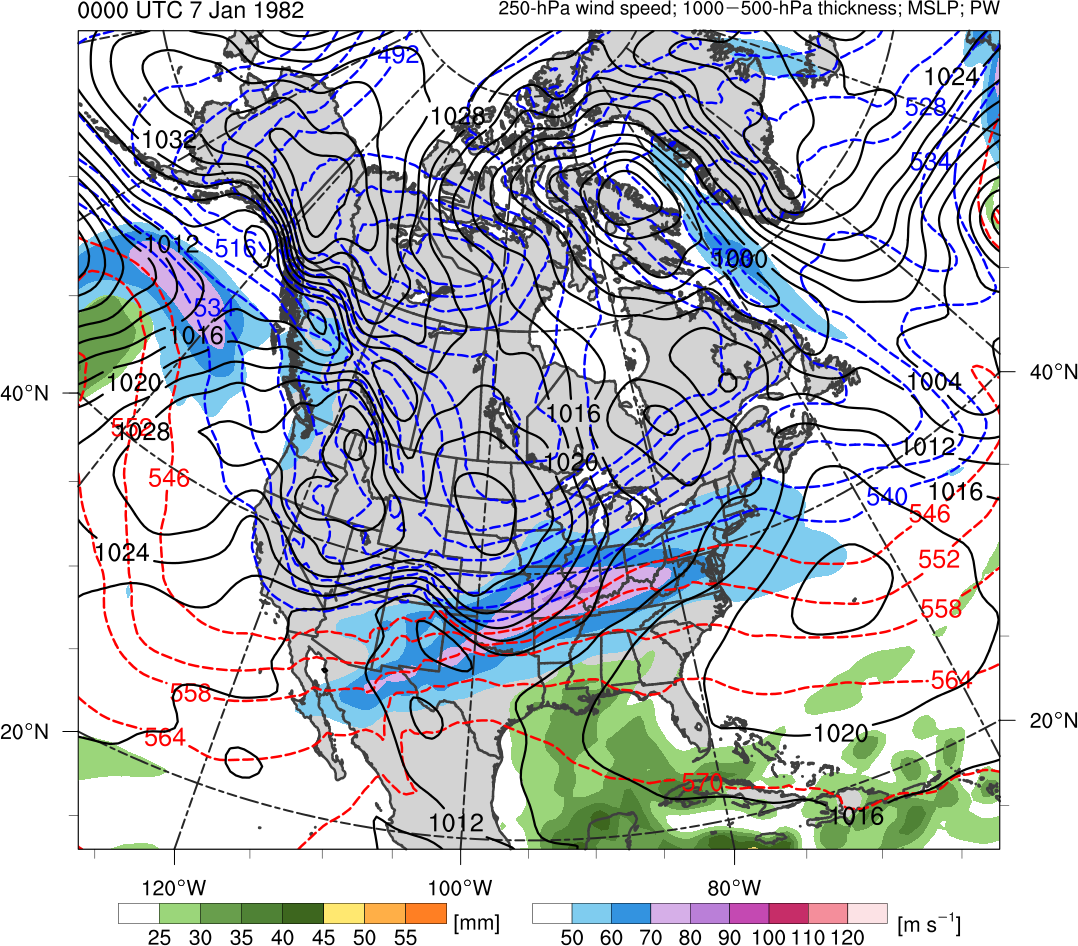 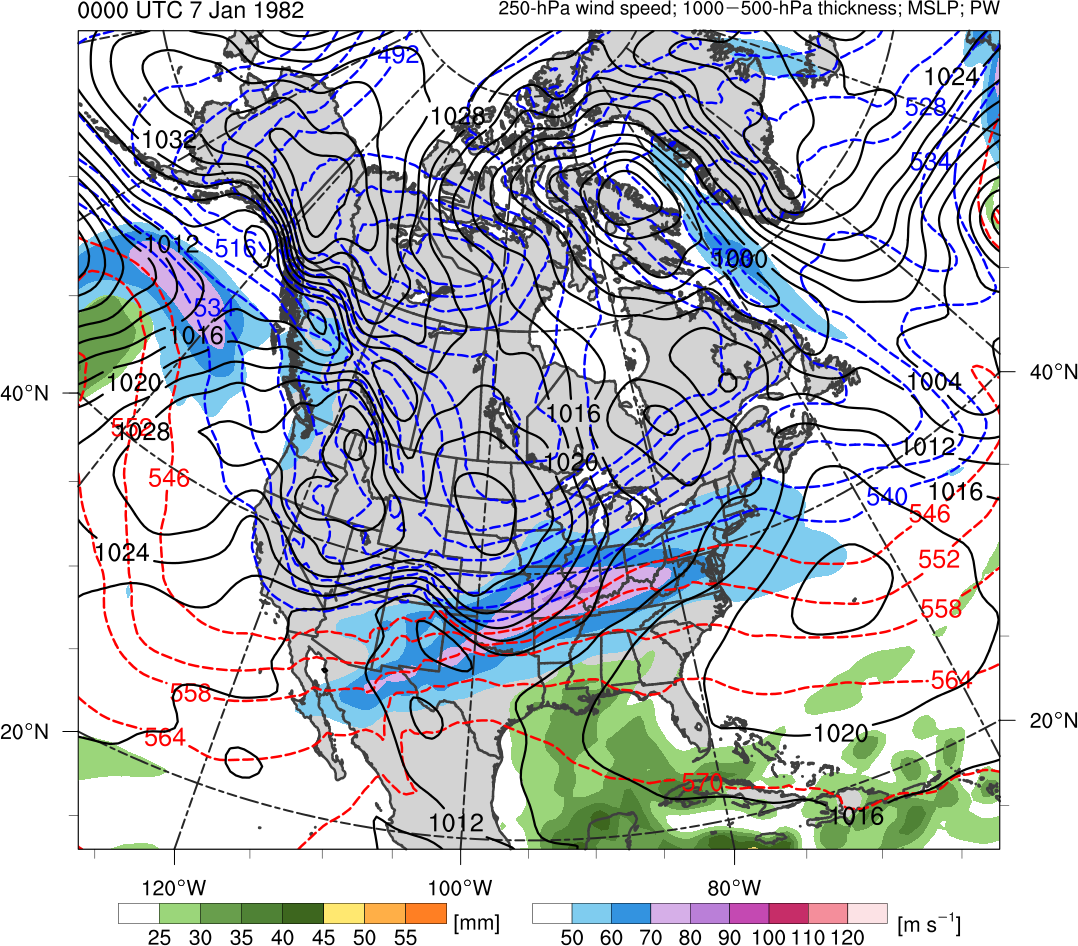 25
30
40
45
50
55
90
50
70
30
40
60
80
100
35
Potential temperature (K, shaded), wind speed (black, every 10 m s−1  starting at 30 m s−1), and wind (m s−1, flags and barbs) on 2-PVU surface
250-hPa wind speed (m s−1, shaded), 
1000–500-hPa thickness (dam, blue/red), 
SLP (hPa, black), and PW (mm, shaded)
Synoptic Evolution
1200 UTC 6 Aug 2012
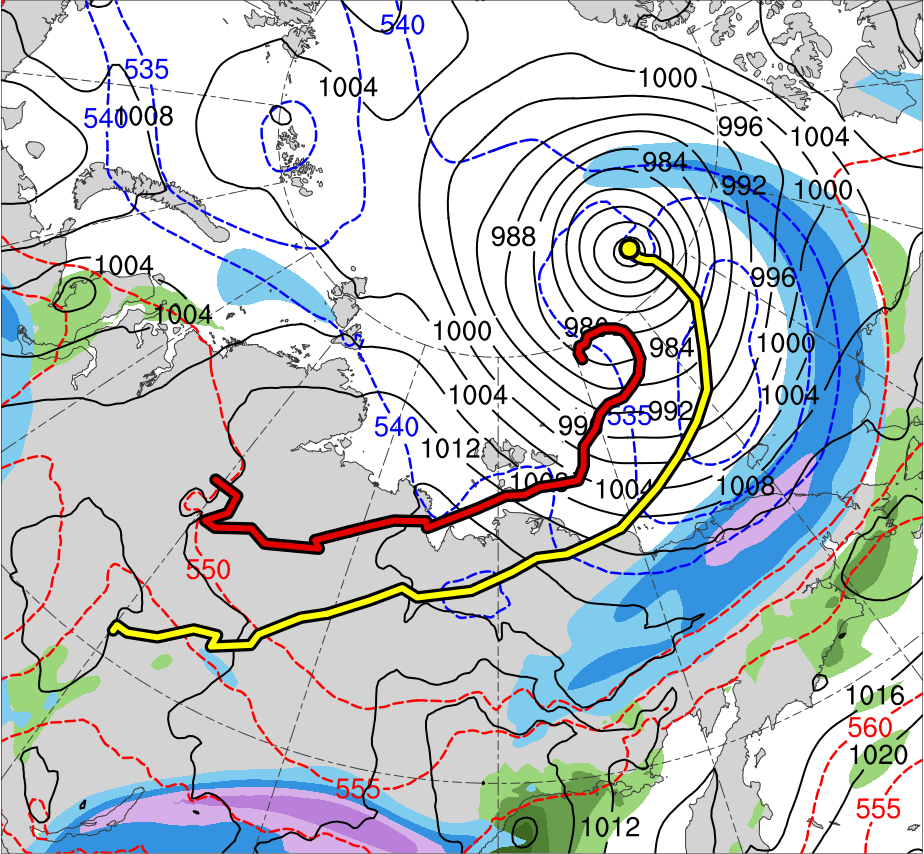 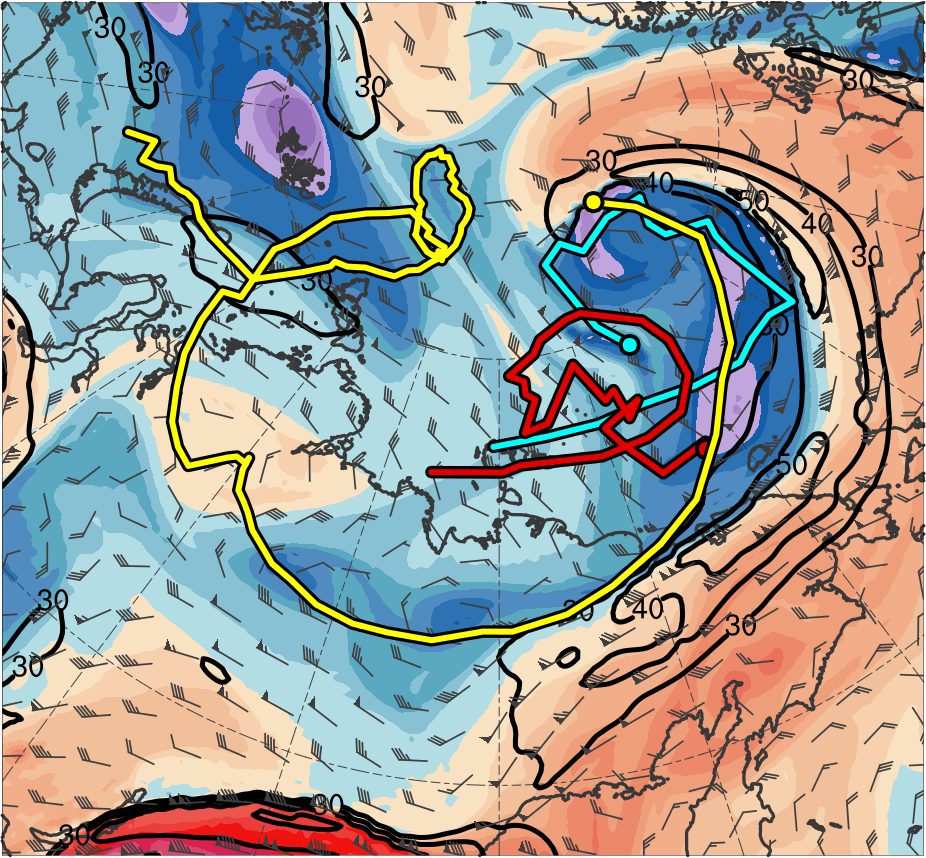 TPV 1
L1
TPV 2
AC12
TPV 3
(K)
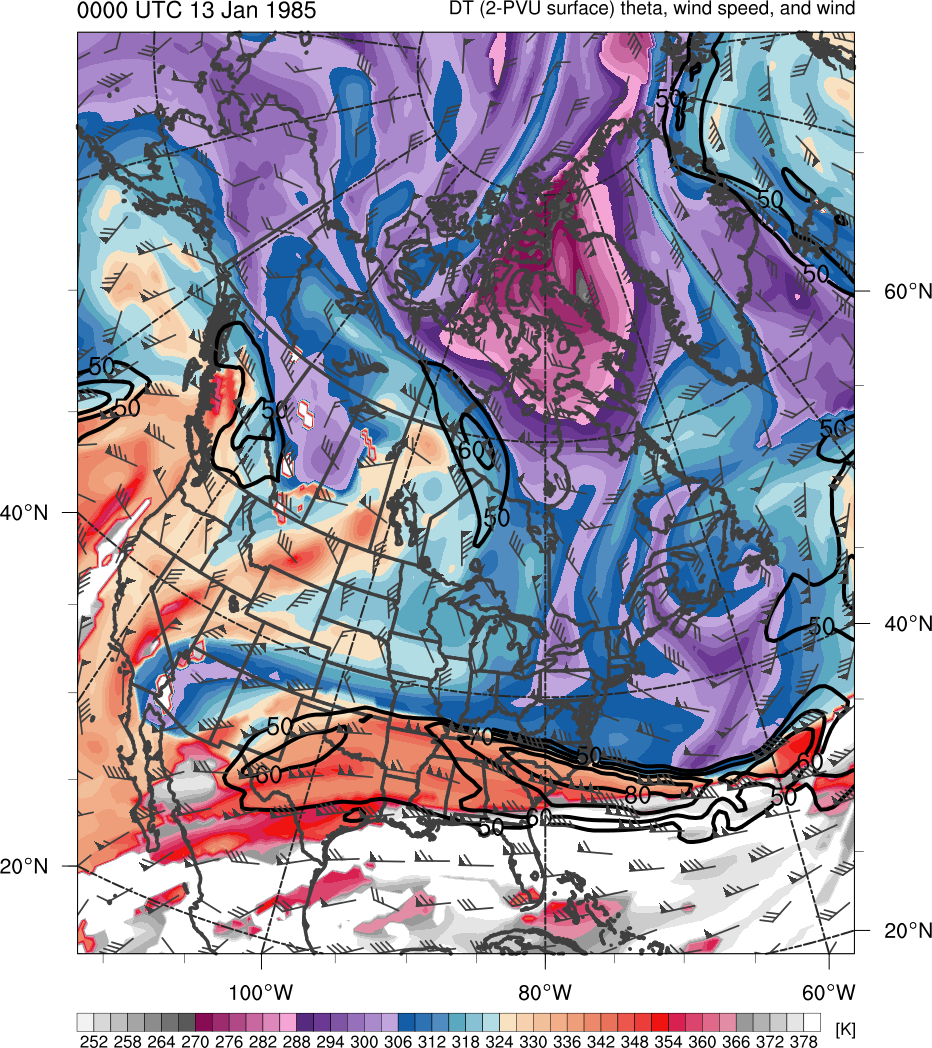 378
366
276
288
300
306
318
330
336
348
354
282
294
252
258
264
270
312
372
324
342
360
(m s−1 )
(mm)
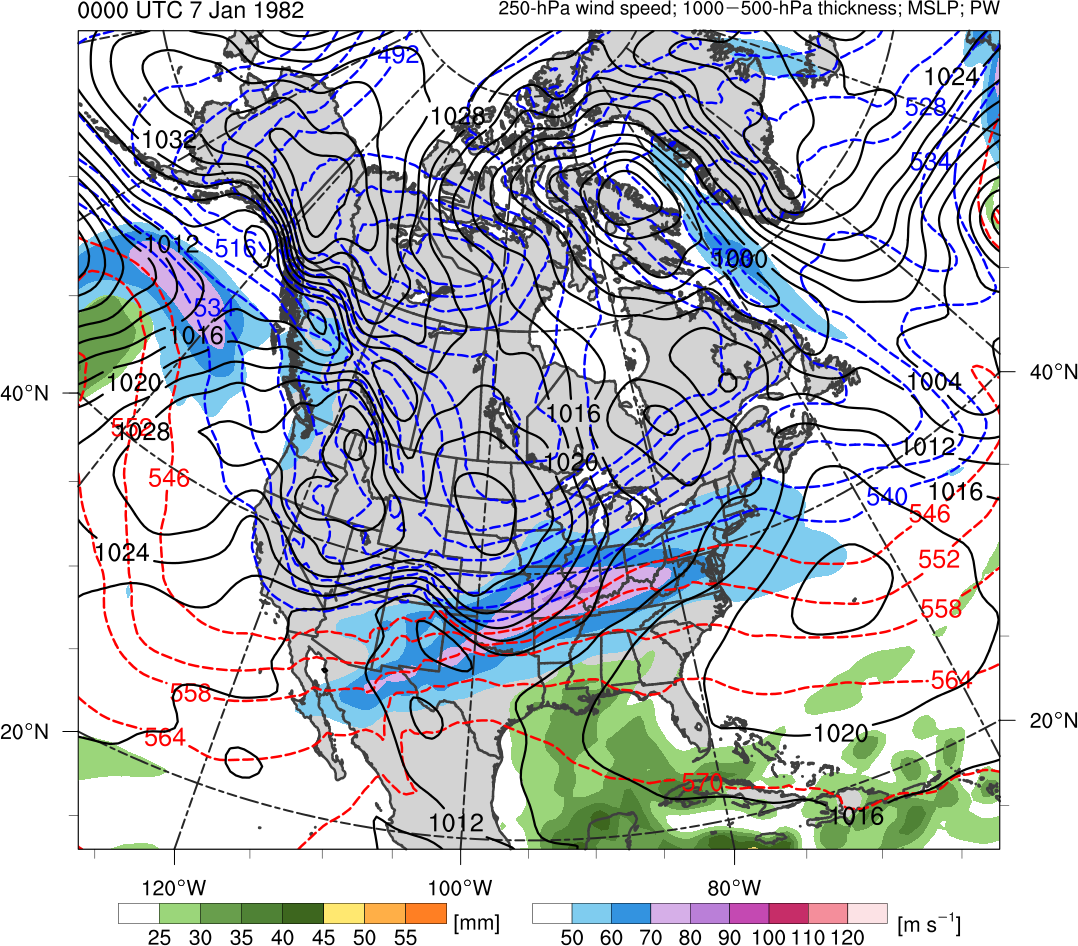 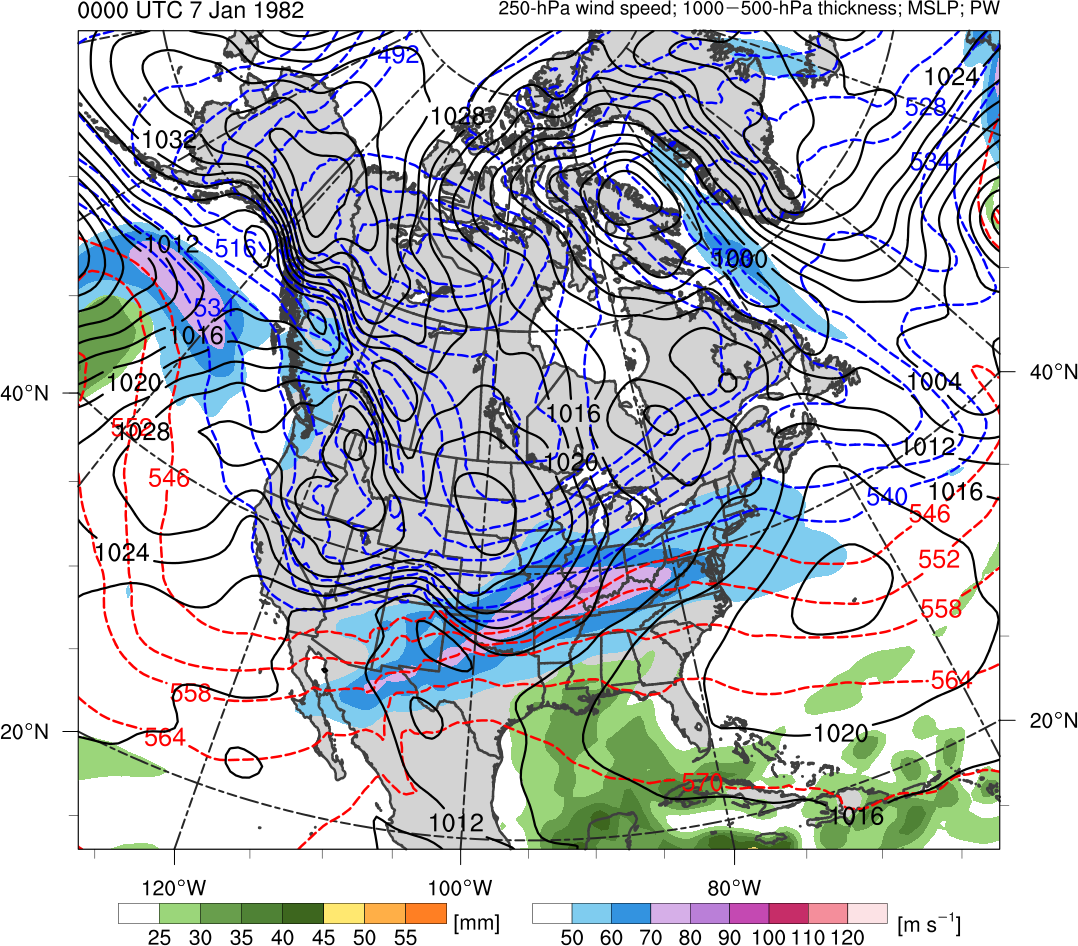 25
30
40
45
50
55
90
50
70
30
40
60
80
100
35
Potential temperature (K, shaded), wind speed (black, every 10 m s−1  starting at 30 m s−1), and wind (m s−1, flags and barbs) on 2-PVU surface
250-hPa wind speed (m s−1, shaded), 
1000–500-hPa thickness (dam, blue/red), 
SLP (hPa, black), and PW (mm, shaded)
Synoptic Evolution
0000 UTC 7 Aug 2012
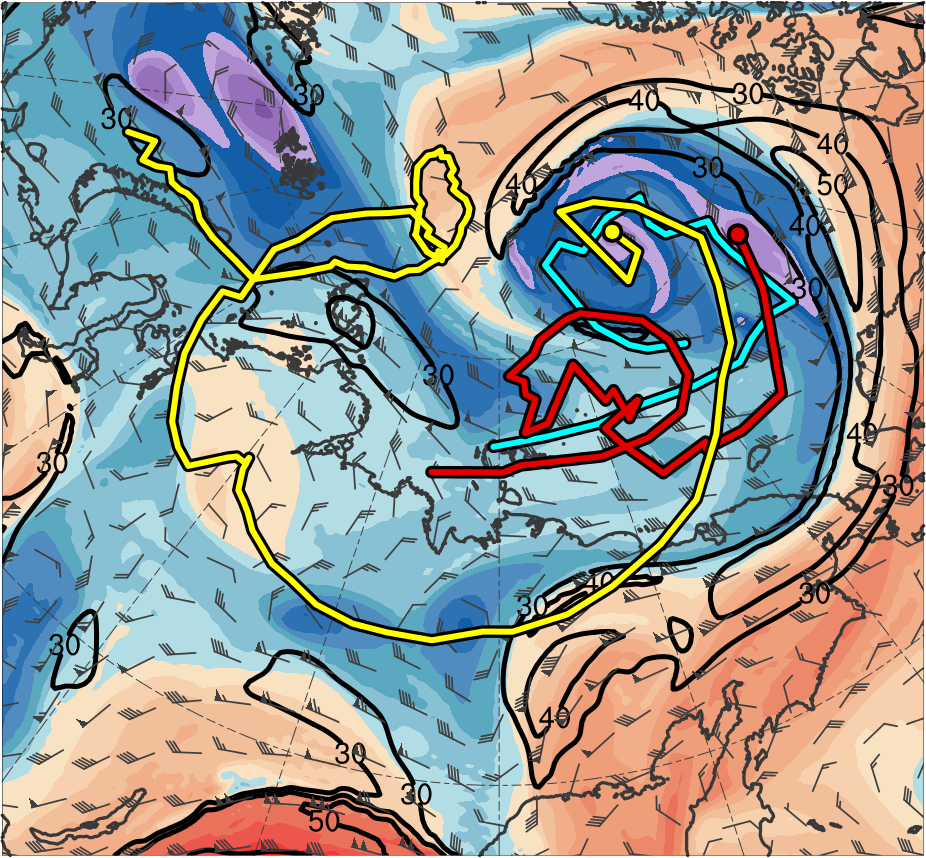 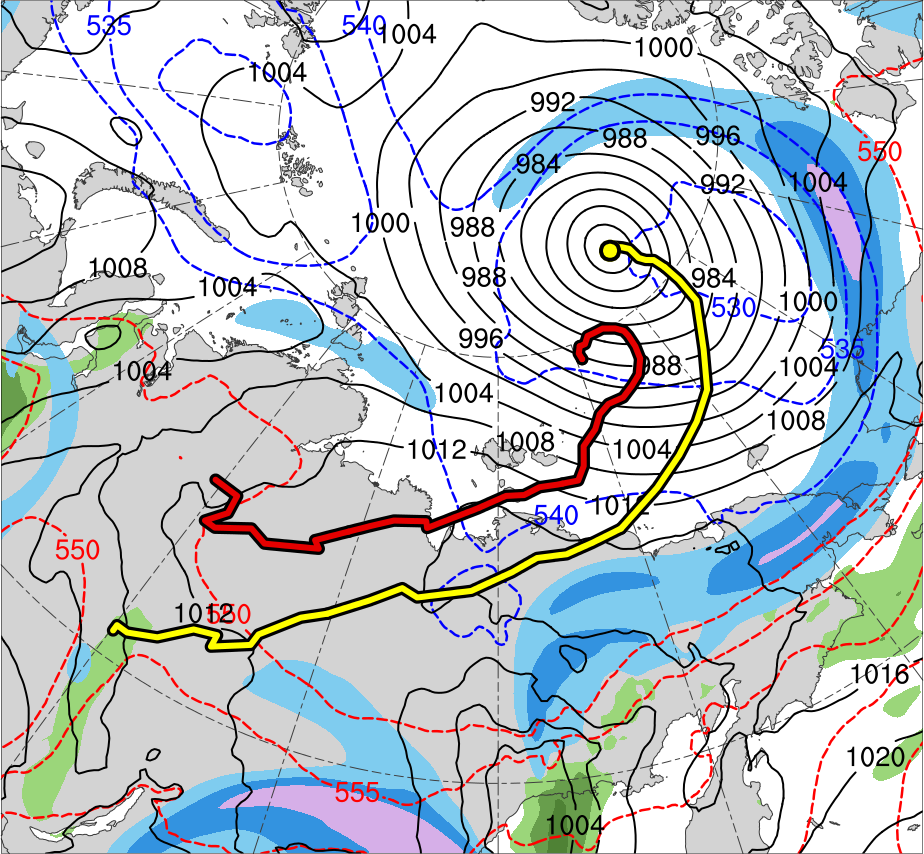 TPV 1
L1
TPV 2
AC12
TPV 3
(K)
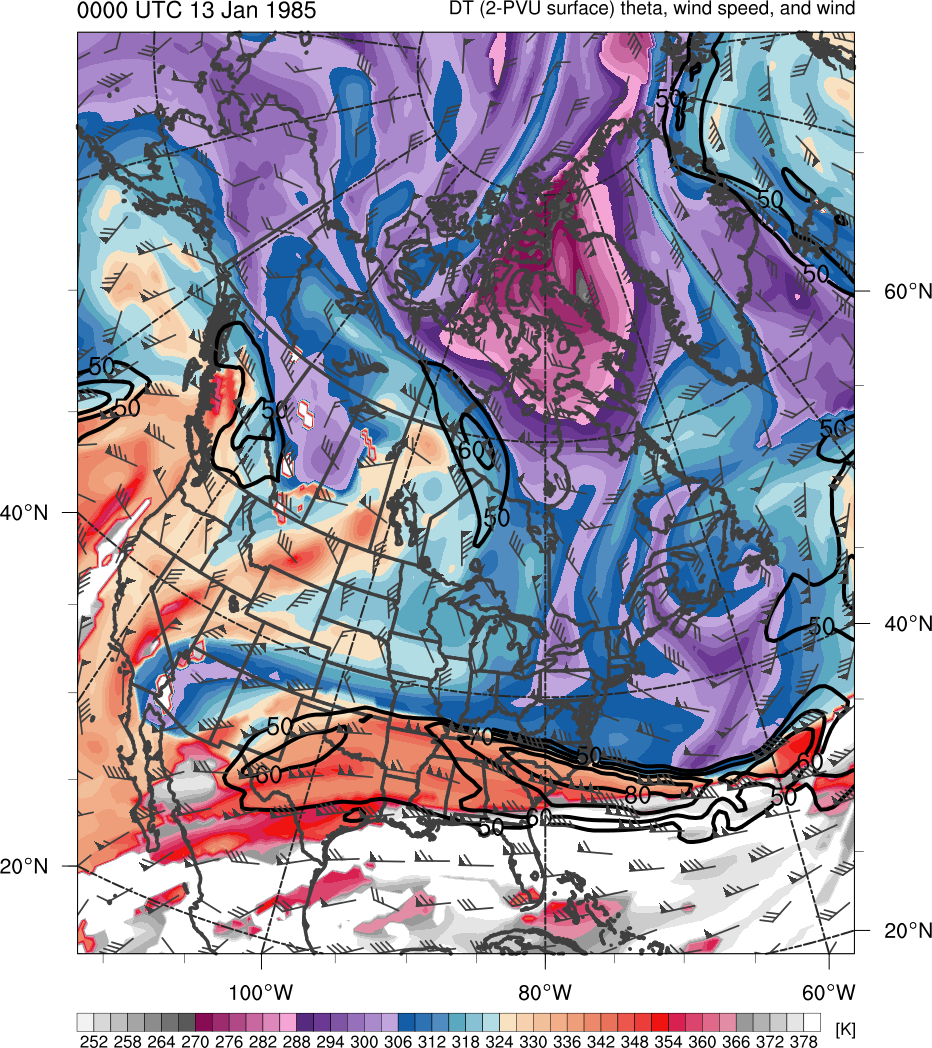 378
366
276
288
300
306
318
330
336
348
354
282
294
252
258
264
270
312
372
324
342
360
(m s−1 )
(mm)
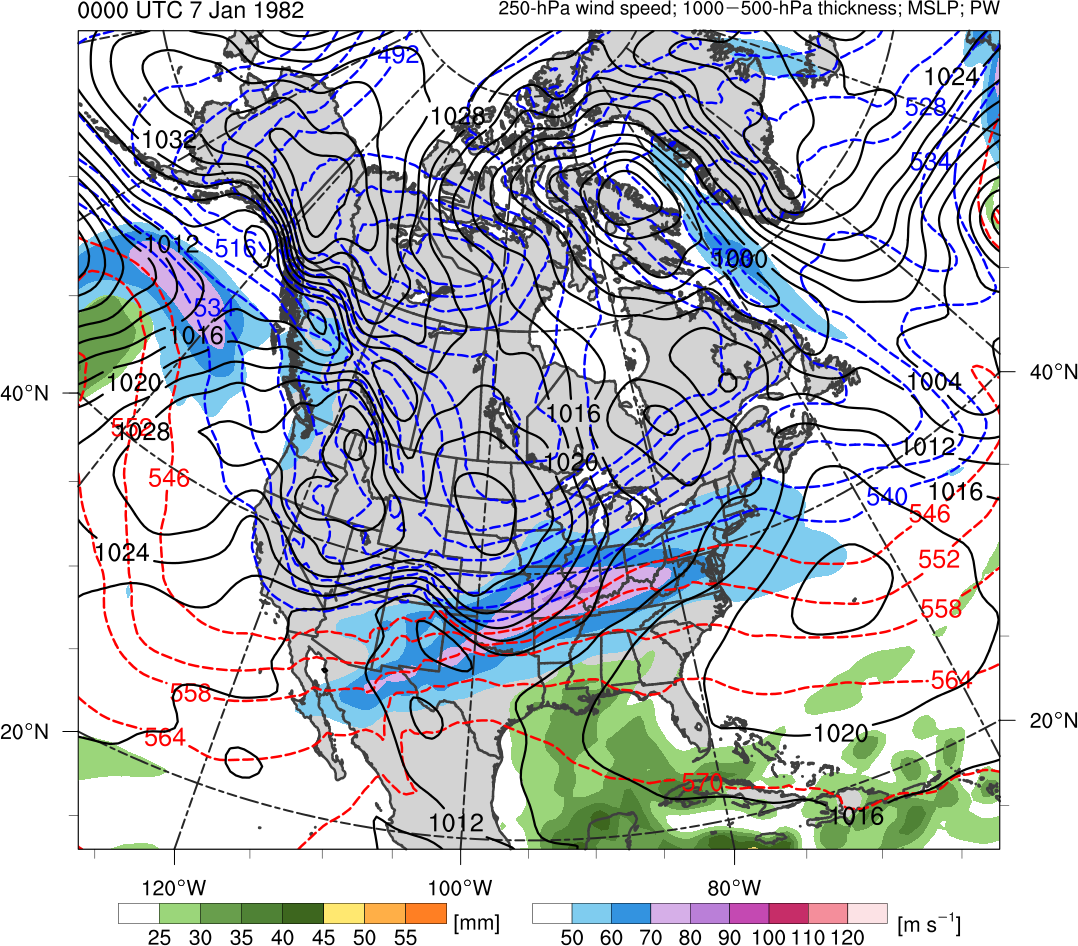 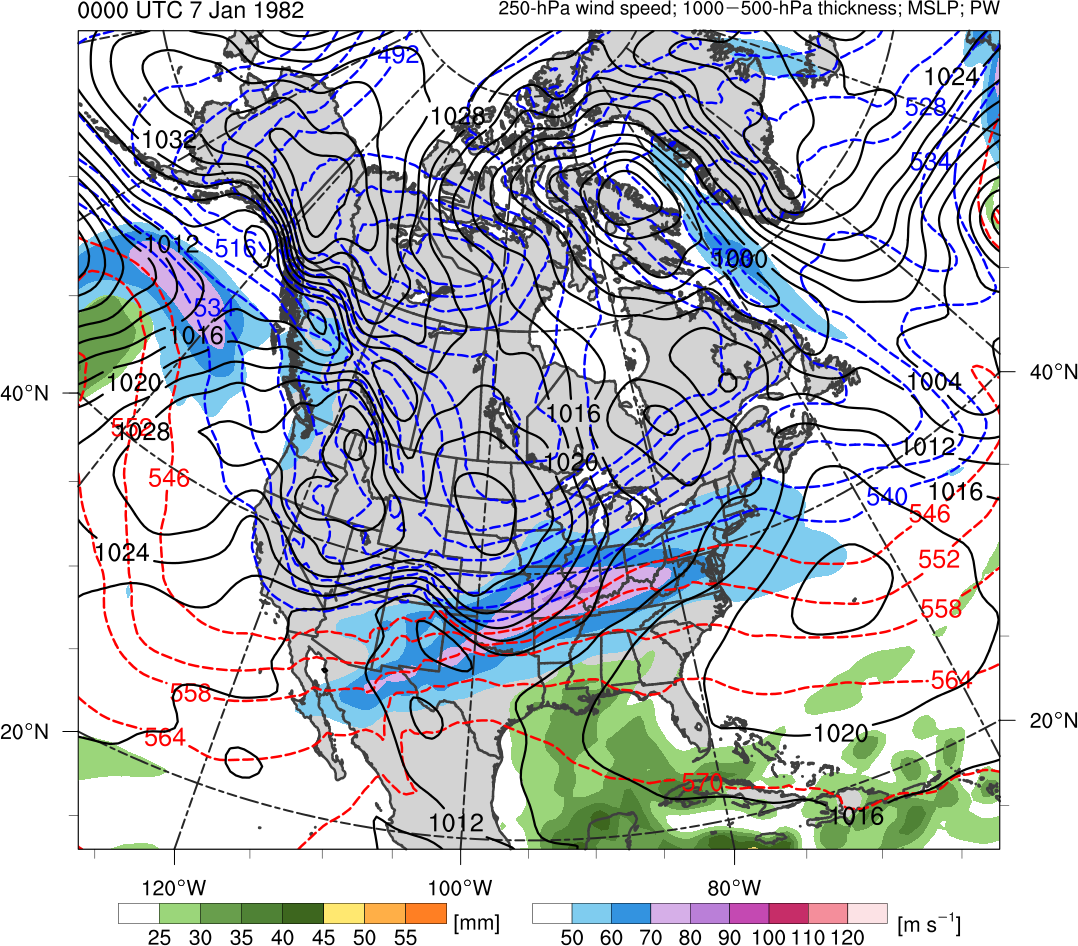 25
30
40
45
50
55
90
50
70
30
40
60
80
100
35
Potential temperature (K, shaded), wind speed (black, every 10 m s−1  starting at 30 m s−1), and wind (m s−1, flags and barbs) on 2-PVU surface
250-hPa wind speed (m s−1, shaded), 
1000–500-hPa thickness (dam, blue/red), 
SLP (hPa, black), and PW (mm, shaded)
[Speaker Notes: End Day of TPV 3: 6 Aug]
Synoptic Evolution
1200 UTC 7 Aug 2012
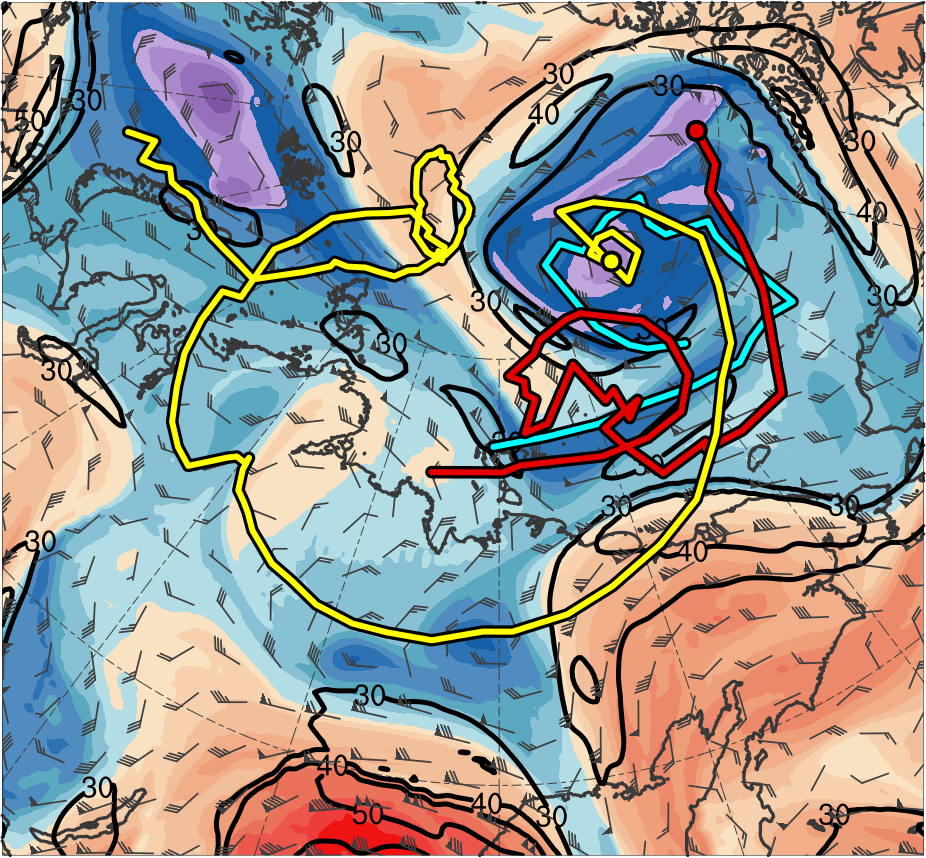 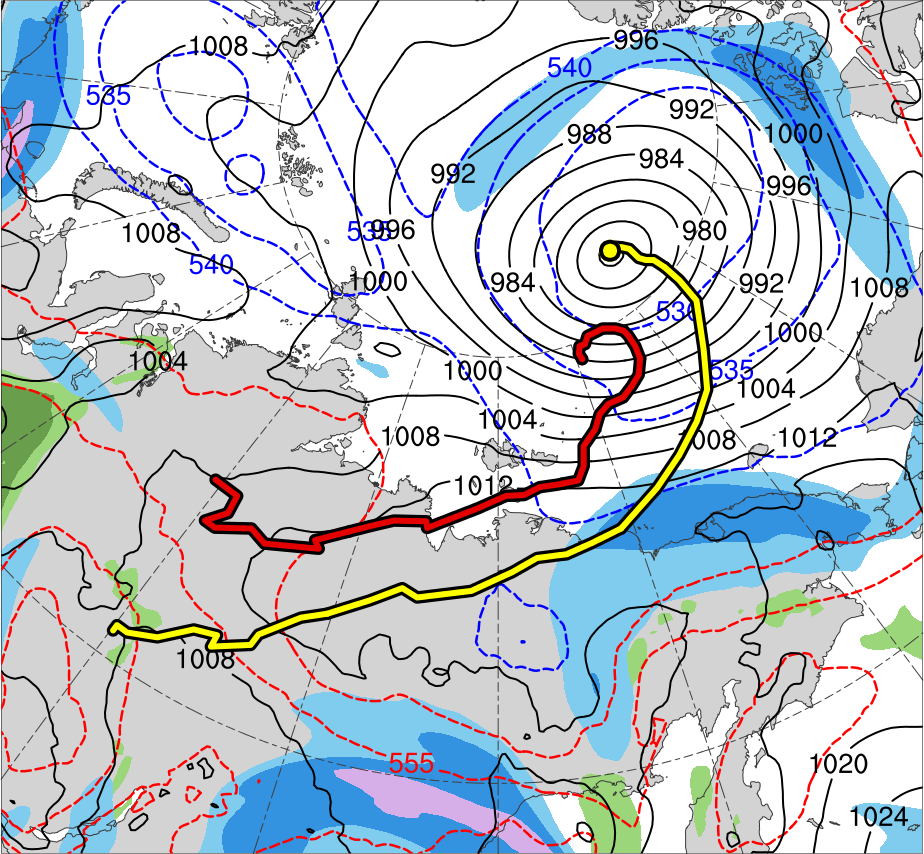 TPV 1
L1
TPV 2
AC12
TPV 3
(K)
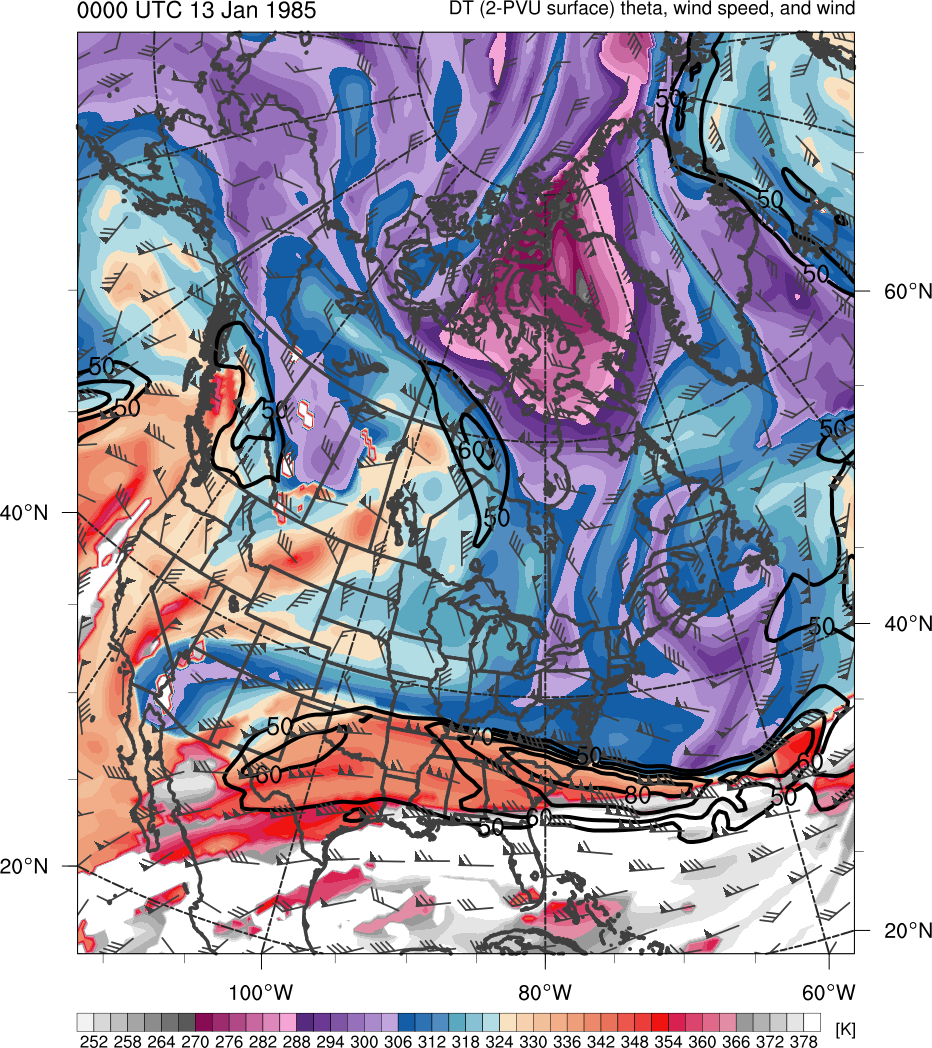 378
366
276
288
300
306
318
330
336
348
354
282
294
252
258
264
270
312
372
324
342
360
(m s−1 )
(mm)
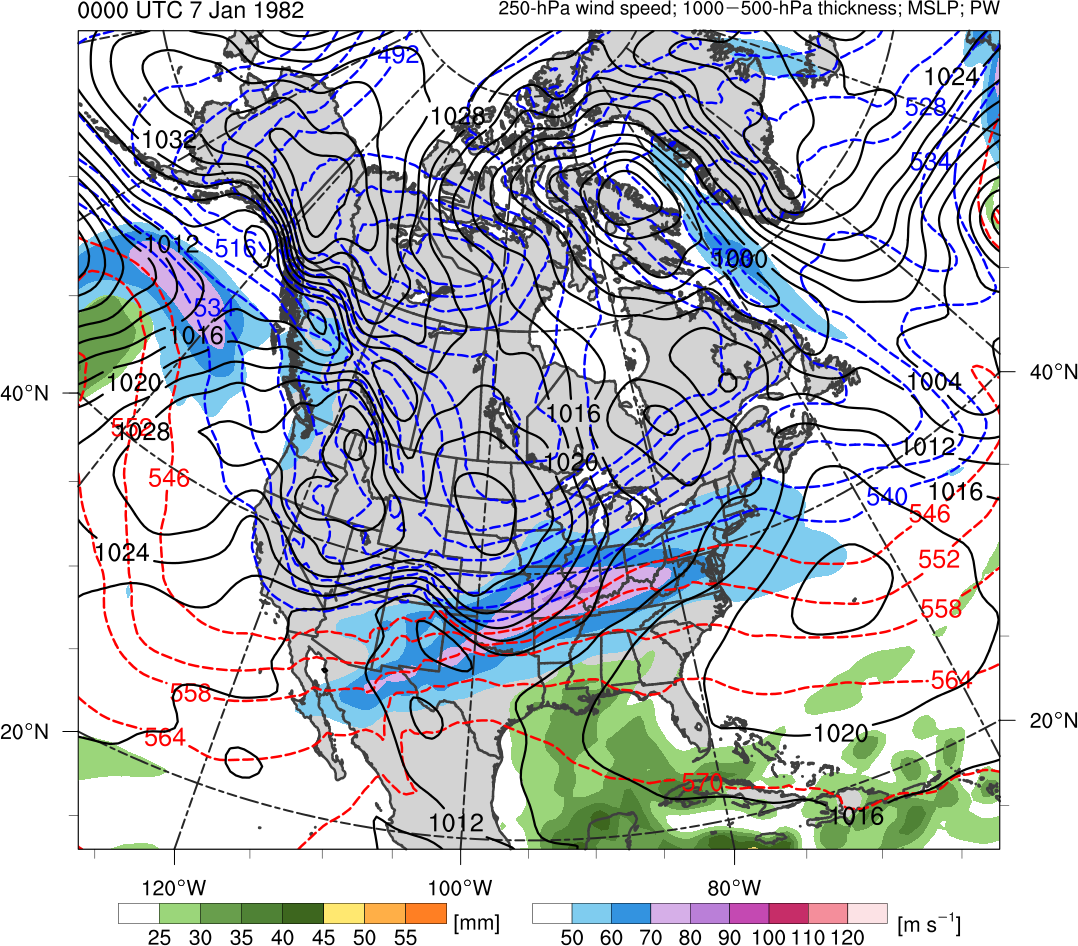 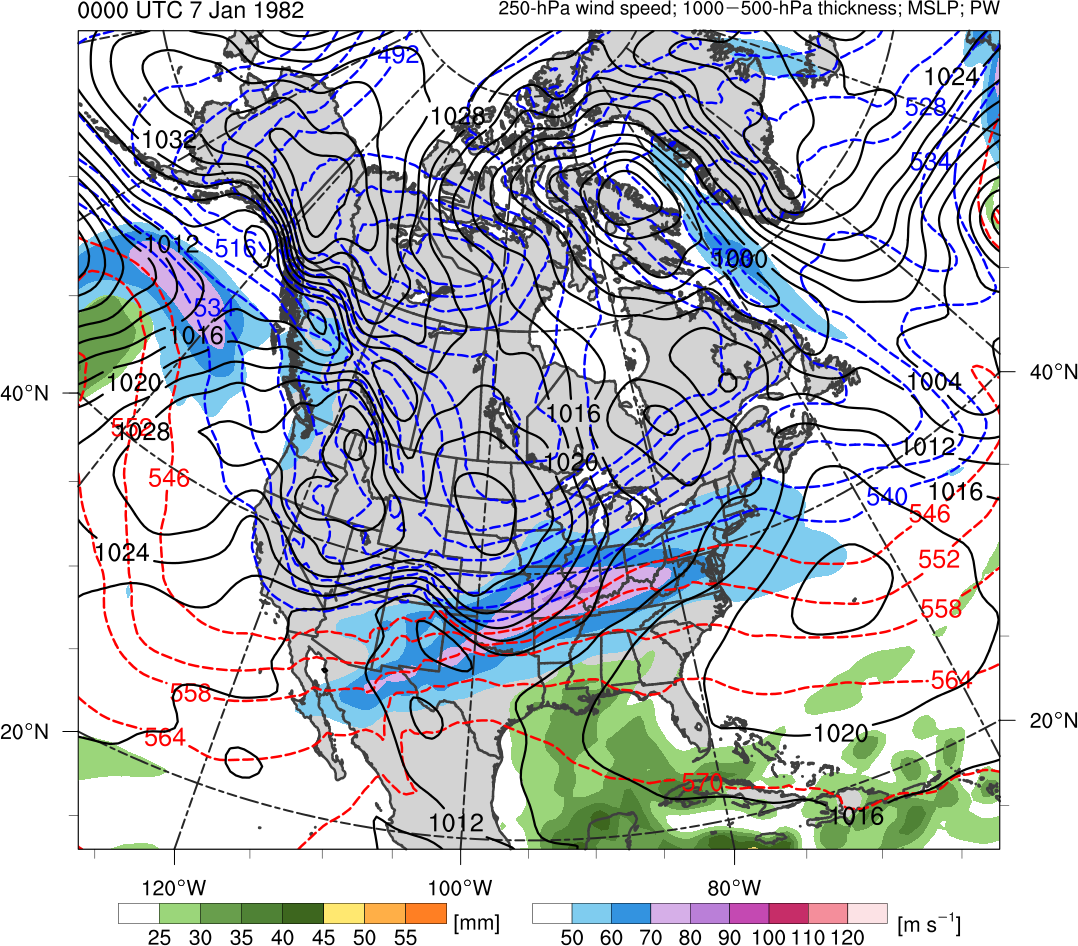 25
30
40
45
50
55
90
50
70
30
40
60
80
100
35
Potential temperature (K, shaded), wind speed (black, every 10 m s−1  starting at 30 m s−1), and wind (m s−1, flags and barbs) on 2-PVU surface
250-hPa wind speed (m s−1, shaded), 
1000–500-hPa thickness (dam, blue/red), 
SLP (hPa, black), and PW (mm, shaded)
Synoptic Evolution
TPV 1 approaches and interacts with AC12 in a region of strong baroclinicity, likely supporting the development of AC12 through baroclinic processes

TPV 2 forms at 0000 UTC 3 Aug east of TPV 1 and TPV 3 forms at 0000 UTC 4 Aug by splitting off TPV 1

TPV–jet interactions involving TPV 1, TPV 2, and TPV 3 likely contribute to the formation of a dual-jet configuration and jet coupling over AC12 during 3–4 Aug

Upper-level divergence associated with the jet coupling as well as forcing for ascent associated with TPV 1 likely support the intensification of AC12
Synoptic Evolution
L1 interacts and merges with AC12 on 5 Aug, which may further support the intensification of AC12

AC12 becomes positioned in the left exit region of a jet streak located between TPV 1 and a downstream ridge by 0000 UTC 6 Aug and continues to intensify

AC12 attains peak intensity at 1000 UTC 6 Aug (962.3 hPa) and becomes vertically stacked with TPV 1 by 1200 UTC 6 Aug

AC12 and TPV 1 then move slowly in tandem with one another over the Arctic, while AC12 slowly weakens
Cross Sections
0600 UTC 4 Aug 2012
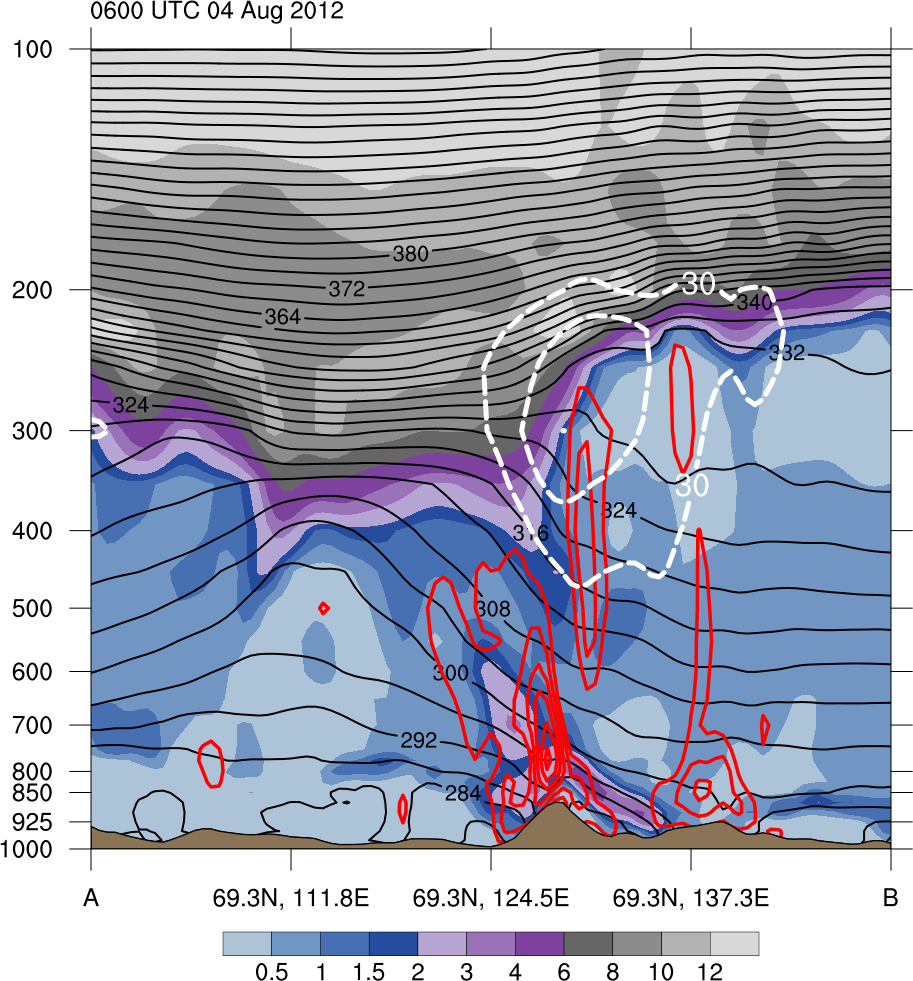 (b)
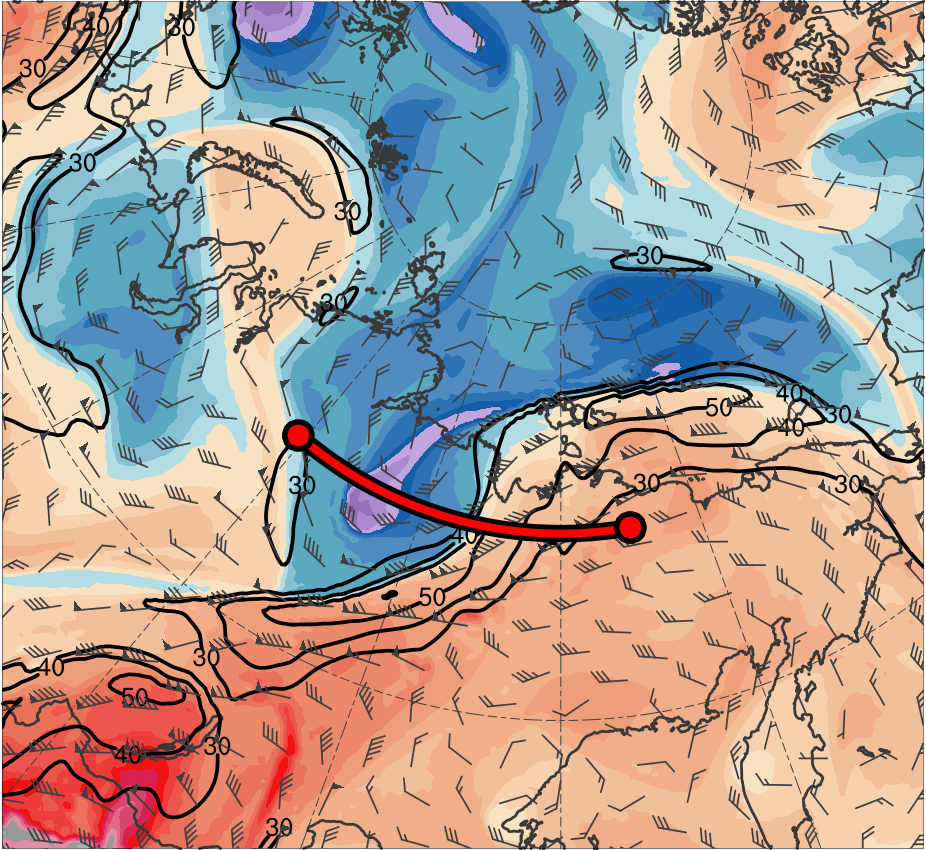 (a)
378
100
372
12
TPV 3
90
366
TPV 2
360
80
10
354
70
A
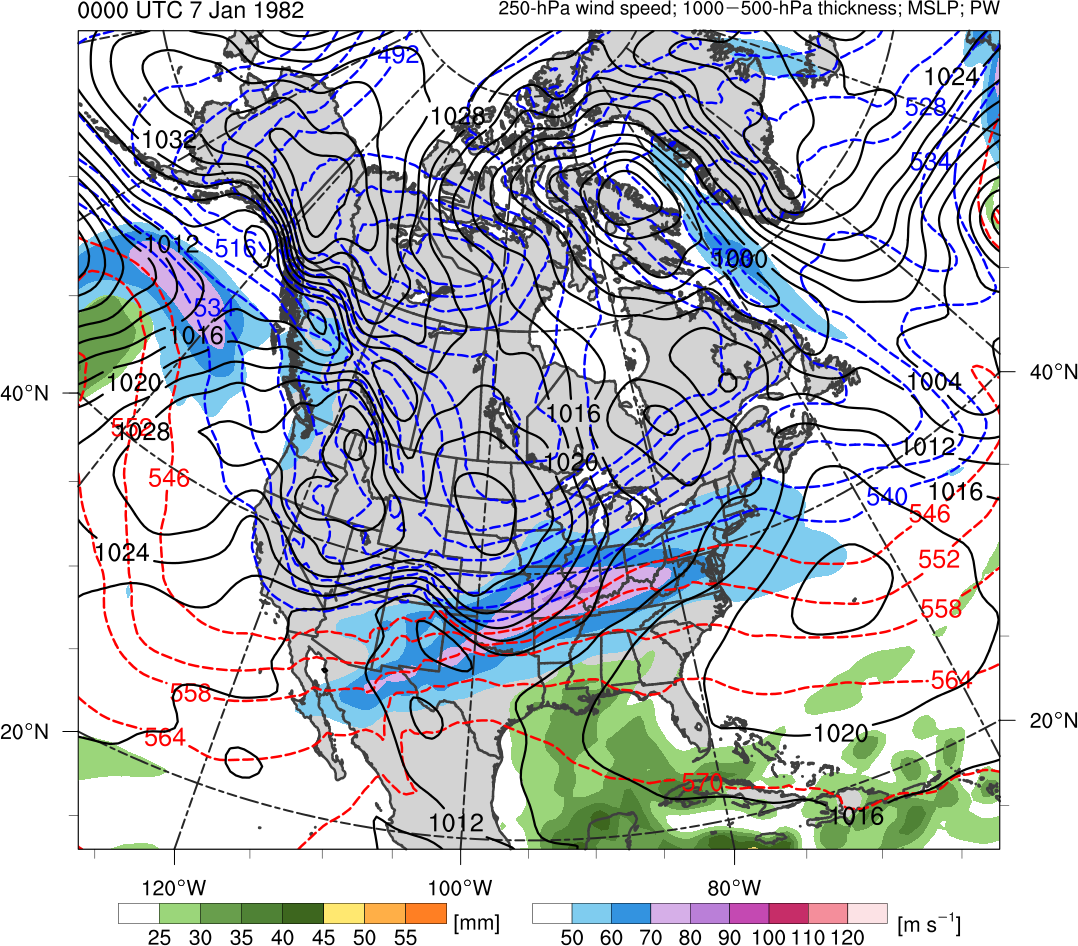 348
60
8
342
A’
50
336
6
40
330
TPV 1
30
324
4
318
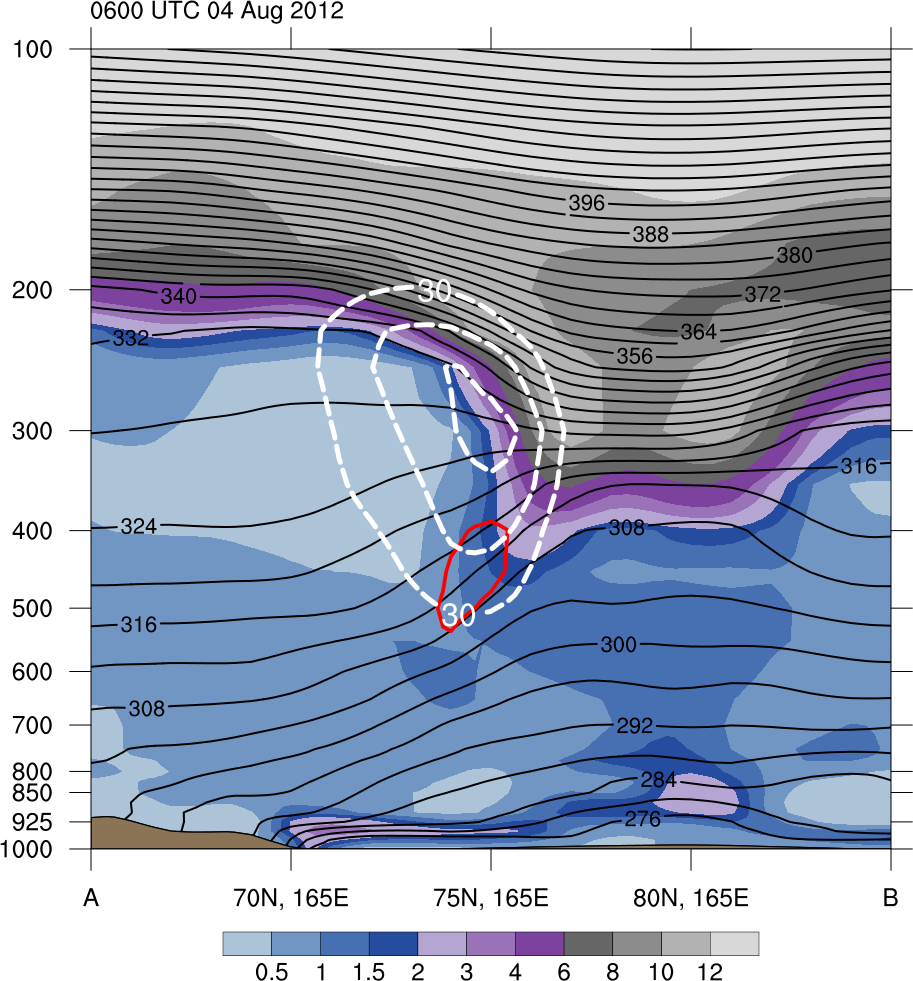 (m s−1)
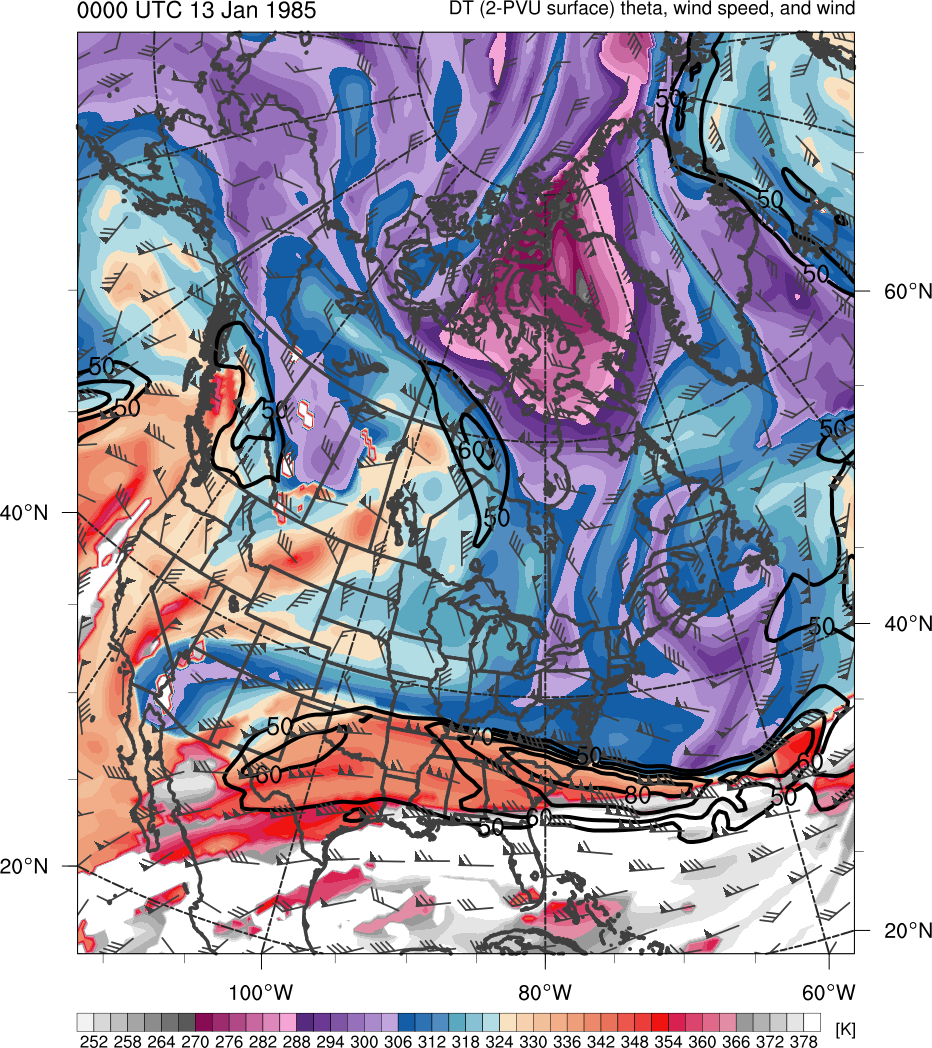 312
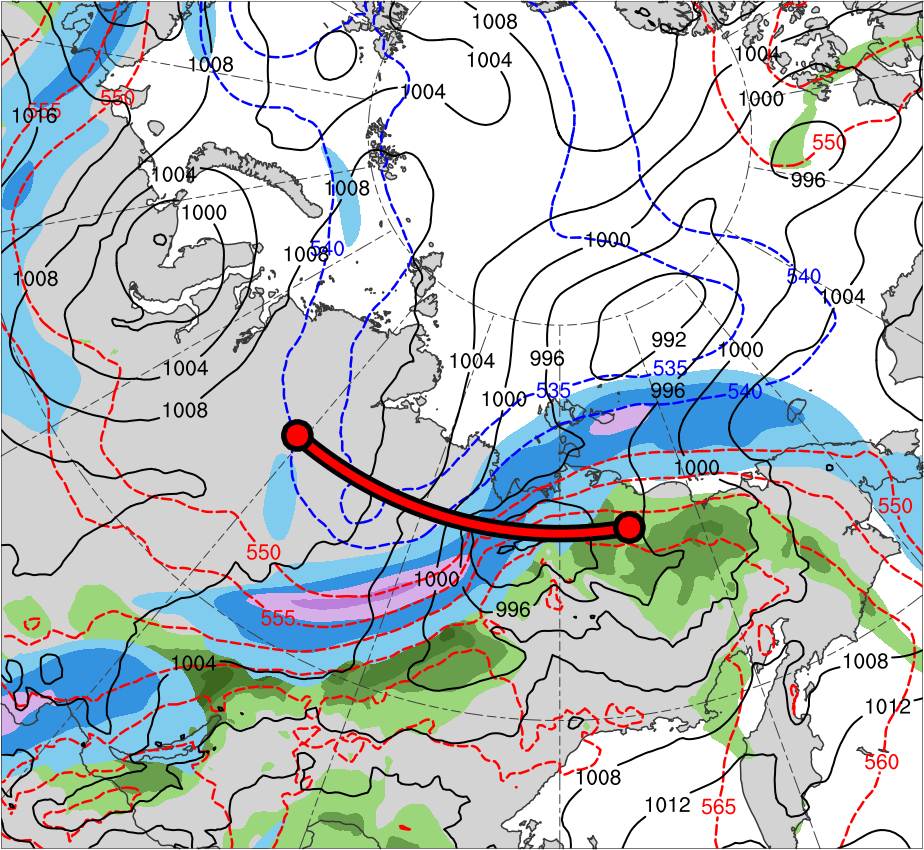 (c)
3
306
55
TPV 1
300
2
50
294
288
45
1.5
A
282
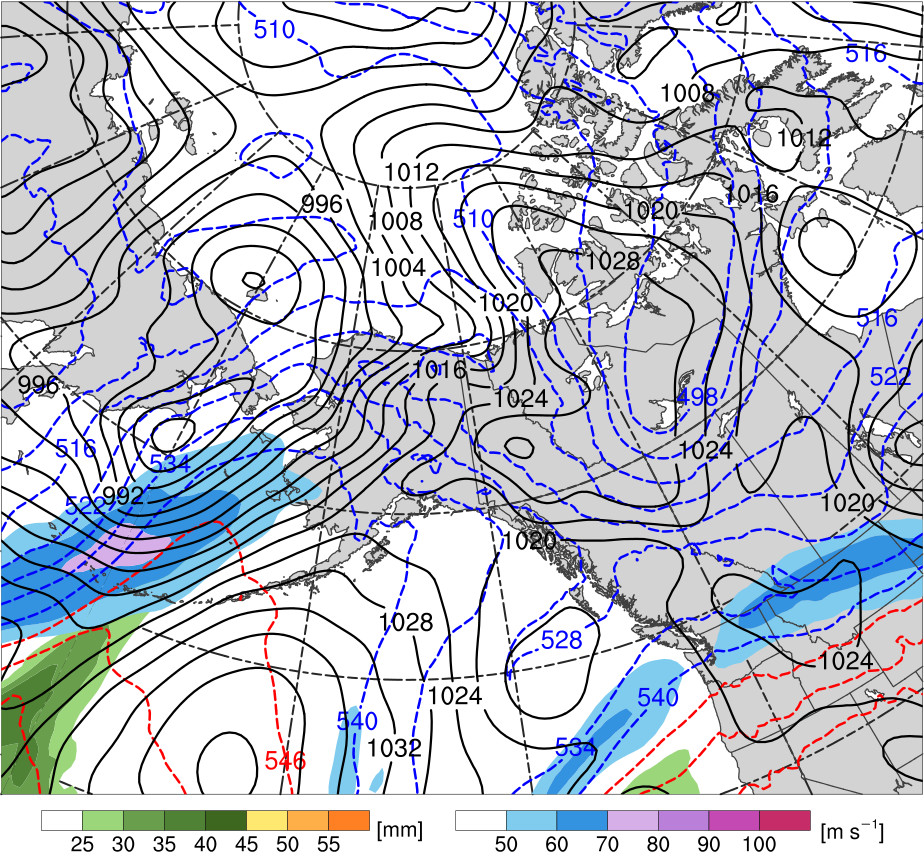 40
276
1
35
A’
270
AC12
30
264
0.5
258
25
AC12
252
A
69.3°N, 137.3°E
A’
69.3°N, 111.8°E
69.3°N, 124.5°E
(K)
(mm)
(PVU)
(a) PV (PVU, shaded), θ (K, black), ascent (red, every 3 × 10−3 hPa s−1), and wind speed (dashed white, every 10 m s−1 starting at 30 m s−1 ); (b) DT (2-PVU surface) θ (K, shaded), wind speed (black, every         10 m s−1 starting at 30 m s−1 ), and wind (m s−1, flags and barbs); (c) 250-hPa wind speed (m s−1, shaded),1000–500-hPa thickness (dam, blue/red), SLP (hPa, black), and PW (mm, shaded)
Cross Sections
TPV–jet interactions involving TPV1, TPV 2, and TPV 3 likely contribute to the dual-jet configuration and jet coupling over AC12 at 0600 UTC 4 Aug

Jet coupling likely supports the relatively strong low-level ascent over and near AC12 

Latent heating related to the low-level ascent and to the presence of warm, moist air likely contributes to the formation of a potential vorticity (PV) tower associated with AC12
Cross Sections
0000 UTC 6 Aug 2012
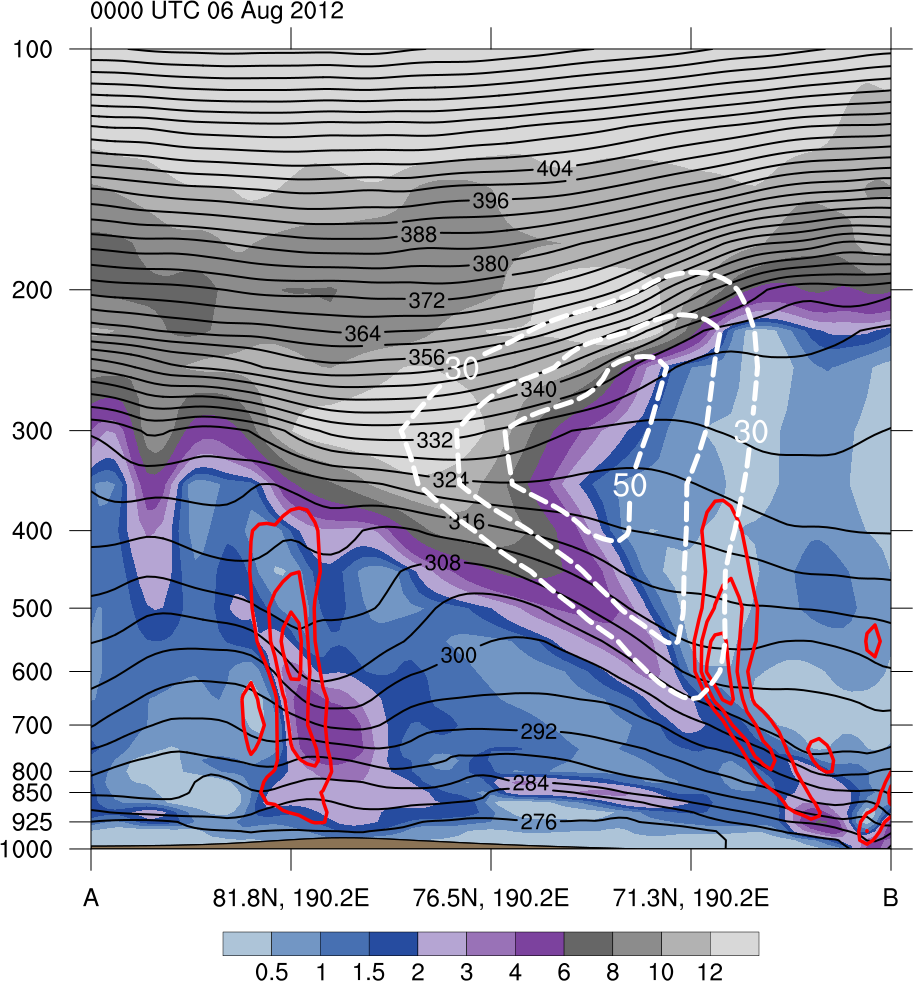 B
(b)
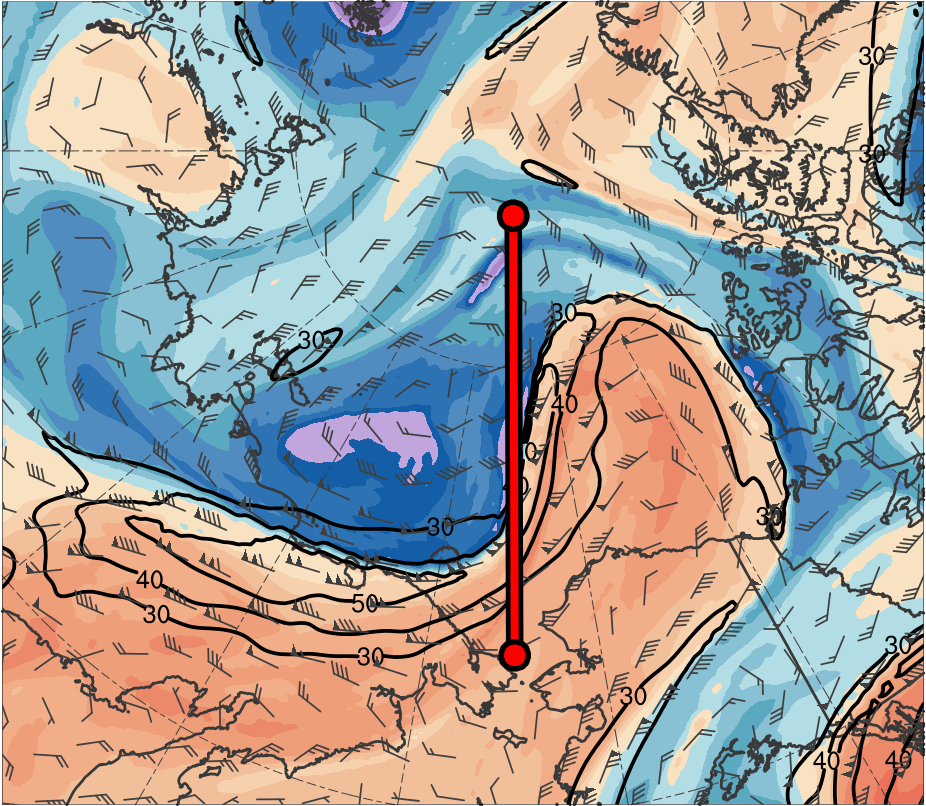 (a)
378
100
372
12
90
366
360
80
10
354
70
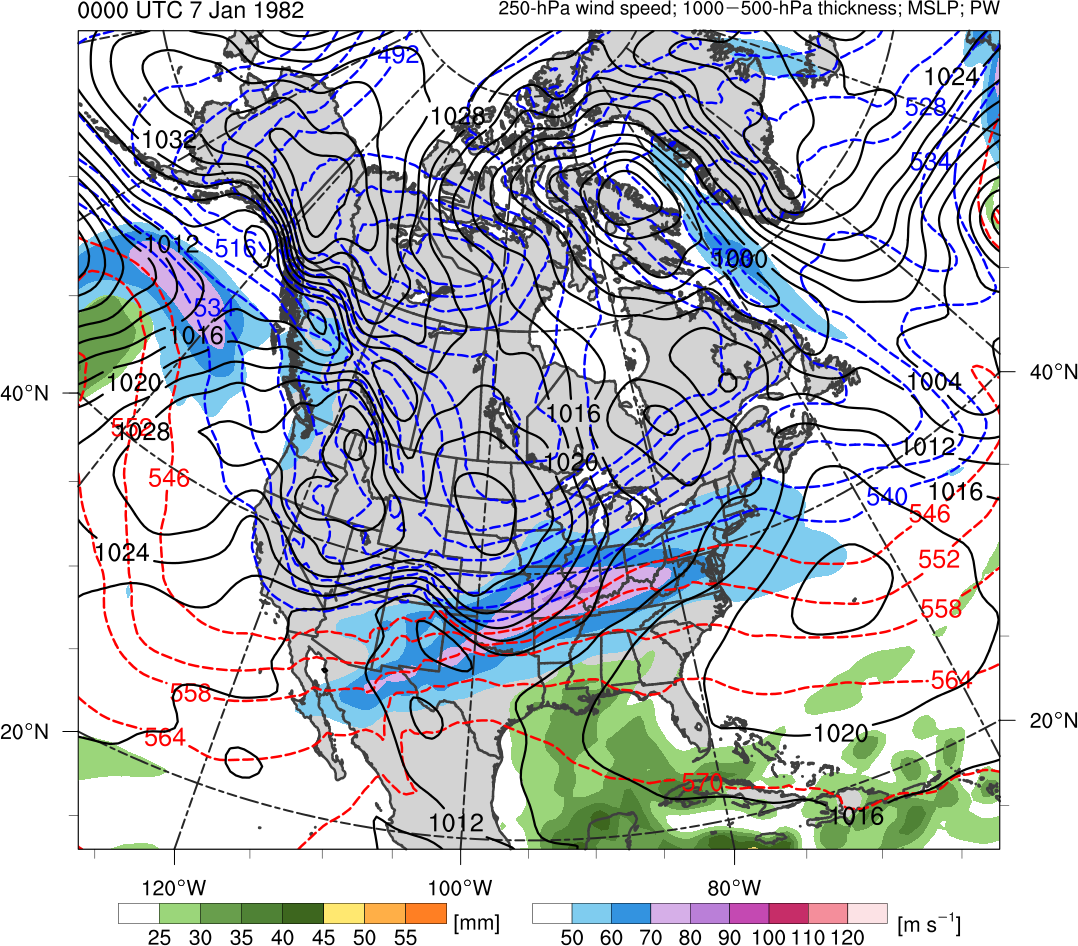 348
60
8
TPV 1
342
50
336
6
40
330
B’
30
324
4
TPV 1
318
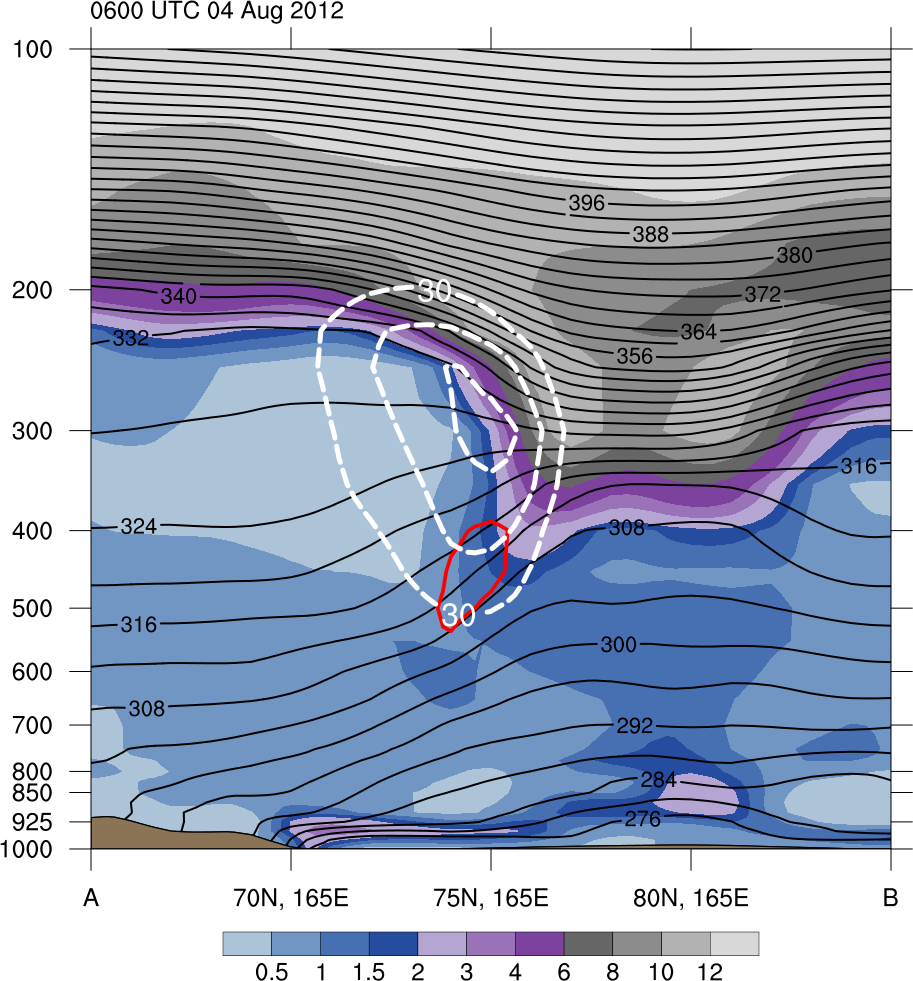 (m s−1)
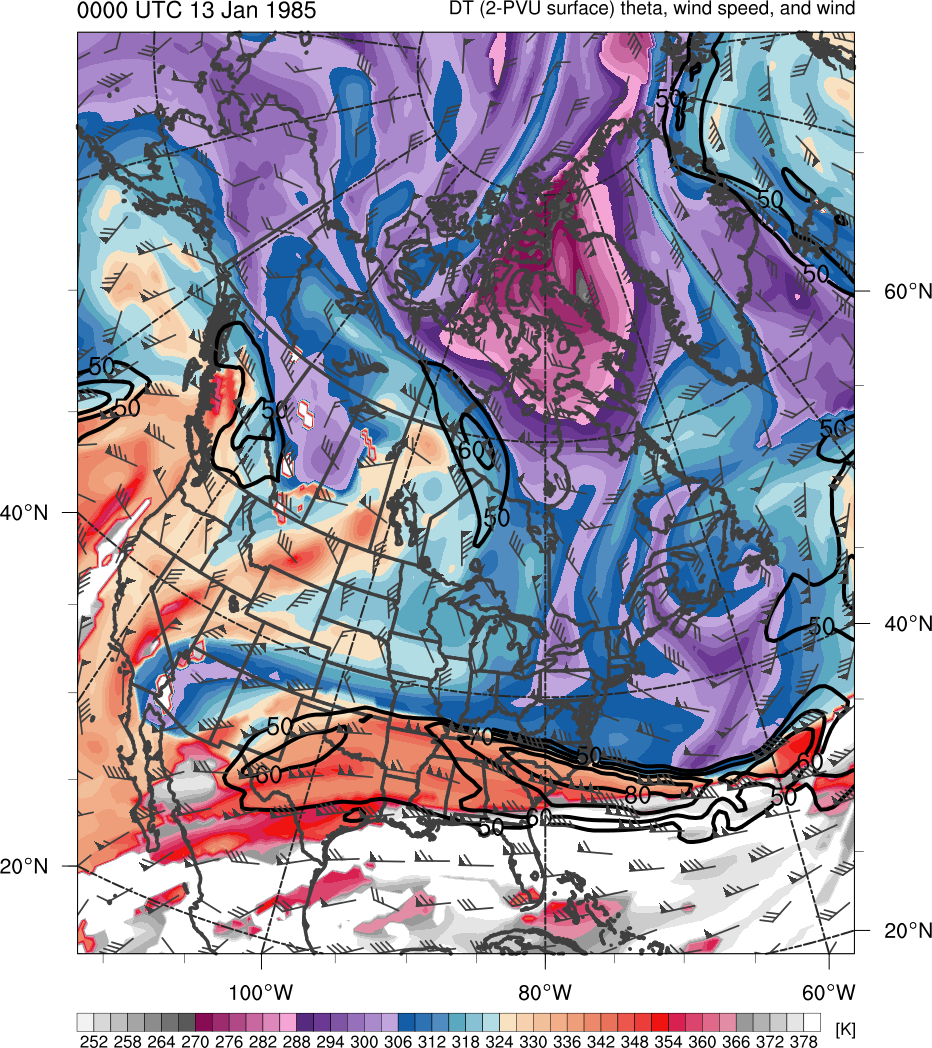 B
(c)
312
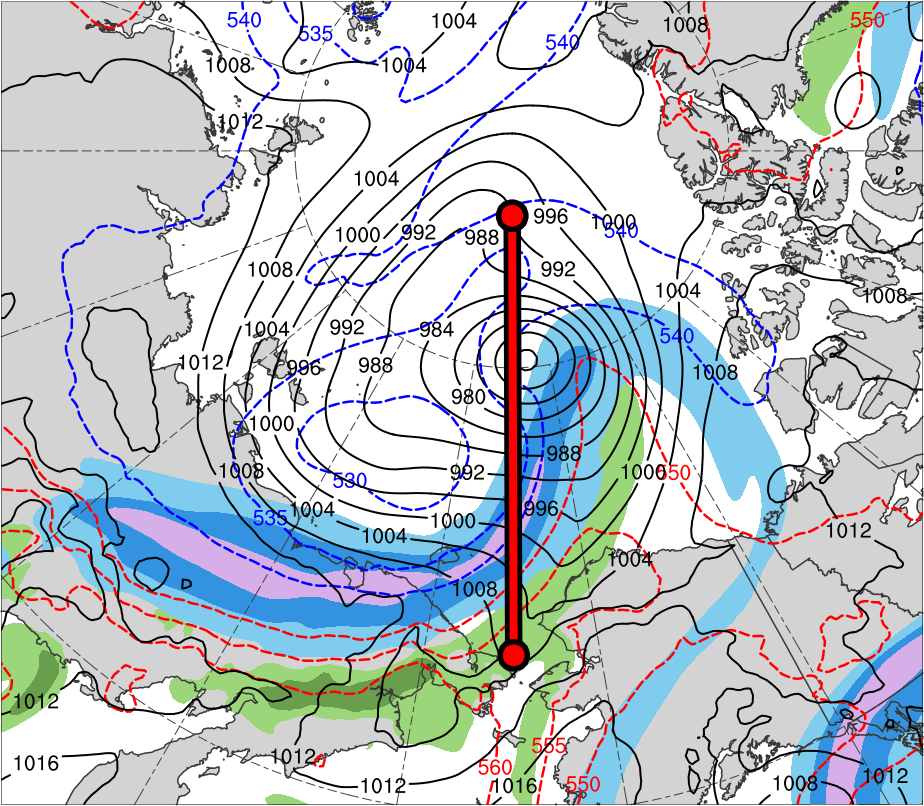 3
306
55
300
2
50
294
288
45
1.5
282
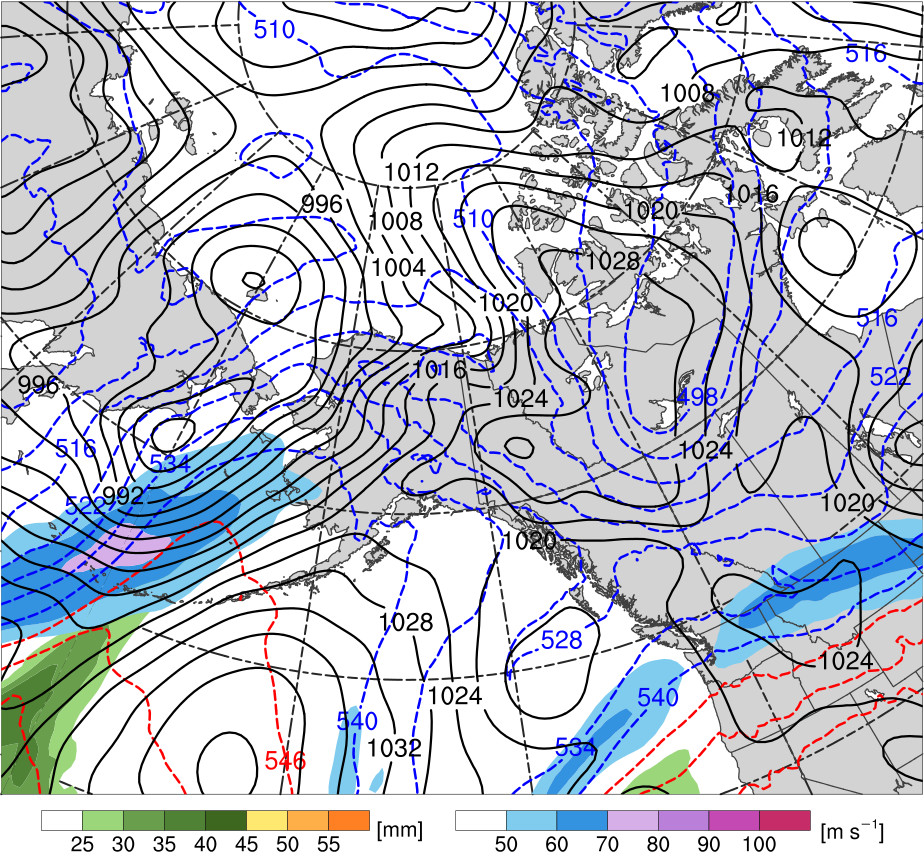 40
AC12
276
1
35
AC12
270
30
264
0.5
258
25
B’
252
B
71.3°N, 169.8°W
B’
81.8°N, 169.8°W
76.5°N, 169.8°W
(K)
(mm)
(PVU)
(a) PV (PVU, shaded), θ (K, black), ascent (red, every 3 × 10−3 hPa s−1), and wind speed (dashed white, every 10 m s−1 starting at 30 m s−1 ); (b) DT (2-PVU surface) θ (K, shaded), wind speed (black, every         10 m s−1 starting at 30 m s−1 ), and wind (m s−1, flags and barbs); (c) 250-hPa wind speed (m s−1, shaded),1000–500-hPa thickness (dam, blue/red), SLP (hPa, black), and PW (mm, shaded)
Cross Sections
By 0000 UTC 6 Aug, the PV tower associated with AC12 has deepened and TPV 1 becomes associated with tropopause folding

The deep structure of both the PV tower associated with AC12 and TPV 1 suggests that there may be relatively strong interaction between these features

This interaction likely supports the intensification of AC12
Reduction in Arctic Sea Ice
0000 UTC 6 Aug 2012
0000 UTC 14 Aug 2012
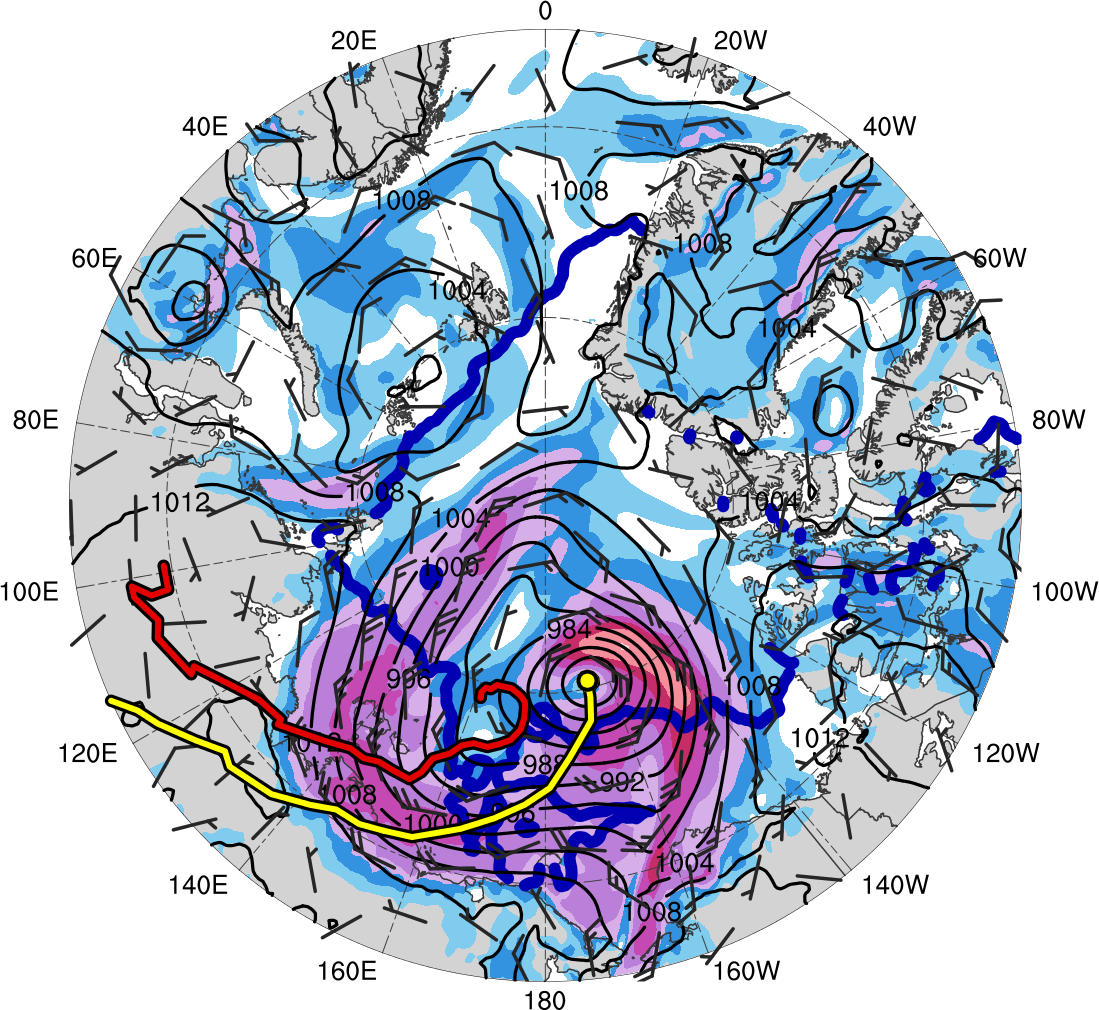 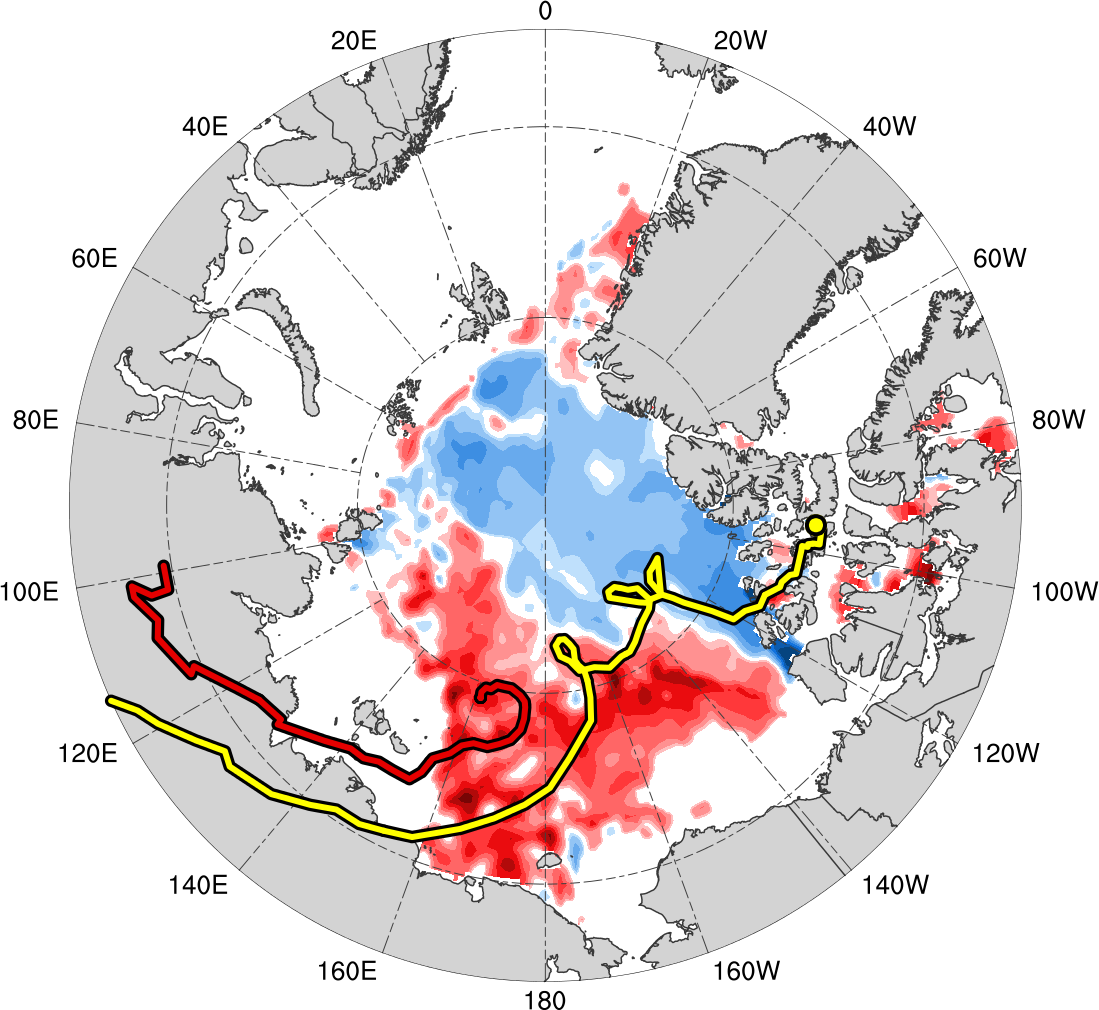 L1
AC12
(m s−1 )
(%)
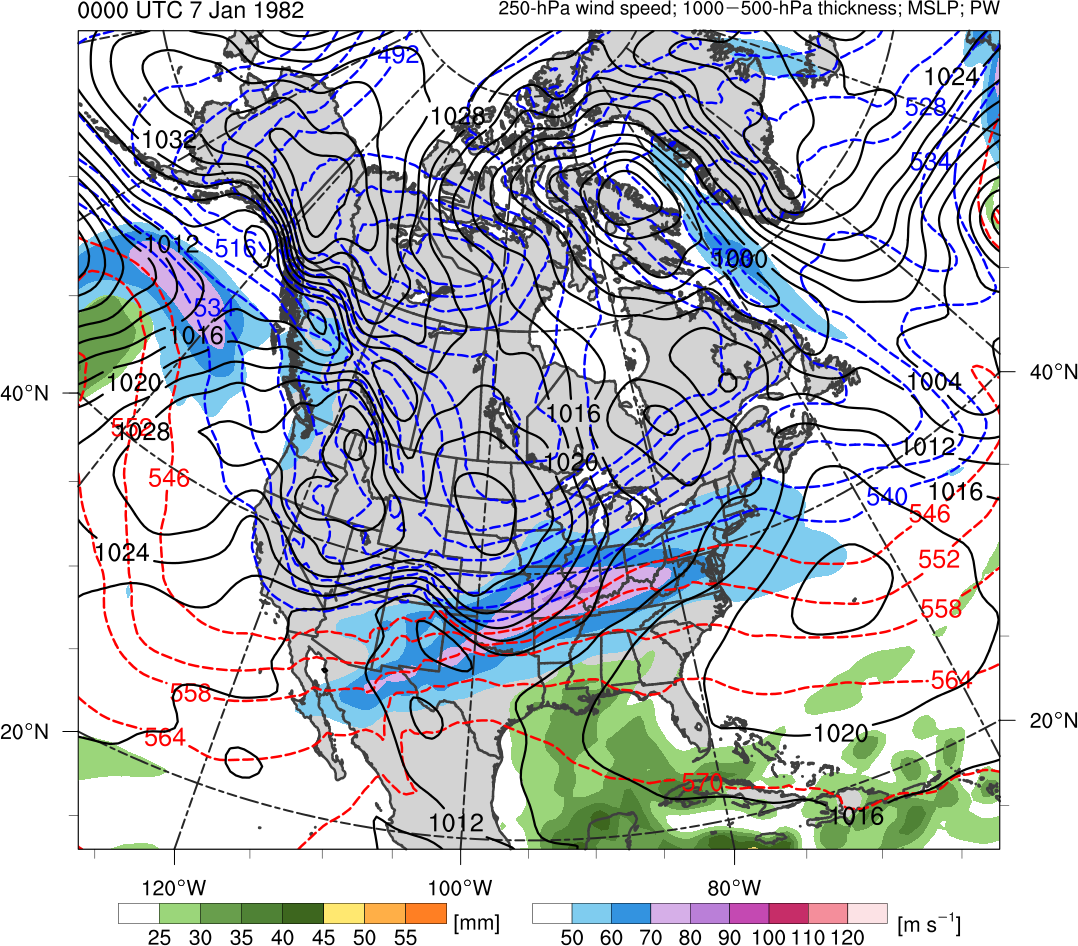 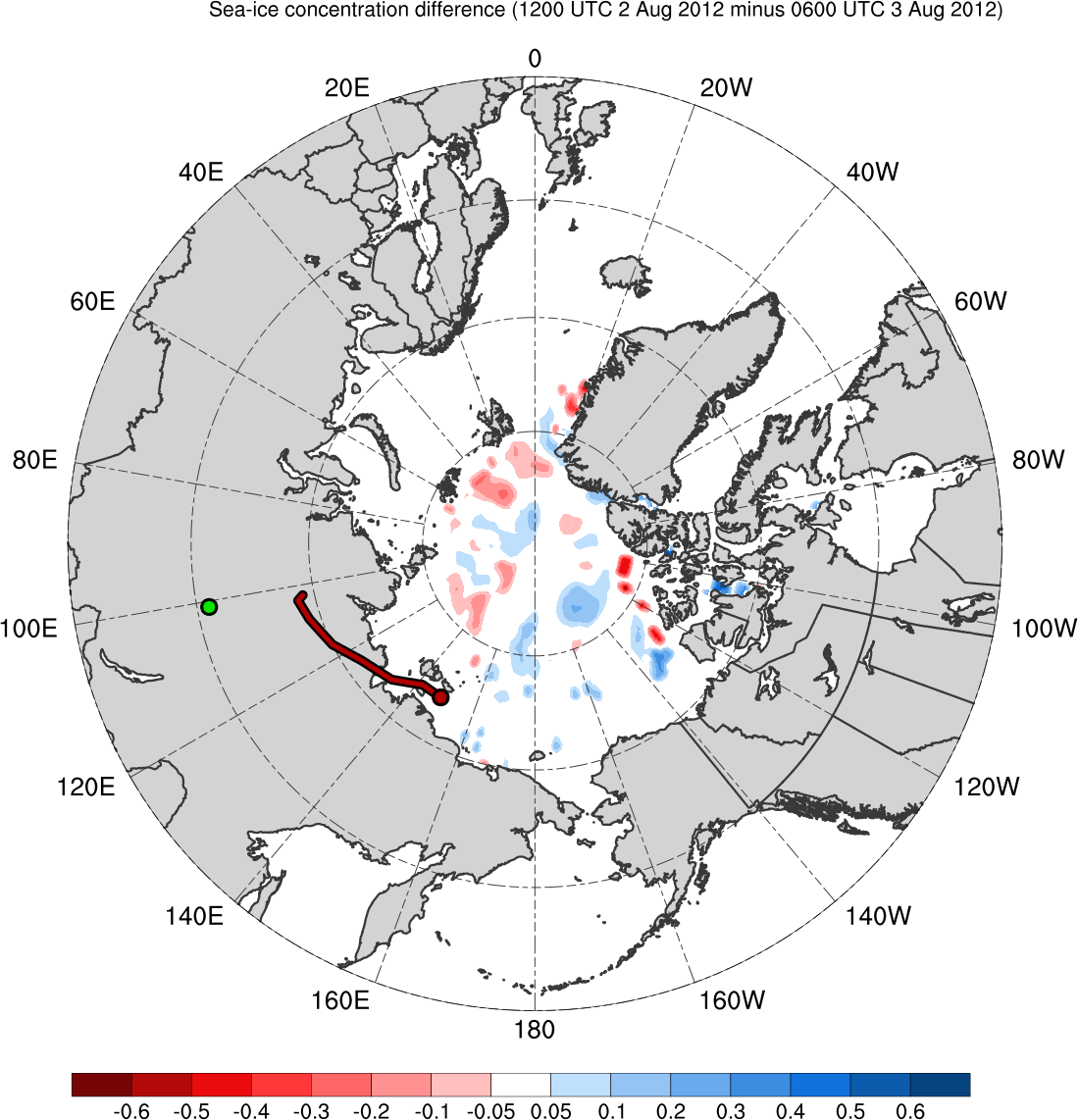 4
6
10
12
-50
-30
-20
-10
-5
5
10
20
30
40
50
60
8
14
16
18
-60
-40
SLP (hPa, black); 10-m wind speed (m s−1, shaded) and wind (m s−1, black barbs), and 20% contour of sea-ice concentration (thick blue)
Change in sea-ice concentration (%, shaded) during 0000 UTC 2–0000 UTC 14 Aug 2012
[Speaker Notes: Start Day of L1: 31 July 2012
End Day of L1: 5 Aug 2012
Start Day of AC12: 2 Aug 2012

AC12 is associated with an expansive field of relatively strong winds.
The relatively strong southerly winds to the east of the center of AC12 are roughly perpendicular to the sea ice edge, likely helping to move and break up the thin sea ice.
AC12 moves slowly over the Arctic, leading to a prolonged impact on the sea ice, as illustrated by the relatively large reductions in sea-ice concentration northeast of Siberia.]
Conclusions
TPV 1 approaches and interacts with AC12 in a region of strong baroclinicity, likely supporting the development of AC12 through baroclinic processes

TPV–jet interactions involving TPV 1, TPV 2, and TPV 3 likely contribute to the formation of a dual-jet configuration and jet coupling over AC12 

Presence of warm, moist air and relatively strong lower-tropospheric ascent in region of jet coupling likely contributes to formation of the PV tower associated with AC12
Conclusions
Interaction between TPV 1 and the PV tower associated with AC12 likely supports the intensification of AC12

L1 interacts and merges with AC12, which may further support the intensification of AC12

After attaining peak intensity, AC12 moves slowly over Arctic, where its expansive surface wind field contributes to reductions in Arctic sea-ice extent
[Speaker Notes: Peak intensity defined in terms of minimum SLP in ERA5]